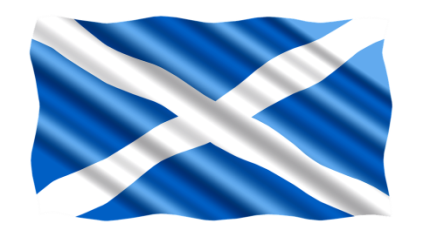 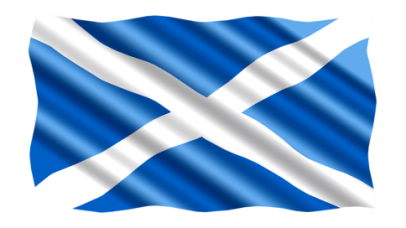 EASTER IN SCOTLAND1971-2021
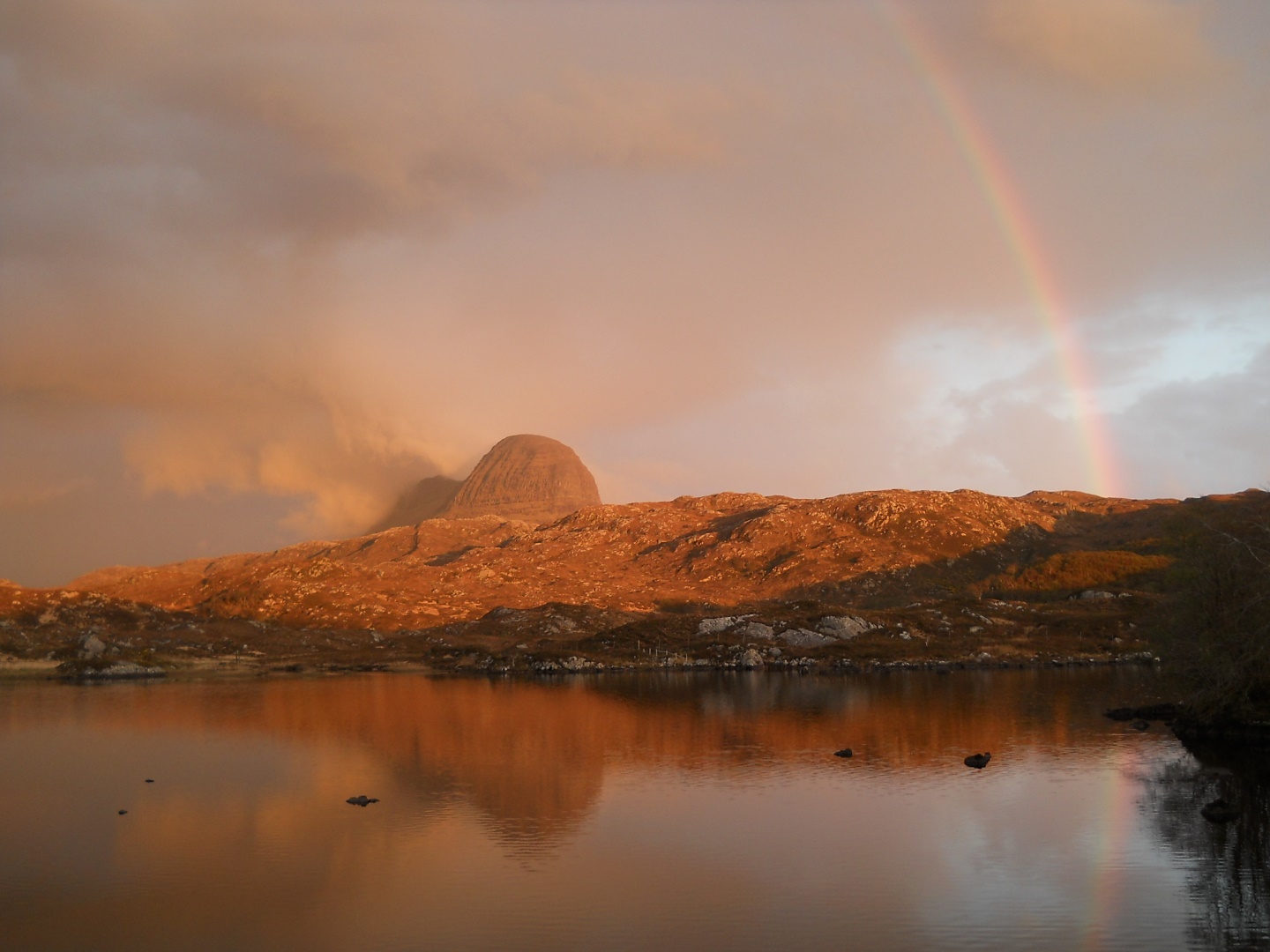 Accommodation – from tents to castles
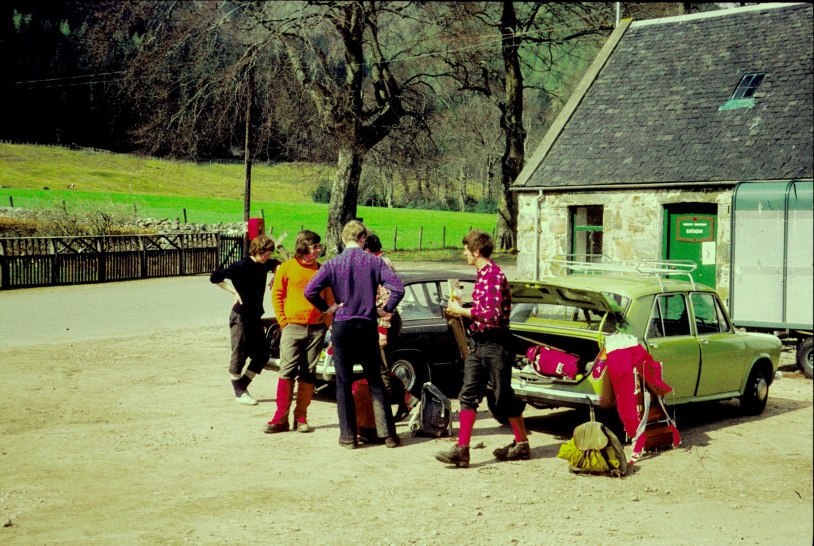 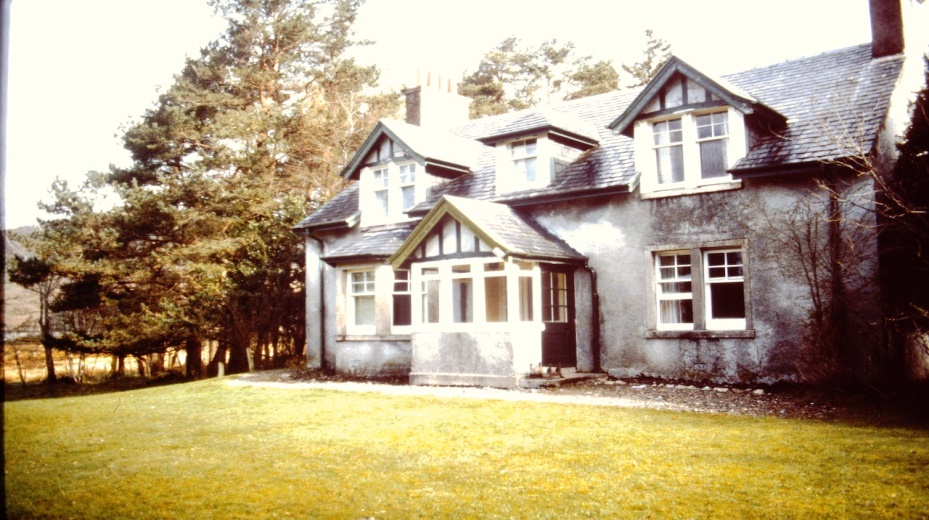 1970s – Ratagan Youth Hostel
1984 - Carron Lodge
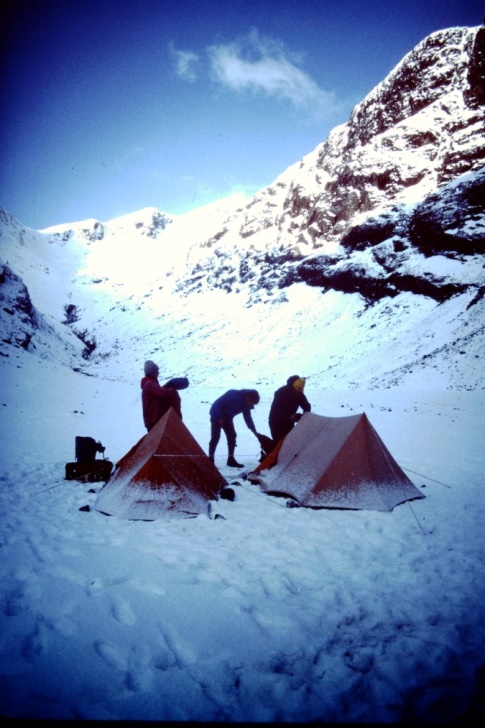 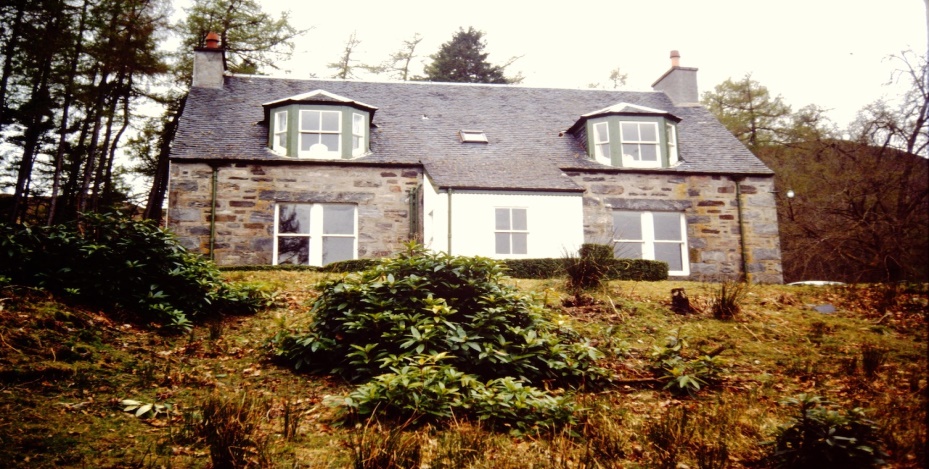 - Hidden Valley, Glencoe
1992  - NonachLodge
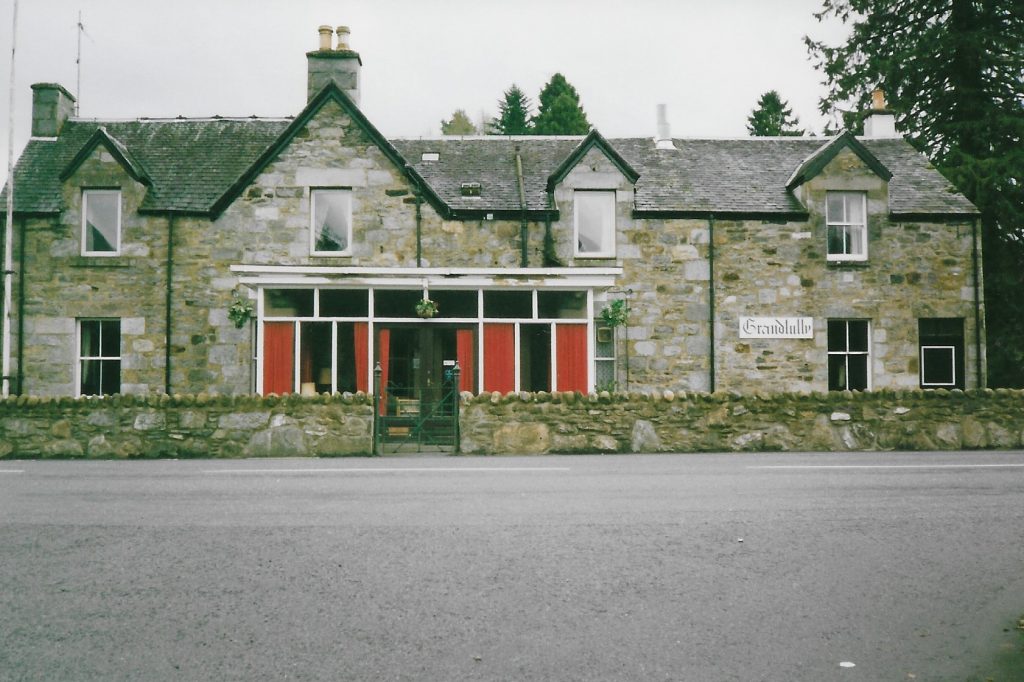 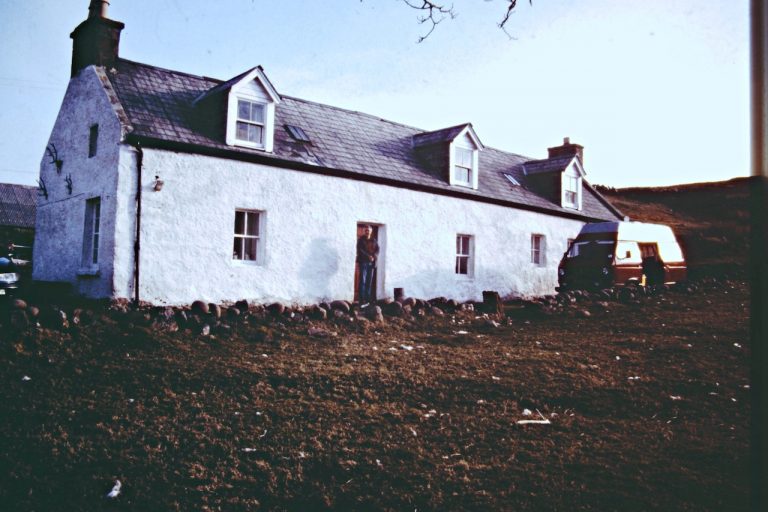 2004 - Grandtully
1998 – Druinard (Stoer)
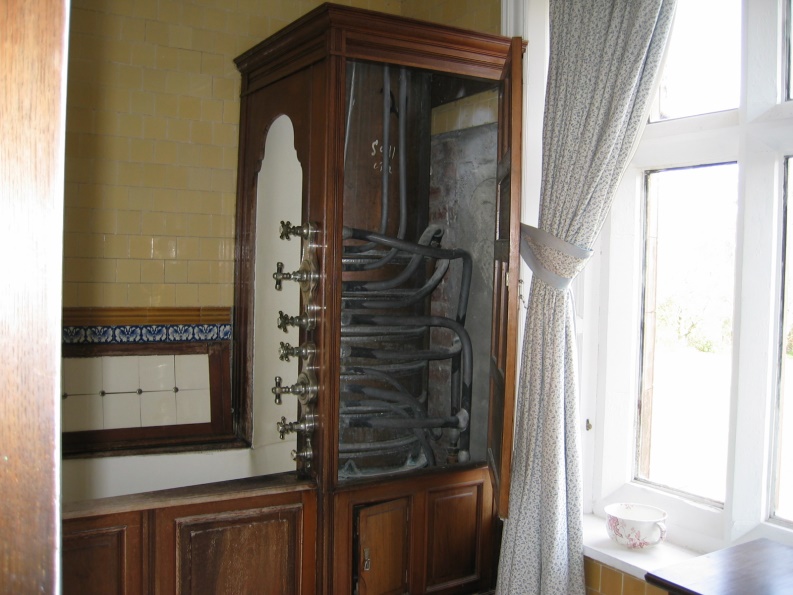 2009 Kinlochmoidart House – Victorian shower
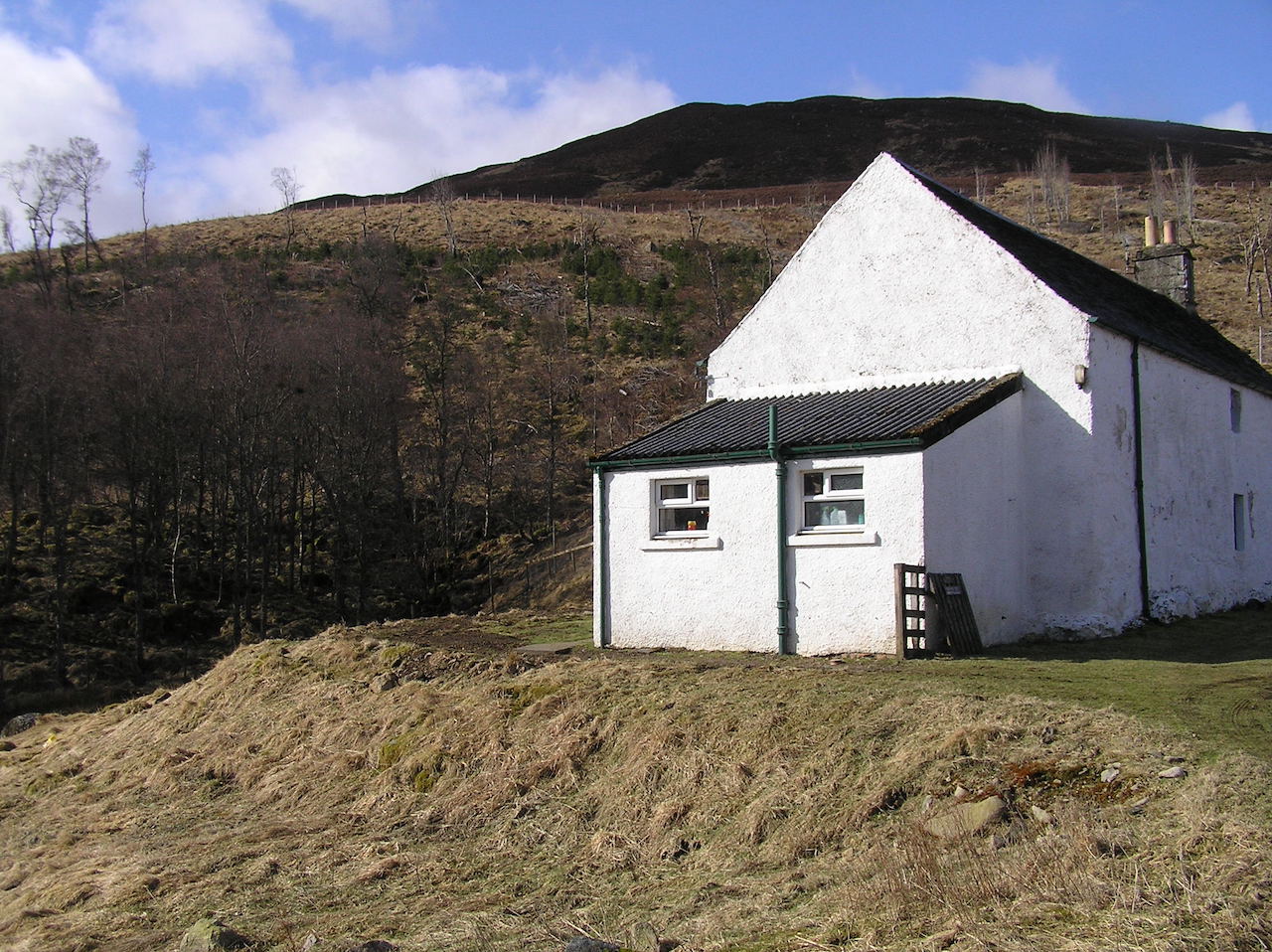 2010 – Glenshee 

Some of us stayed in small cottages including the famous ‘hovel’…..
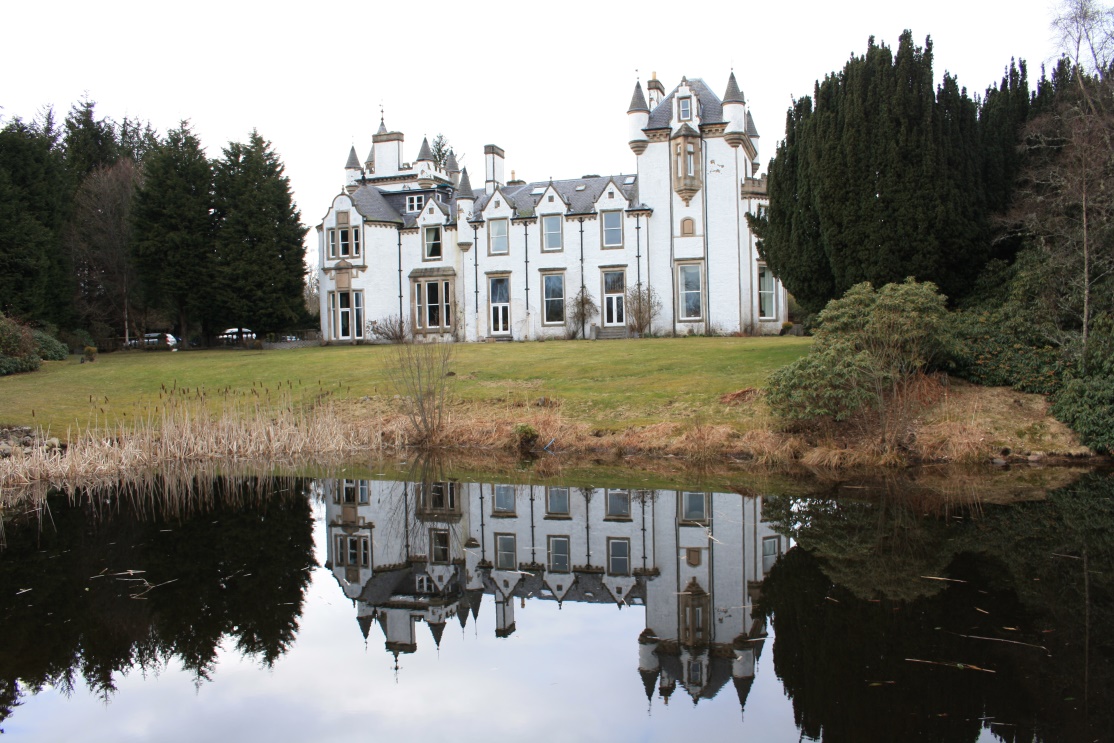 ……whilst others mixed with royalty at Dalnaglar Castle



We revisited Dalnaglar in 2018
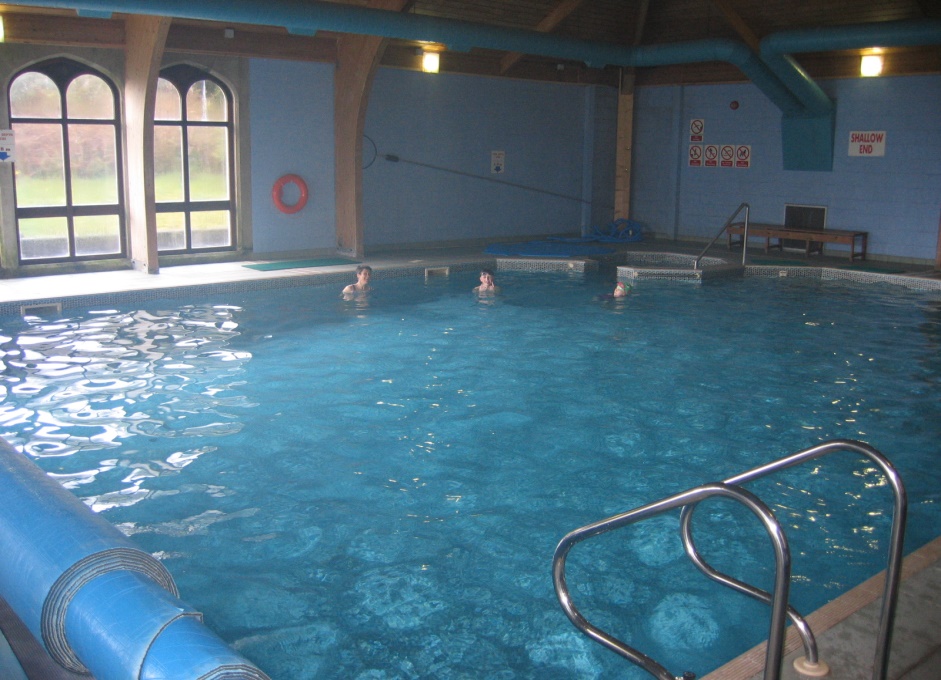 2012 – Dunoon – with indoor pool
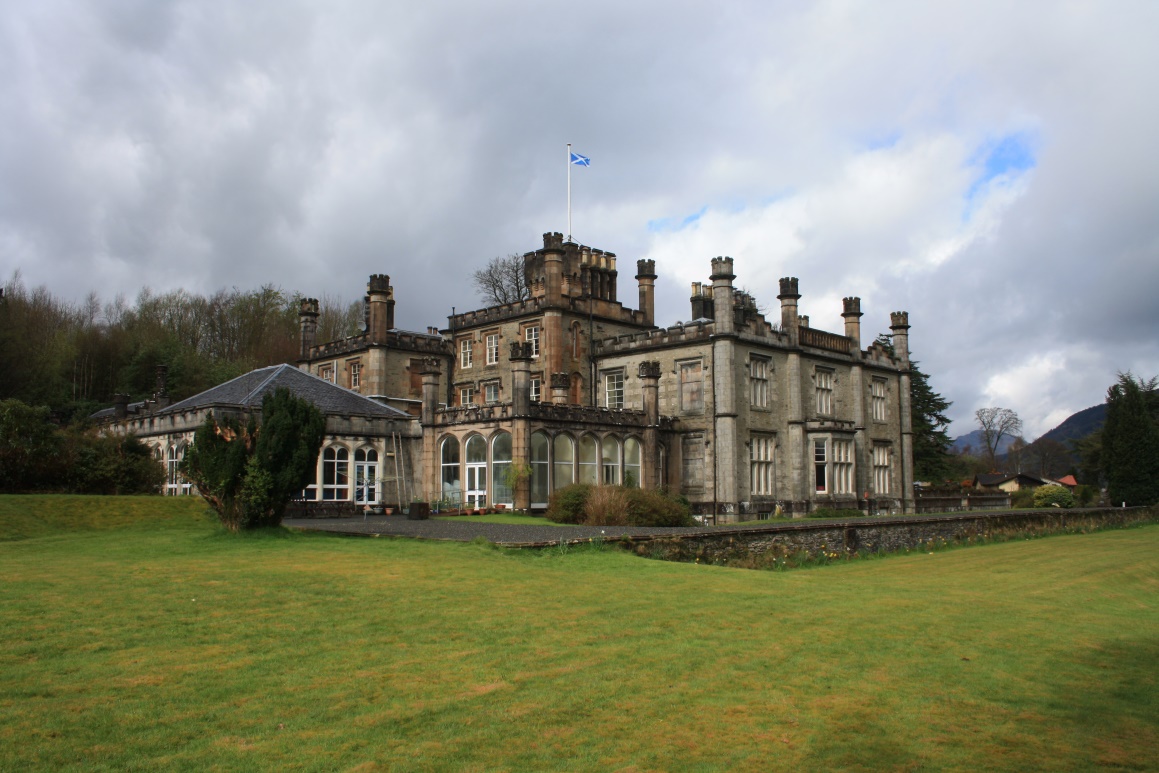 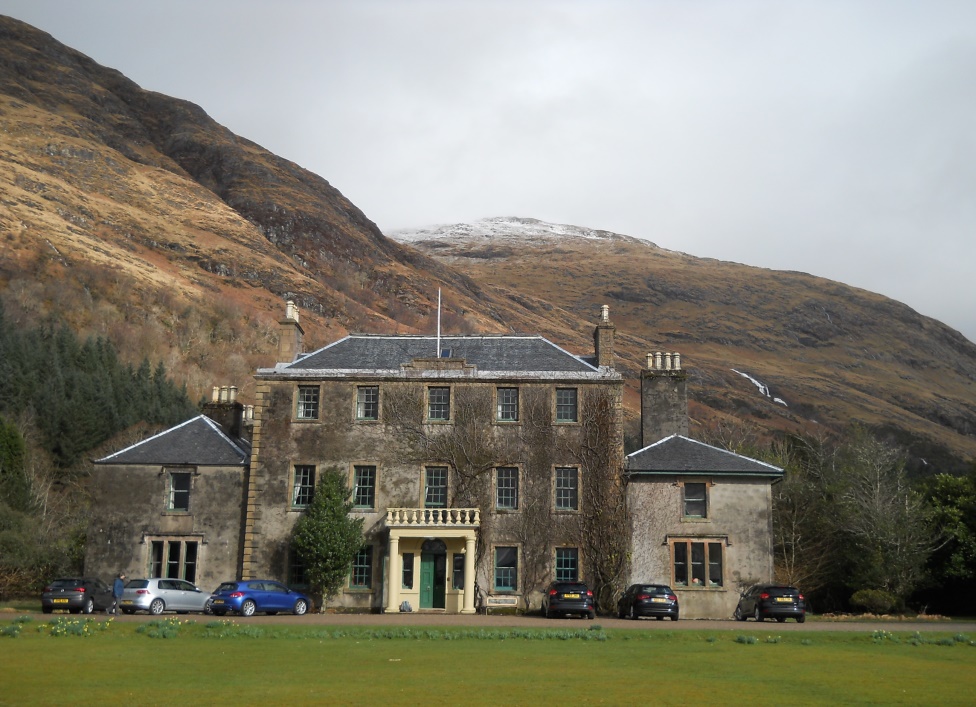 2016 Ardgour House, Corran
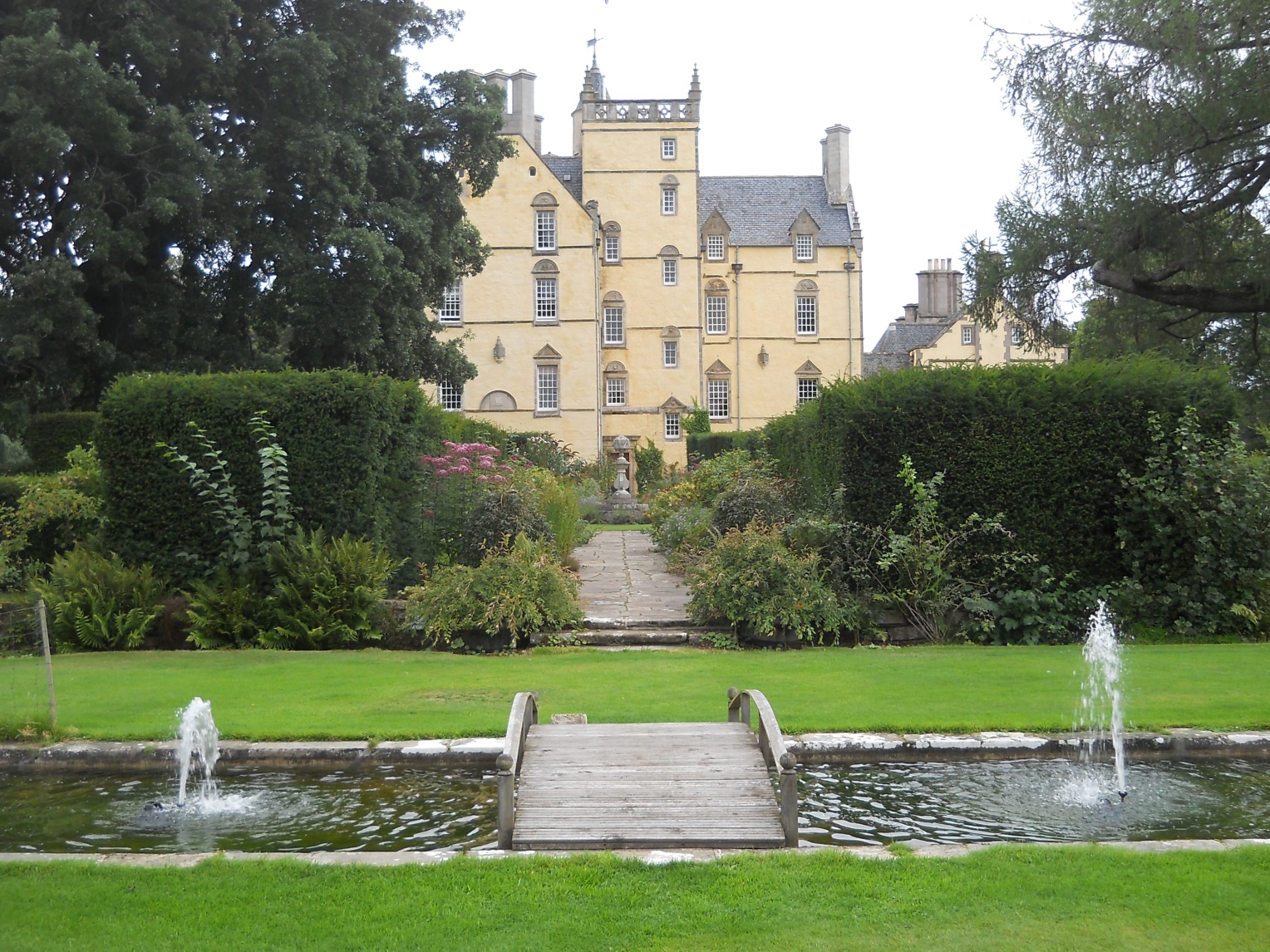 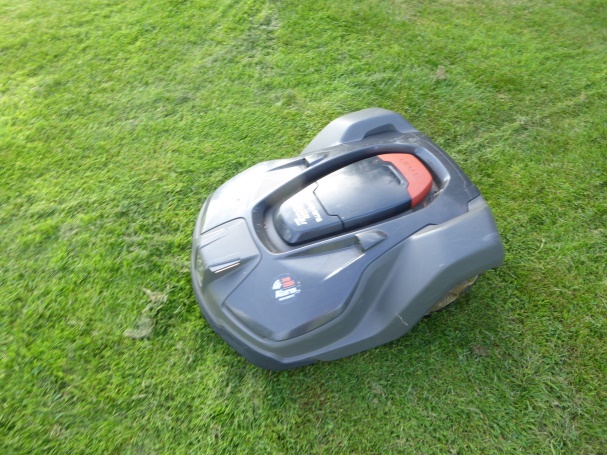 2021 (“Eastember) – Innes House
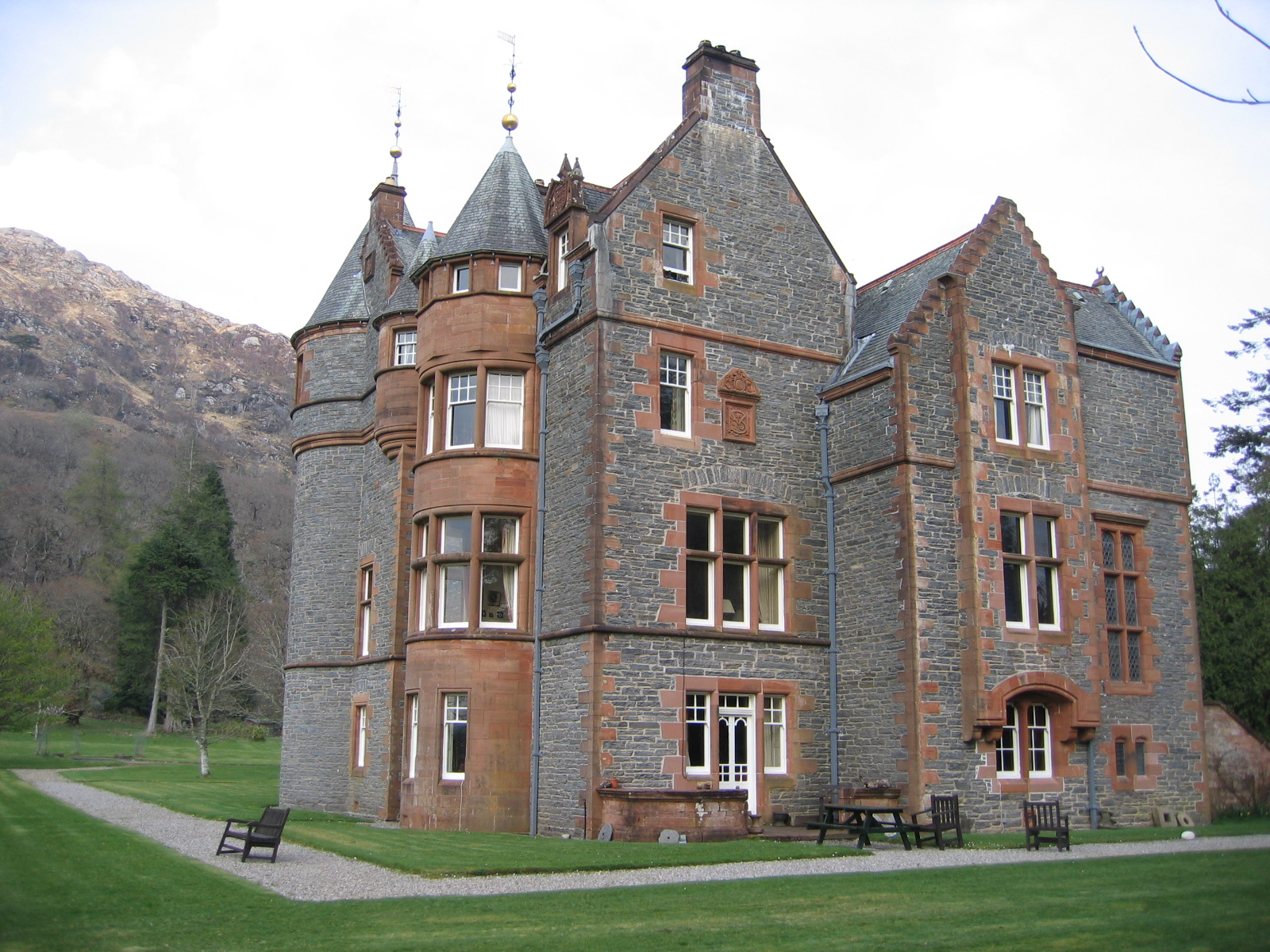 2023 - Kinlochmoidart
Easter activities
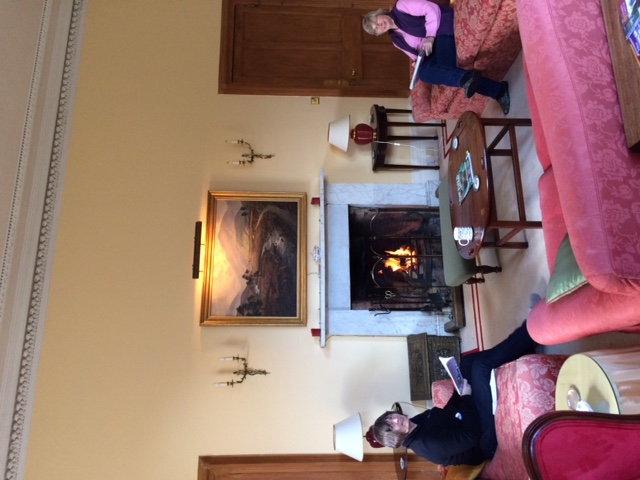 Afternoon Tea …. Or G and T
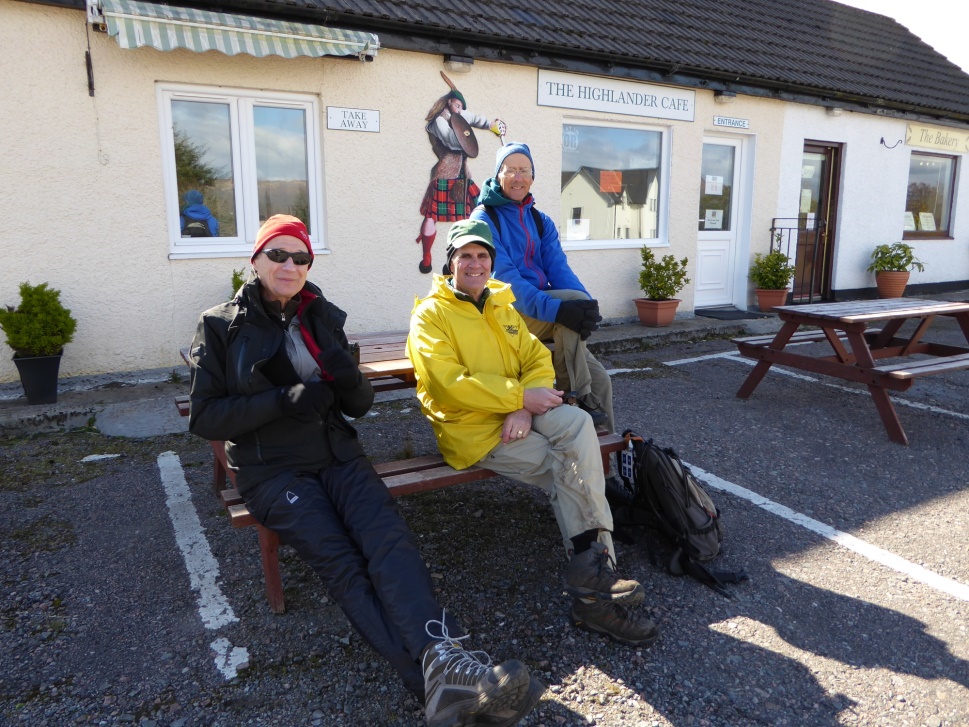 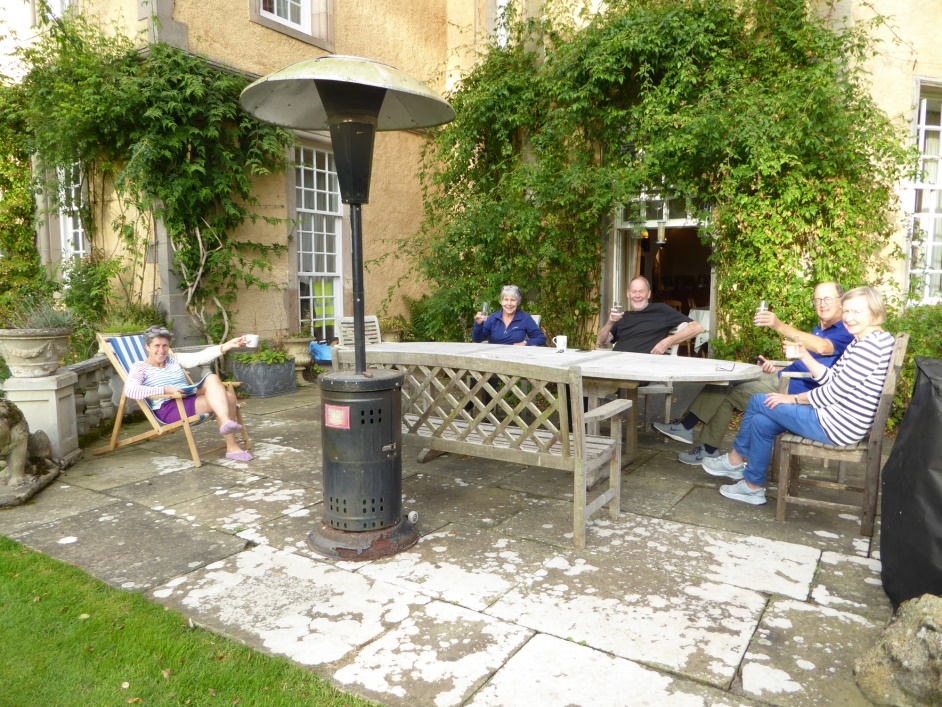 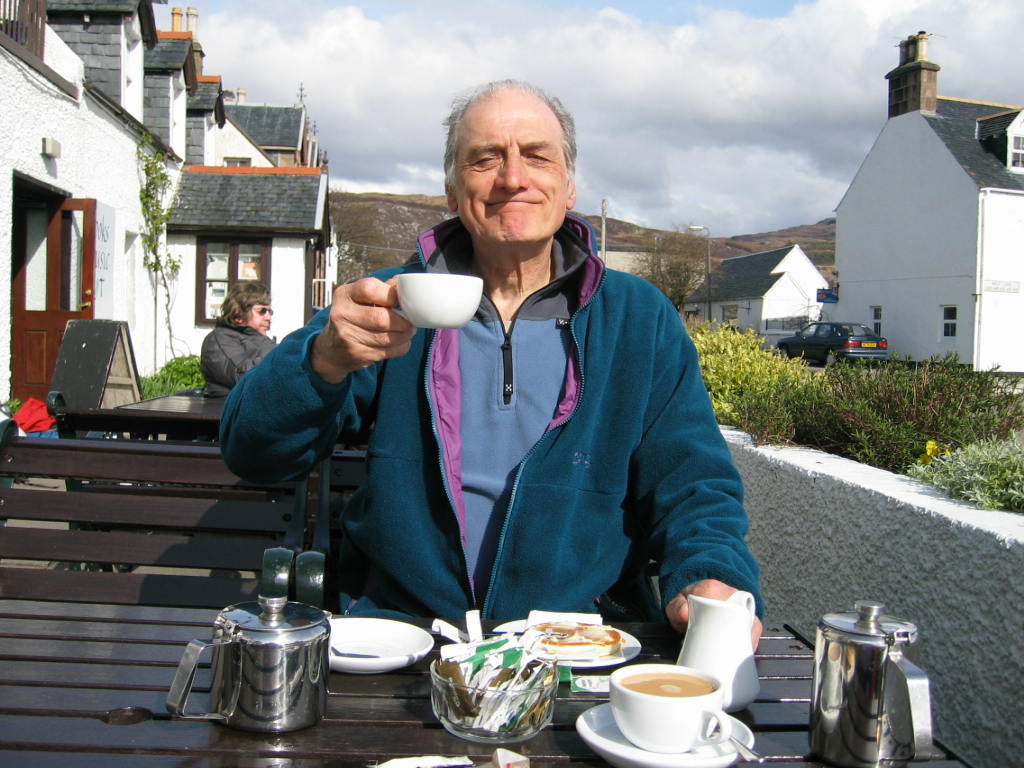 Easter activities
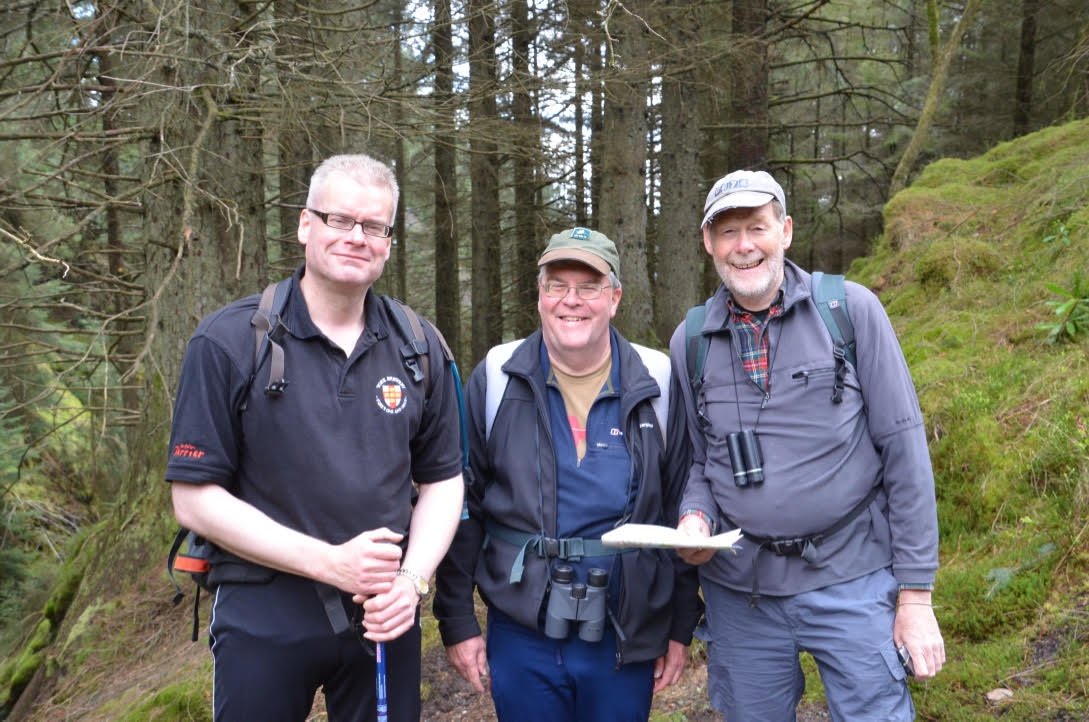 Birdwatching
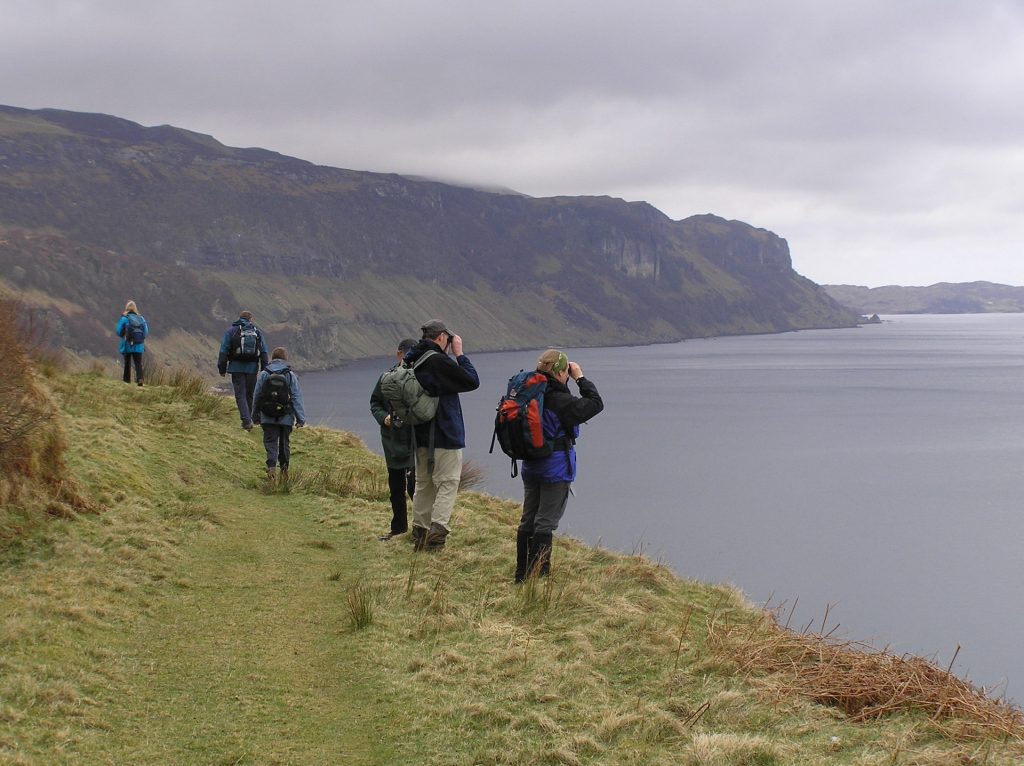 Clockwise from top left : Raasay 2007, Dunoon 2012, Corran 2016,  Handa 2014
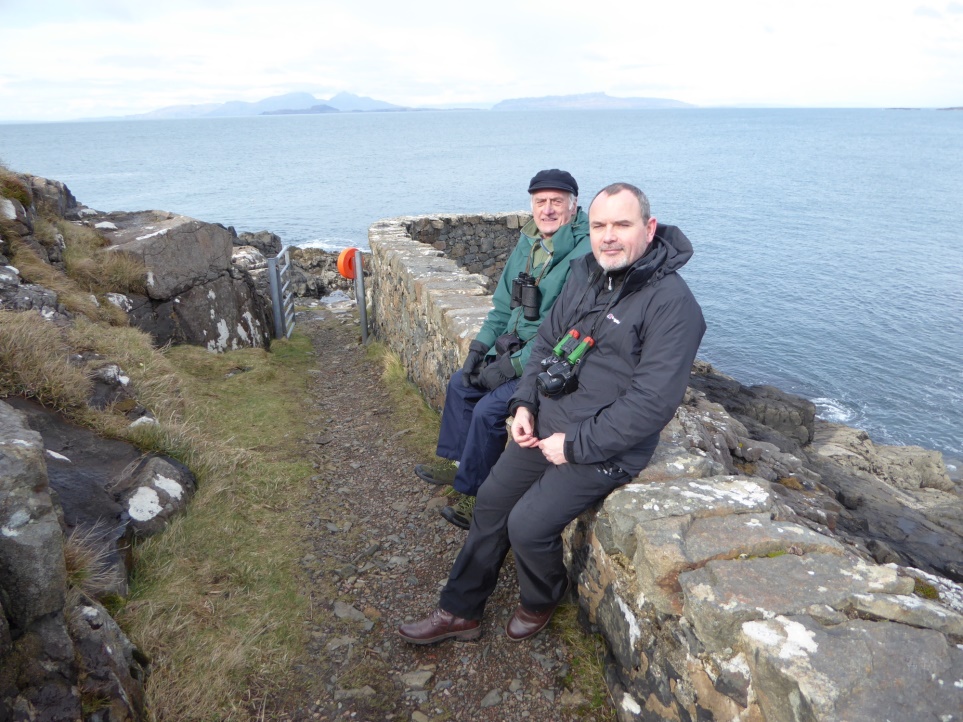 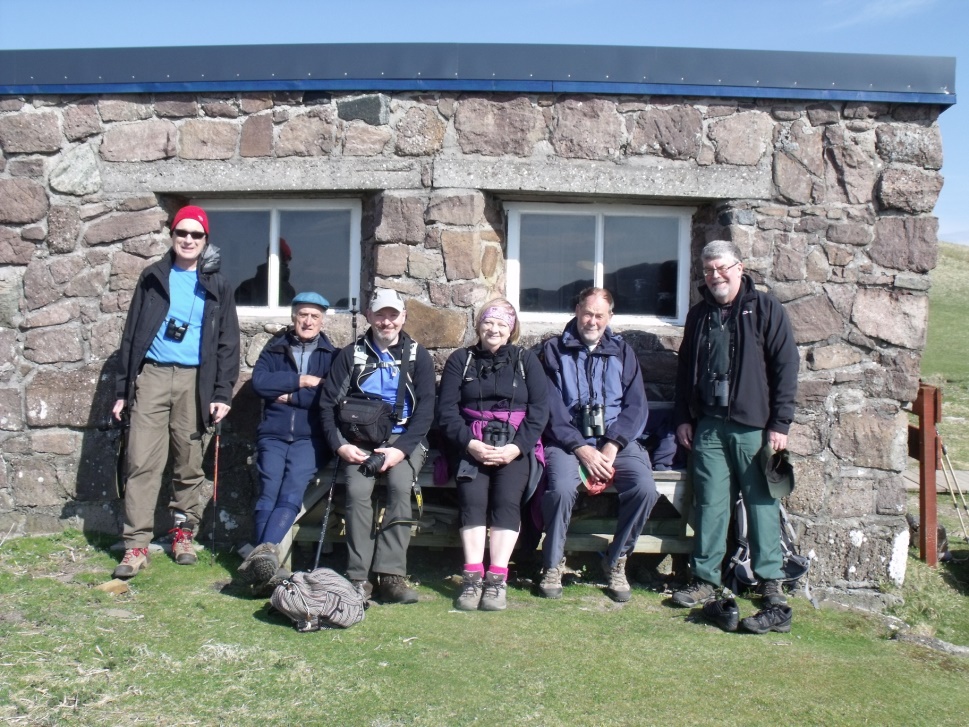 Easter activities
Fun and games in the snow
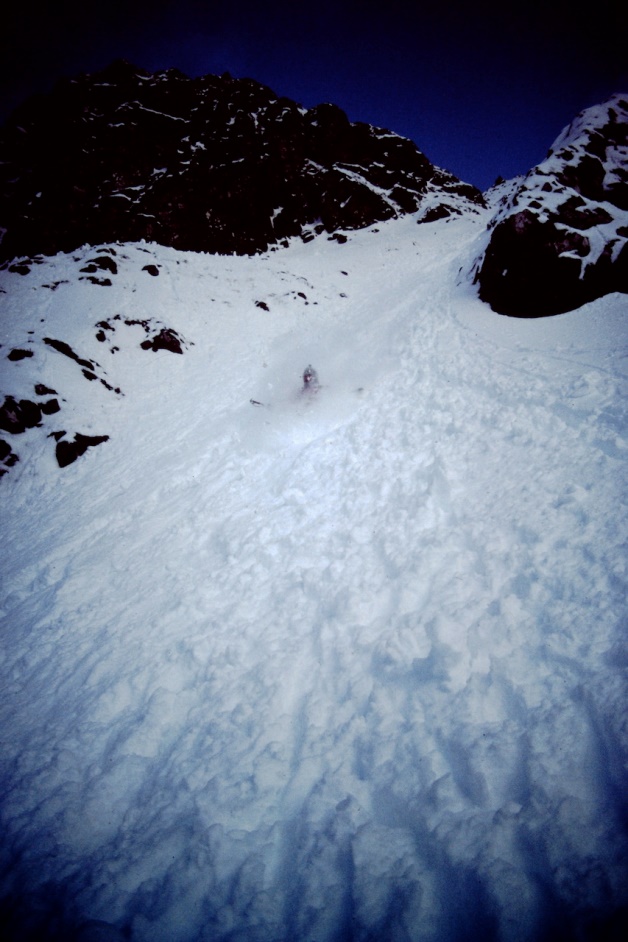 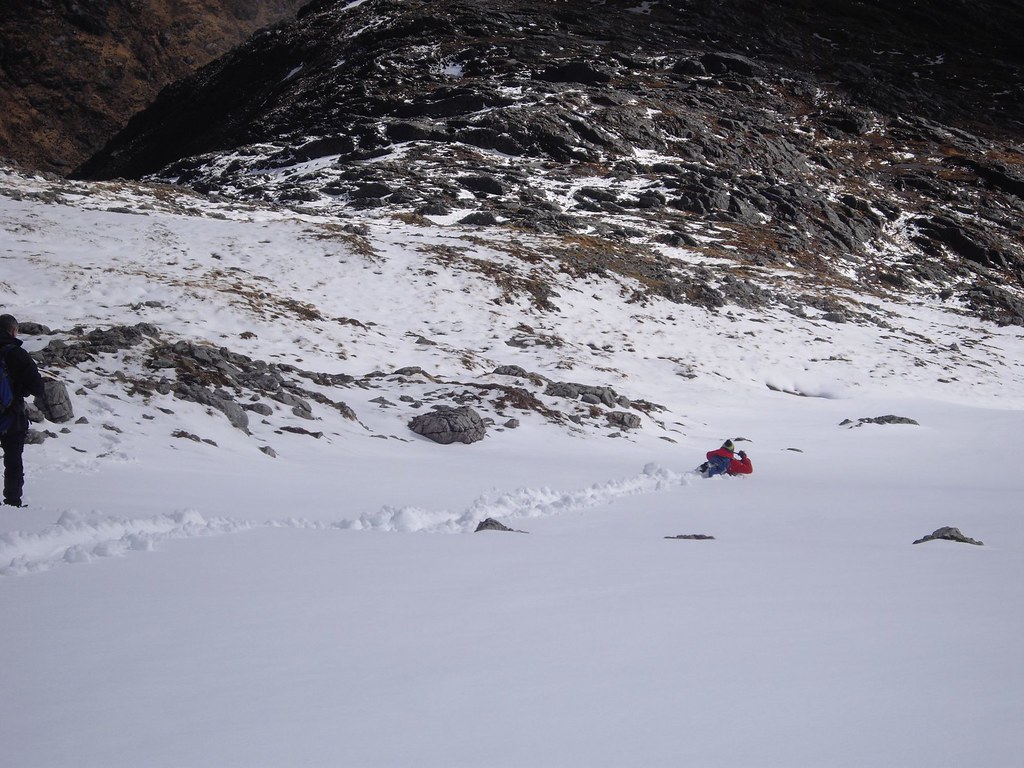 Glissading on Bidean nam Bean (1983) and Liz glissading on Gars Bheinn (2016)
Easter activities
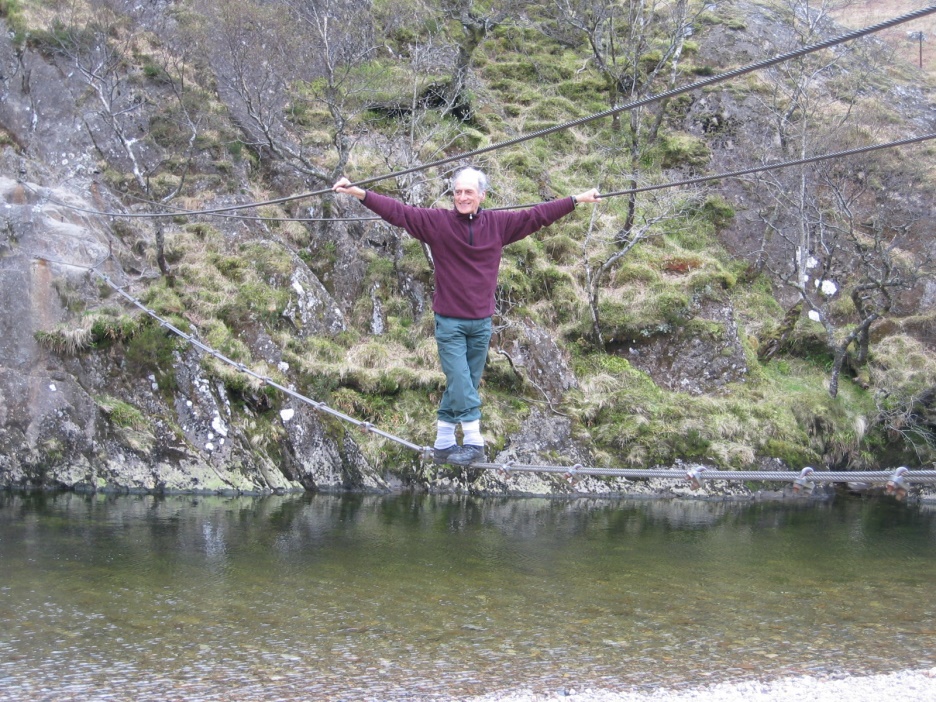 Fun and games - rivers and bridges
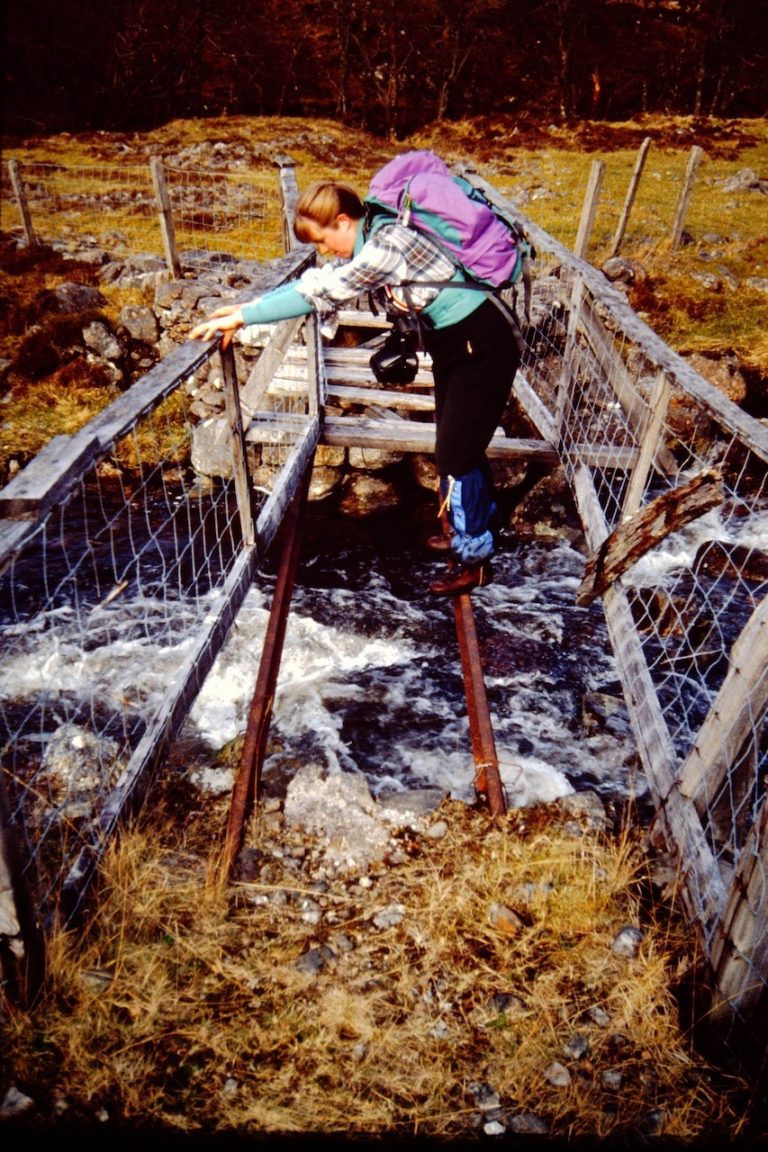 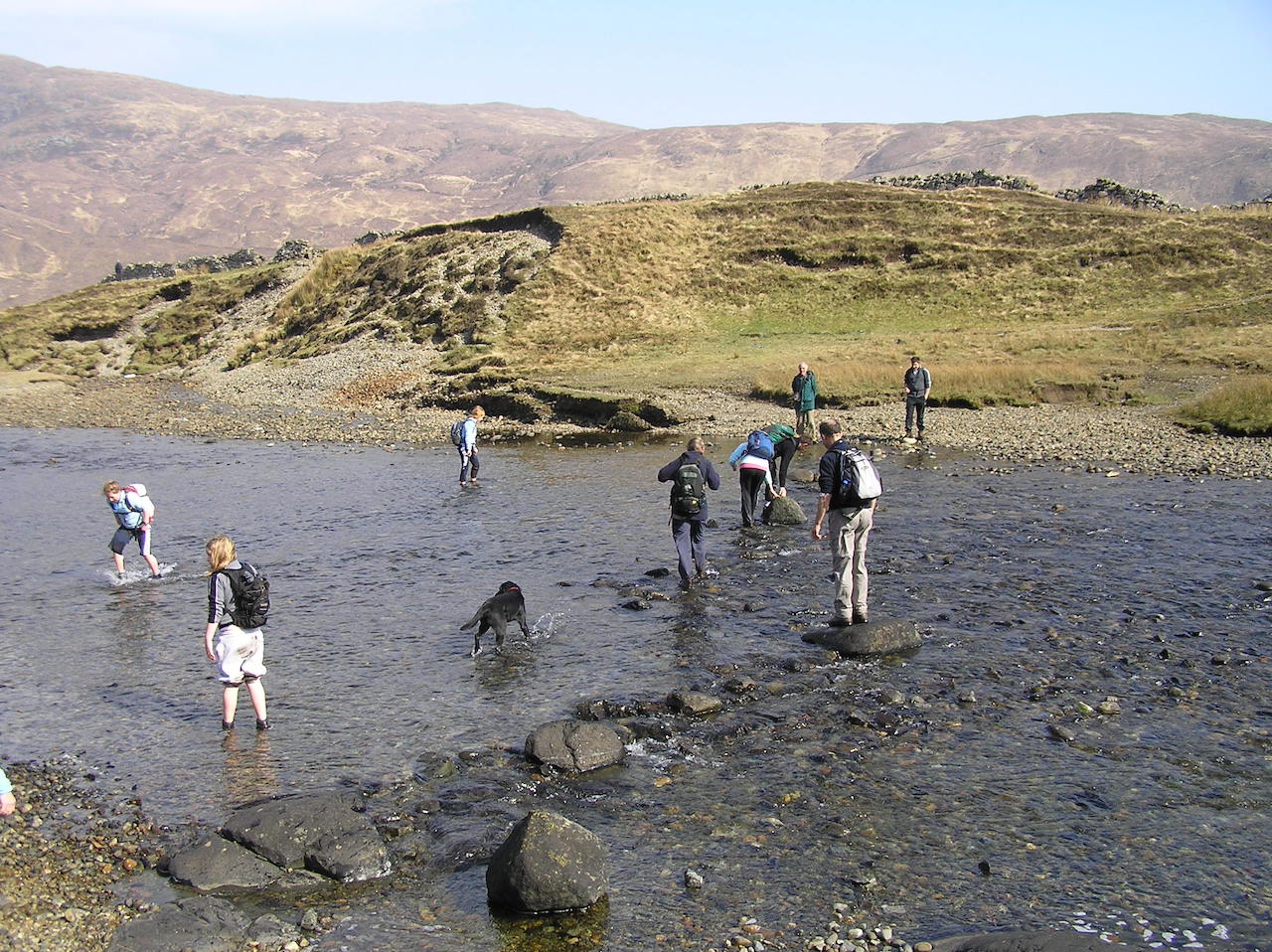 Above: Betsy –Falls of Glomach (1992)
Top right:Gordon C on Steall Bridge(2009)
Bottom right: Camasunary, Skye (2007)
Easter activities
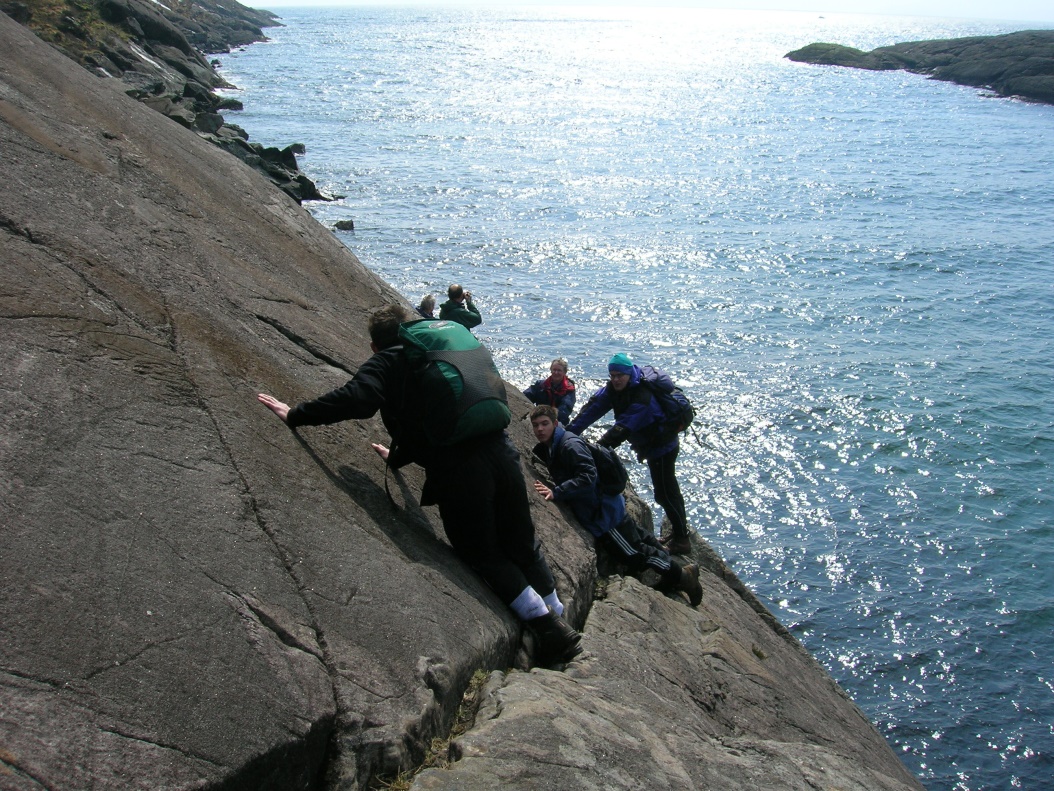 “Is this the right way?”
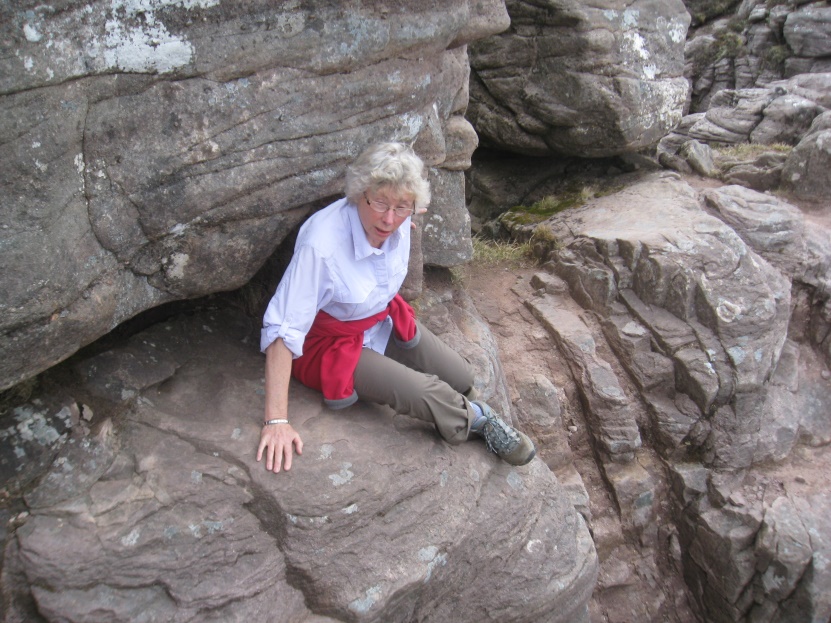 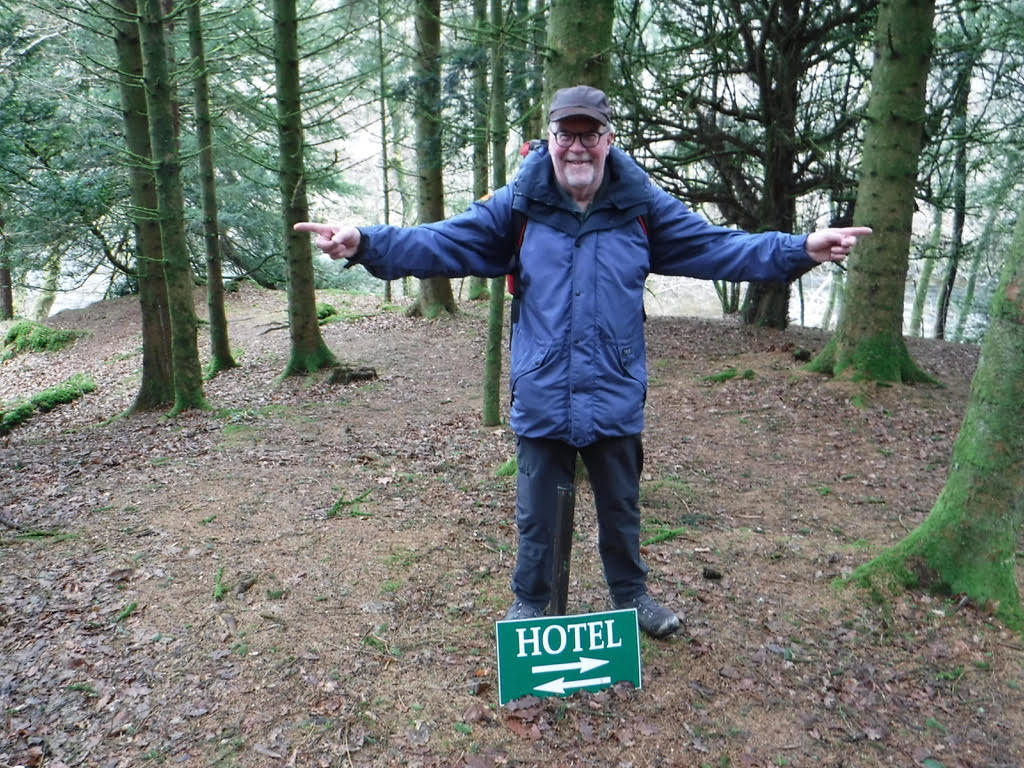 Top left – Pam negotiates a tricky ledge

Above – the bad step at Coruisk (2007)

Left – Bob is faced with a tricky decision (Ledgowan, 2018)
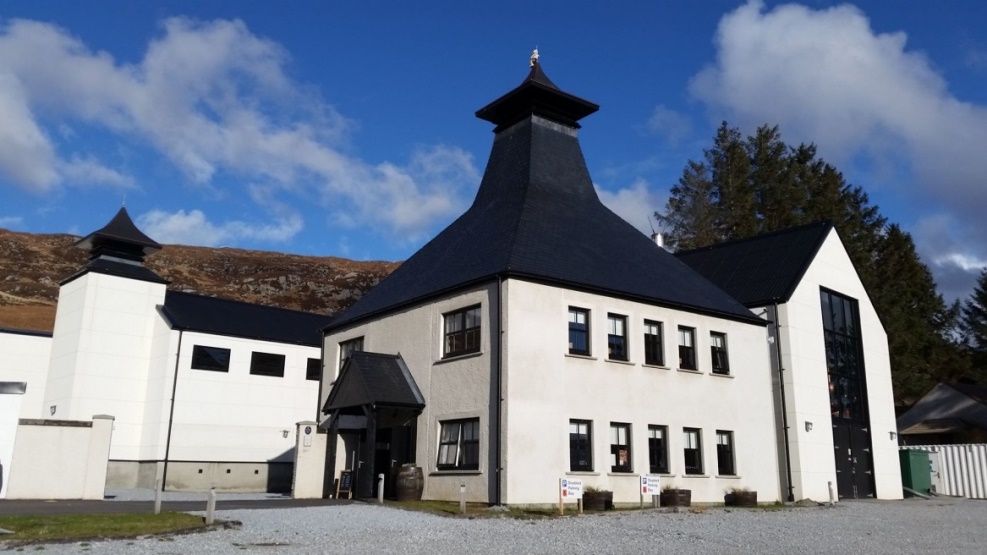 Easter activities
Pursuing other interests
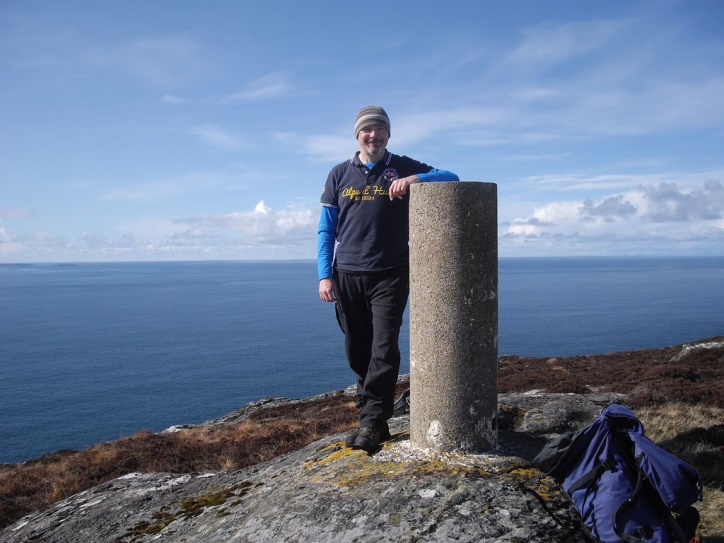 Above: just one of the many distillery trips 	(this one is Ardnamurchan) 
  Top left: PhilS bags another trig point
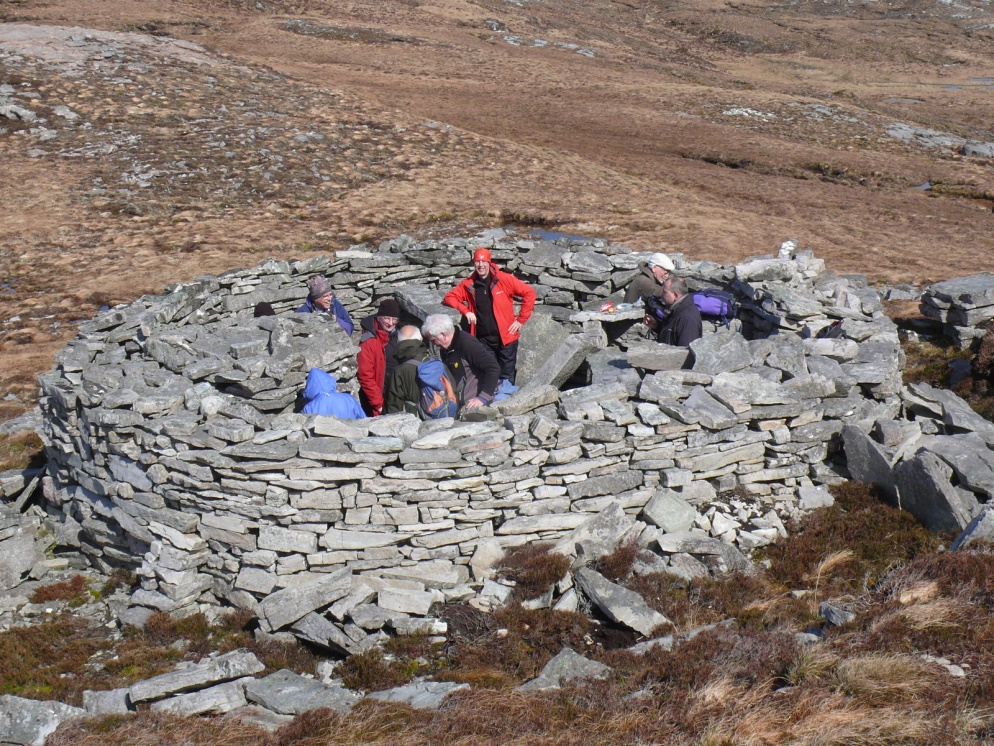 Left: some ancient remains…. and an Iron Age fort (2016)

Right: playing Pooh sticks
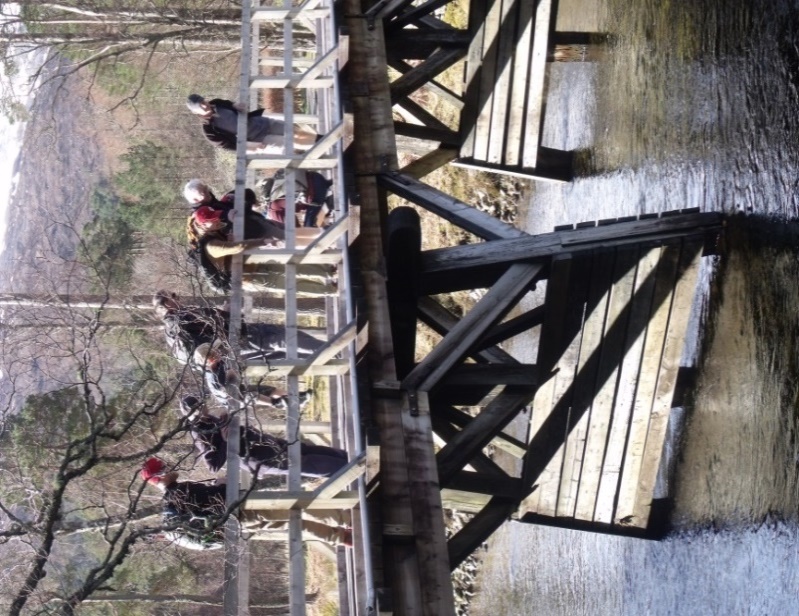 Easter activities
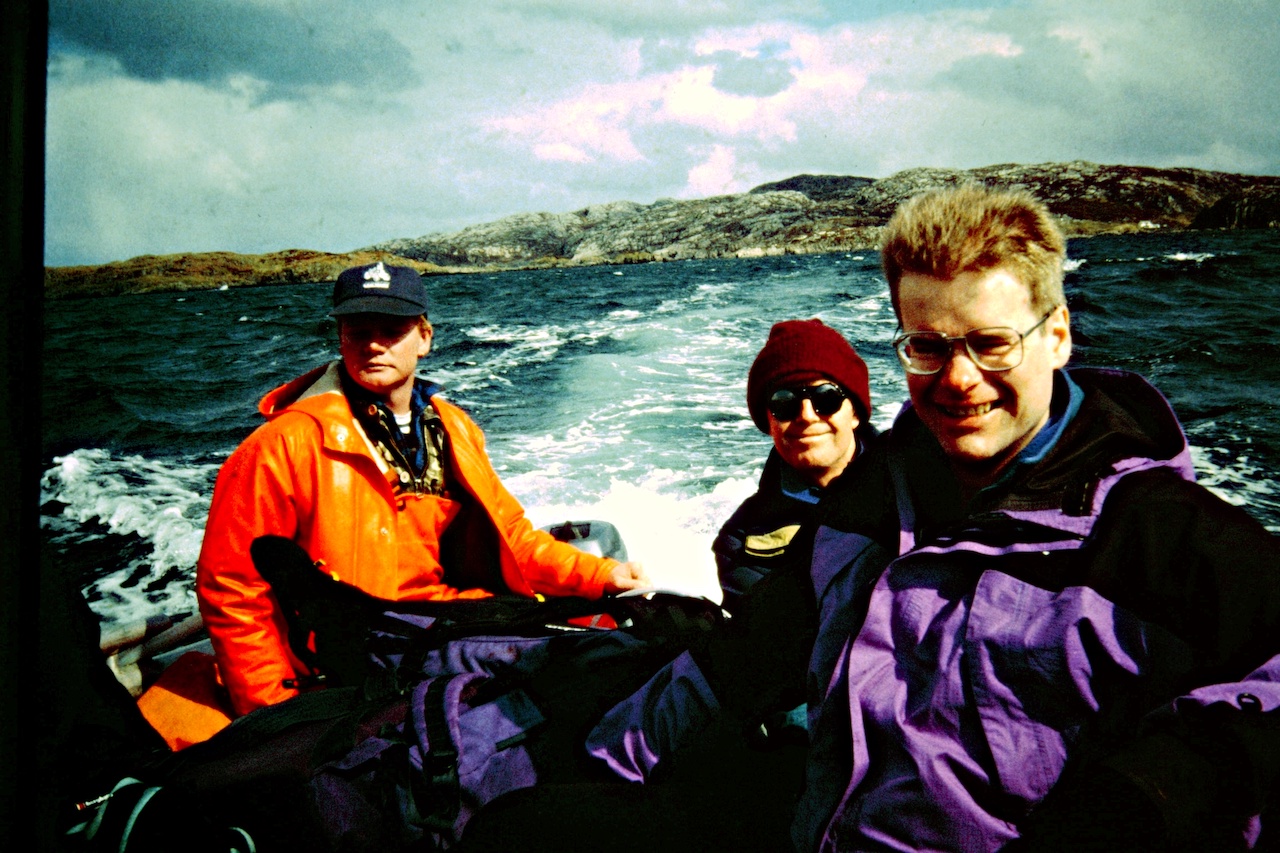 Ferries and Boat Trips
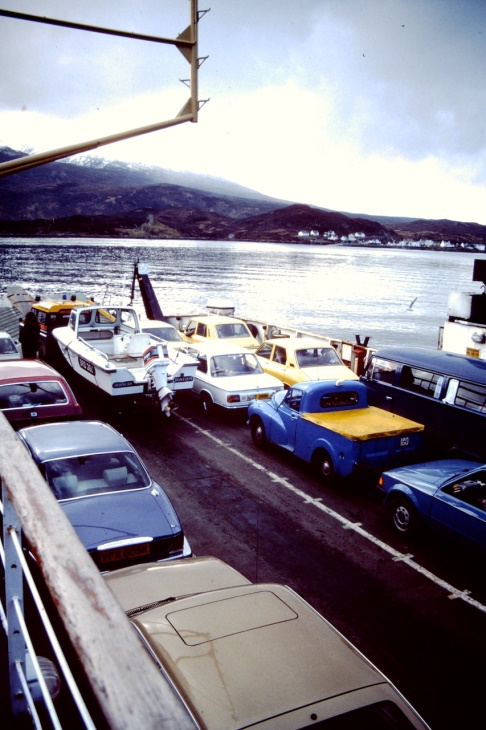 Above:Skye Ferry(1983)
Above: Boat to Handa (1998)

Left: Mull ferry (‘01)

Right: Seil Island(‘03)
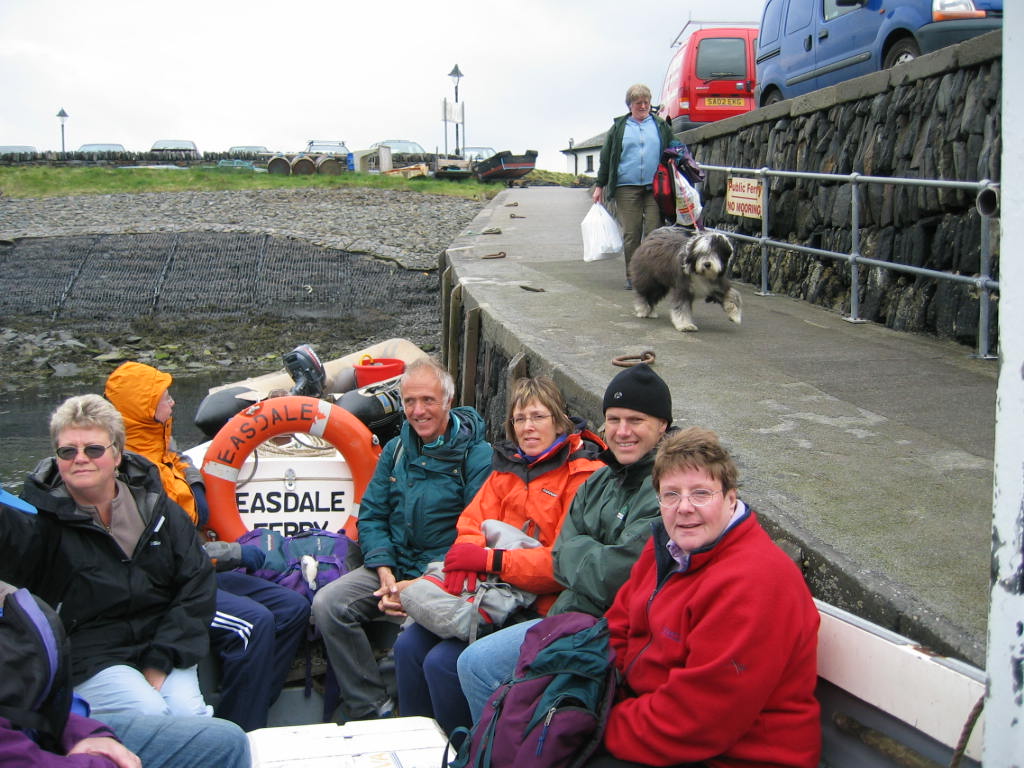 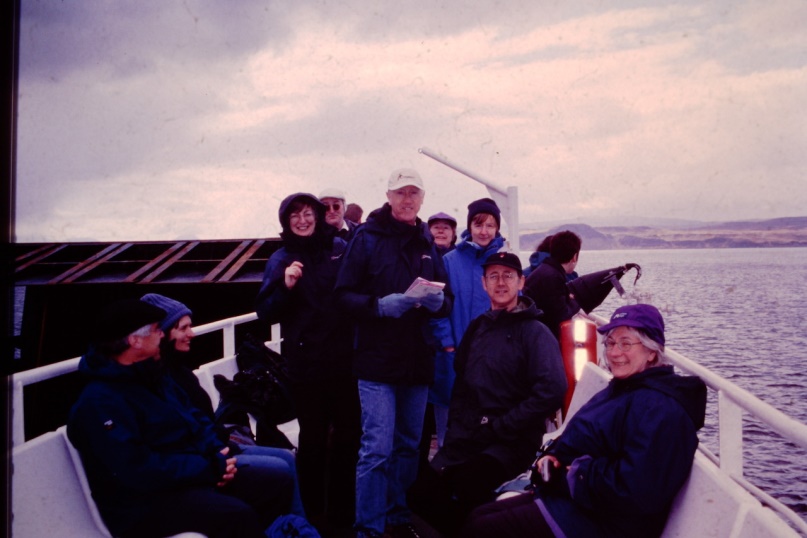 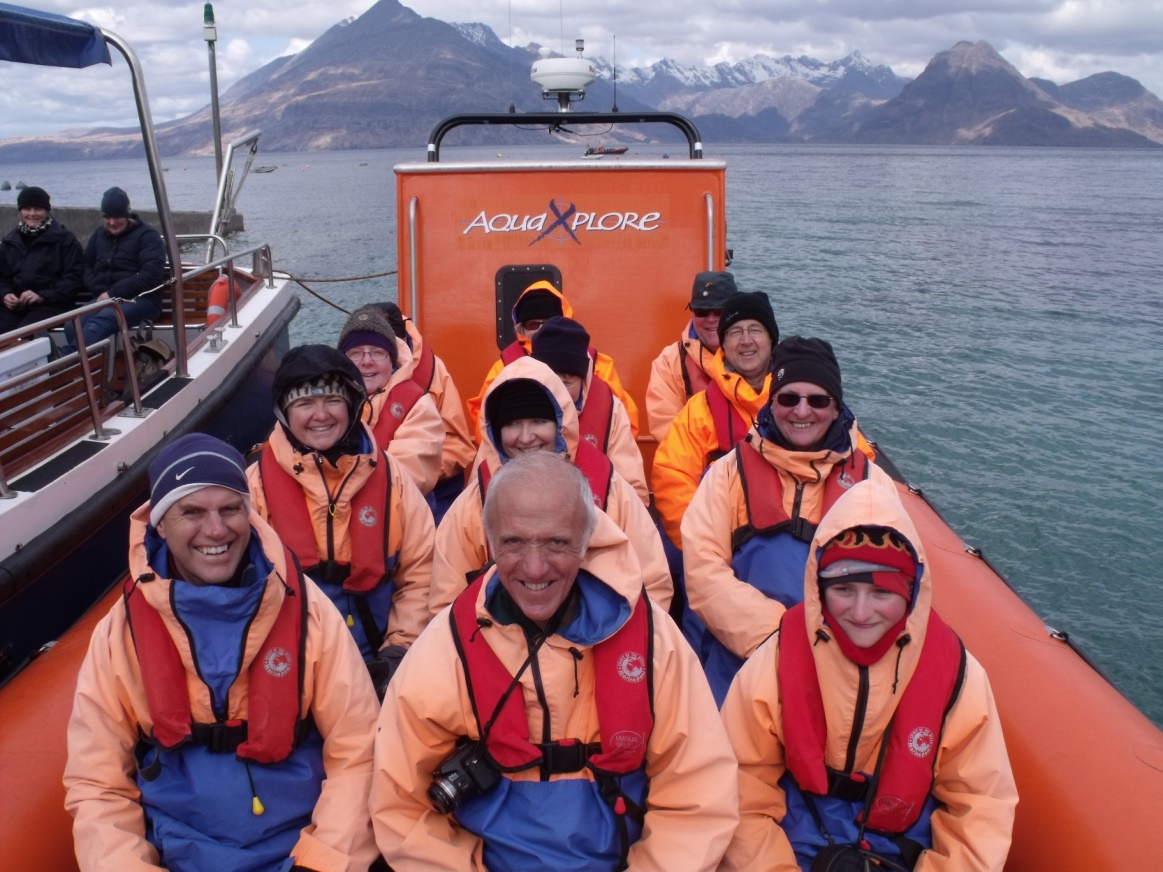 Easter activities
Ferries and Boat Trips
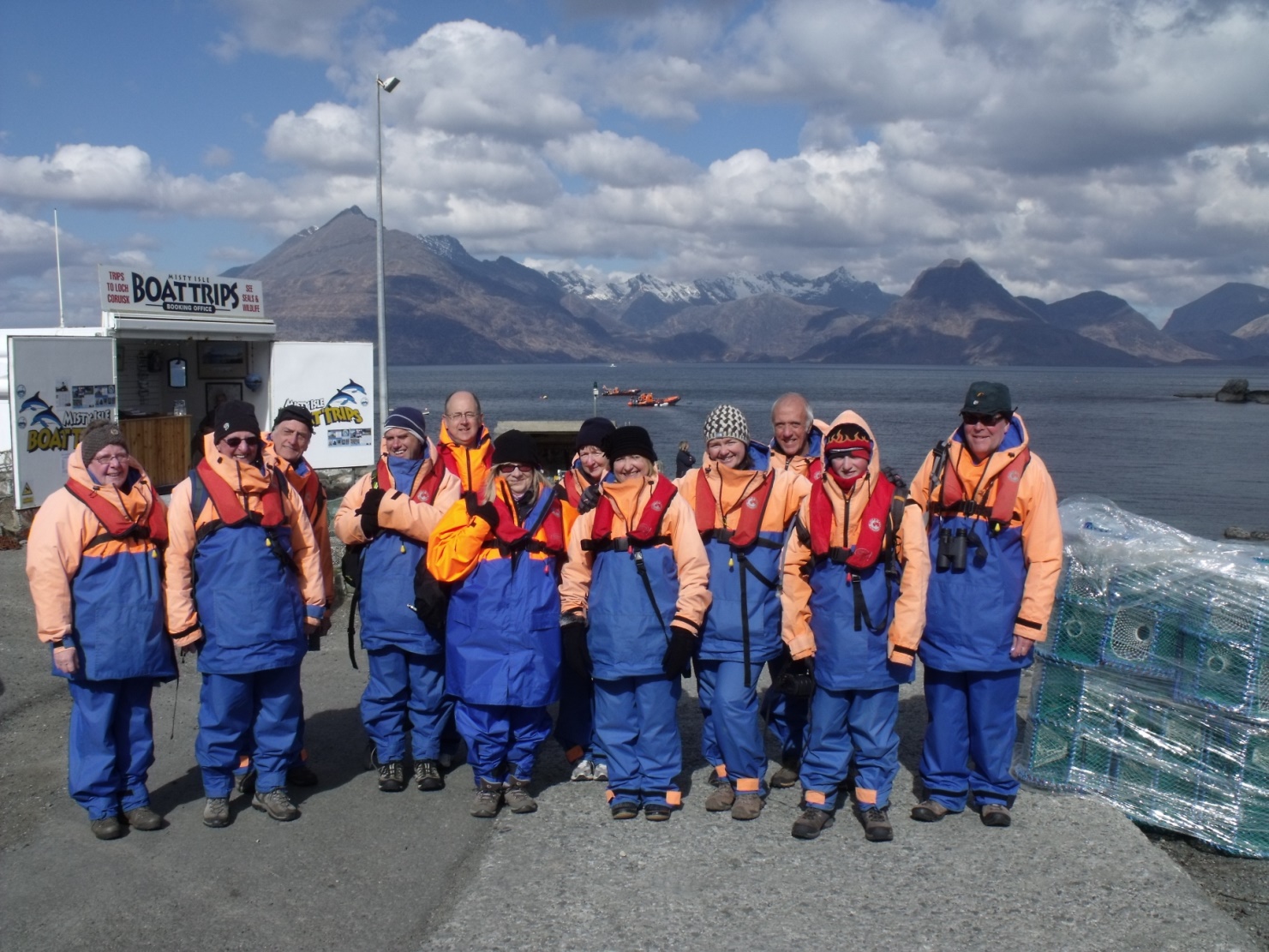 Cap’n Phil and crew 

Loch Coruisk, Skye 2013
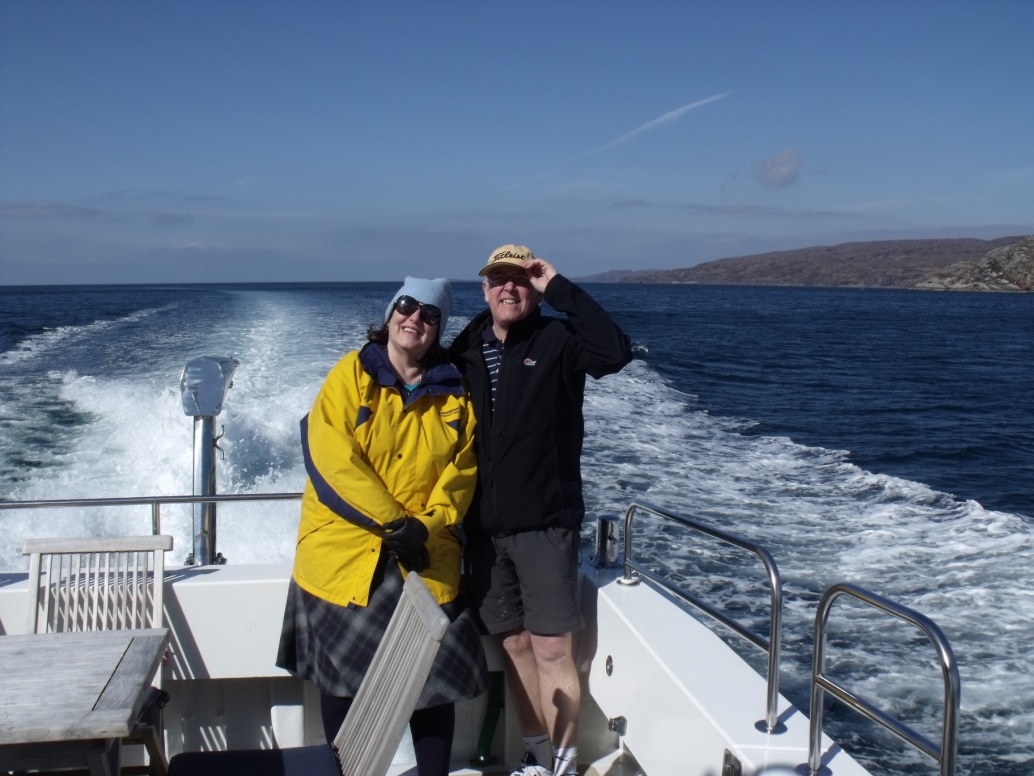 Easter activities
Ferries and Boat Trips
Right: Mandy & Richard cruising in style (2015)

Below: Sun and seafood (2019)
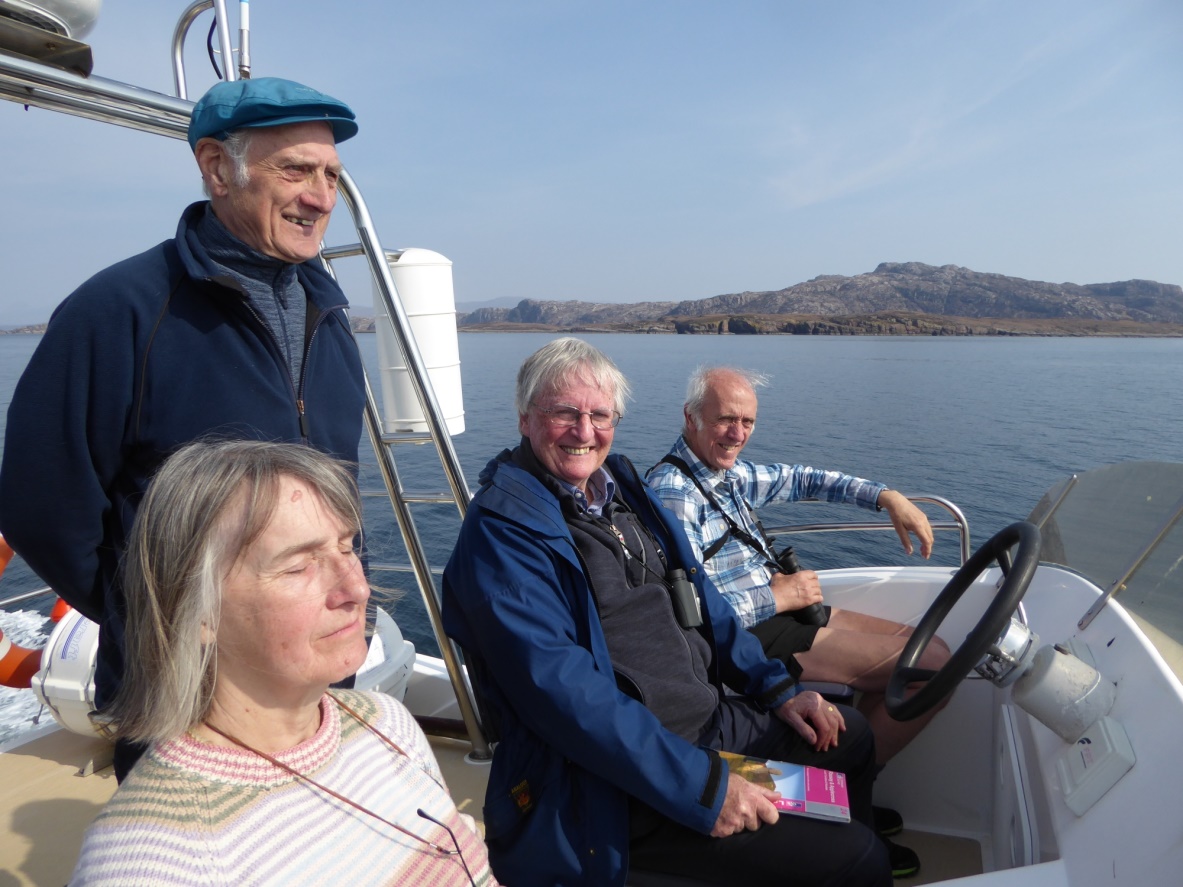 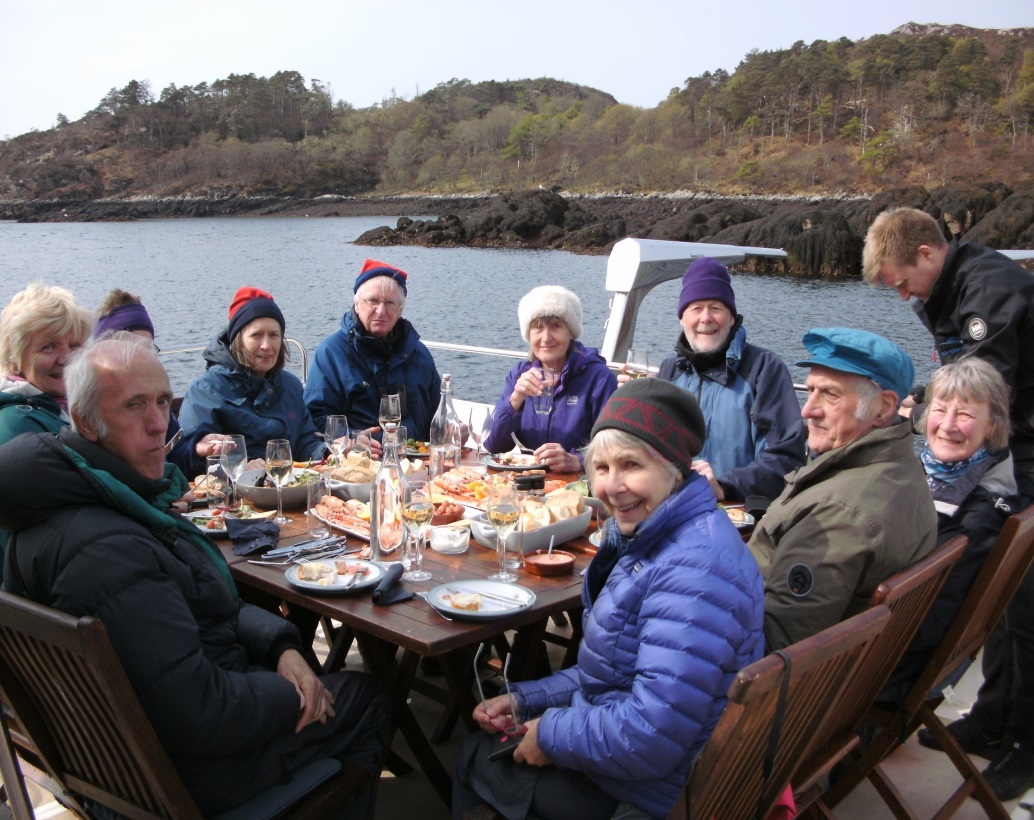 Easter tradition:   the end of the week
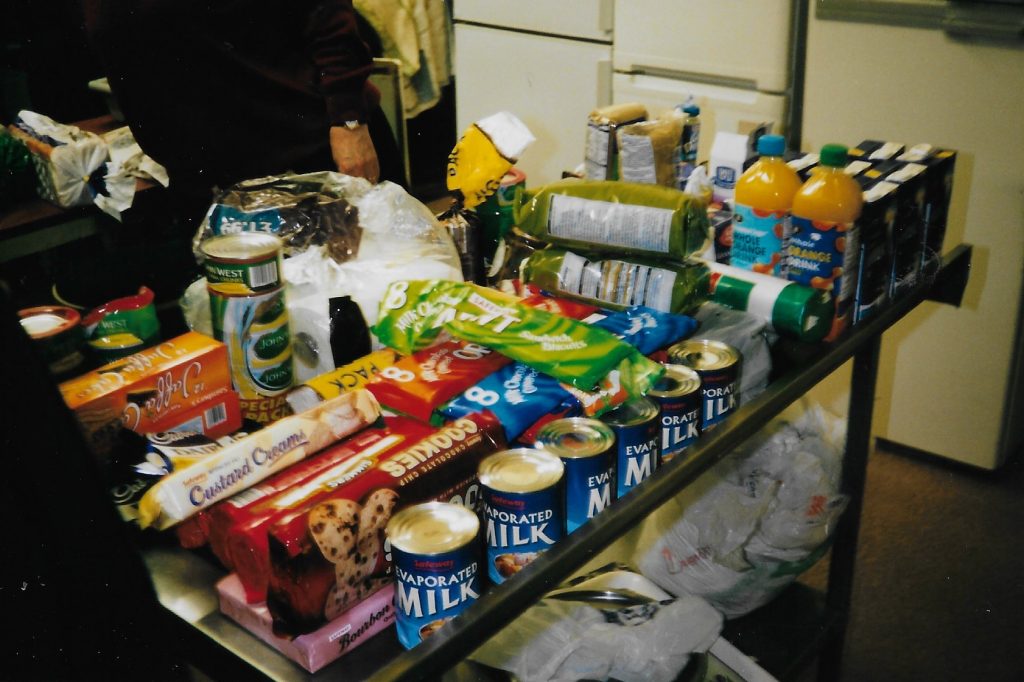 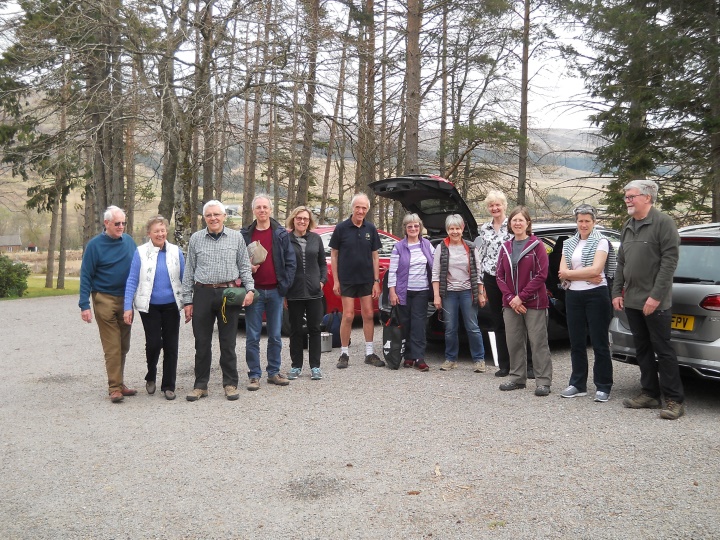 Step 1: the leftovers
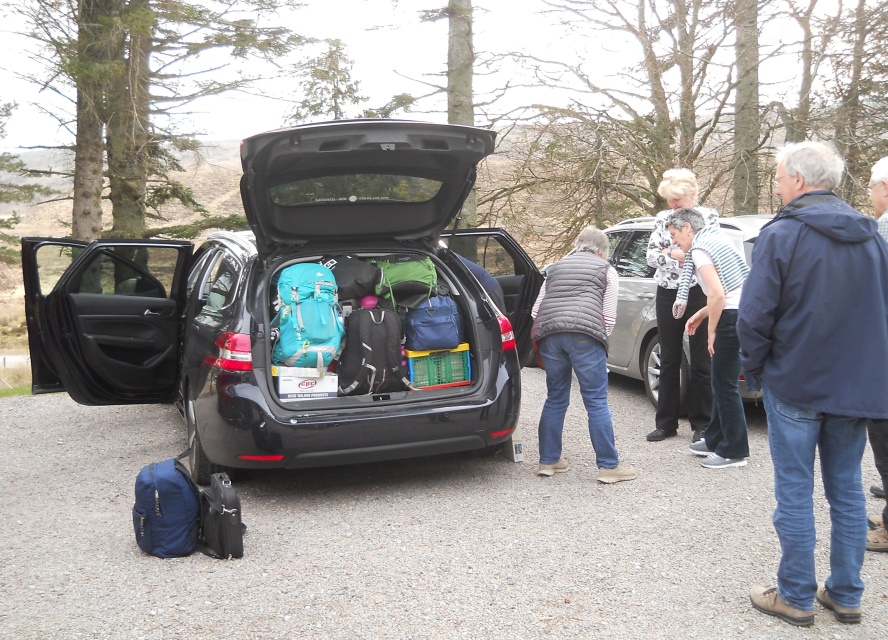 Step 2: group photo
Step 3: Jean discovers she’s travelling back to Bolton on the roof….
Hills and mountains……
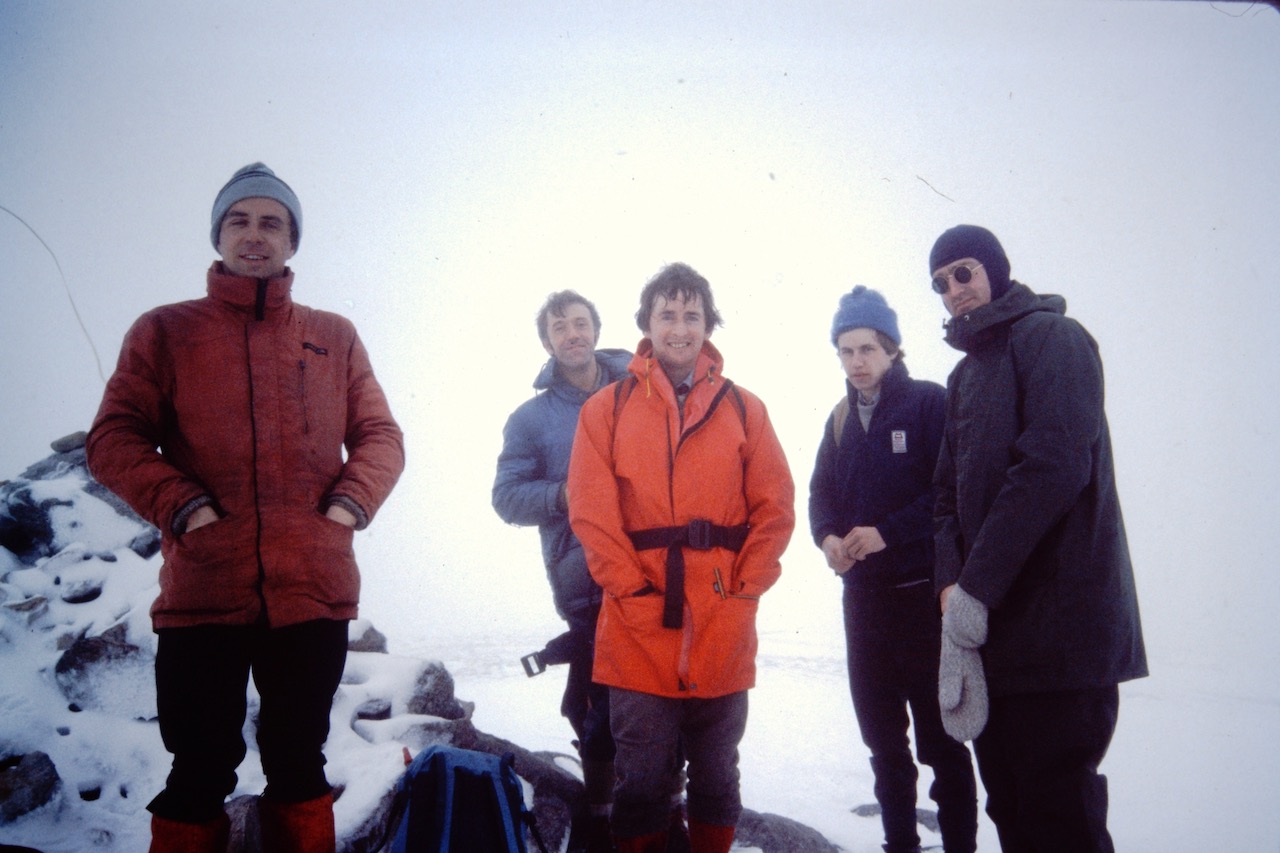 In poor weather
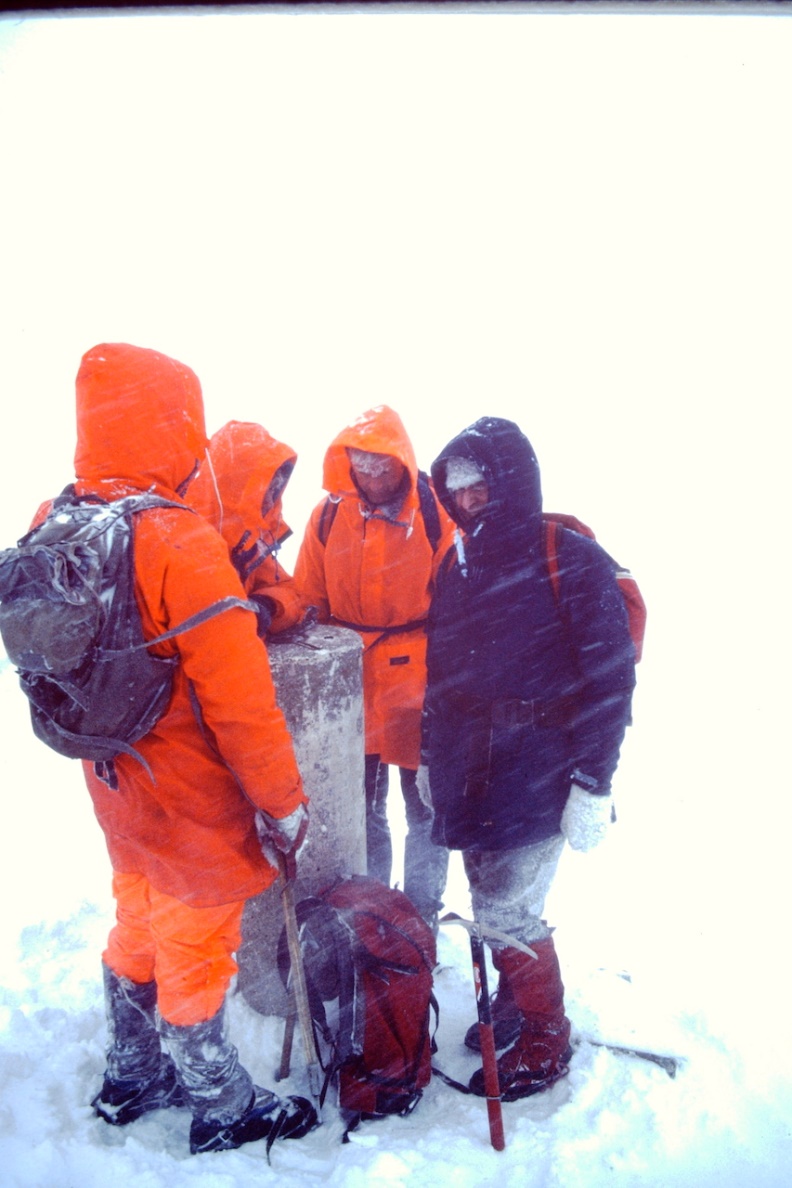 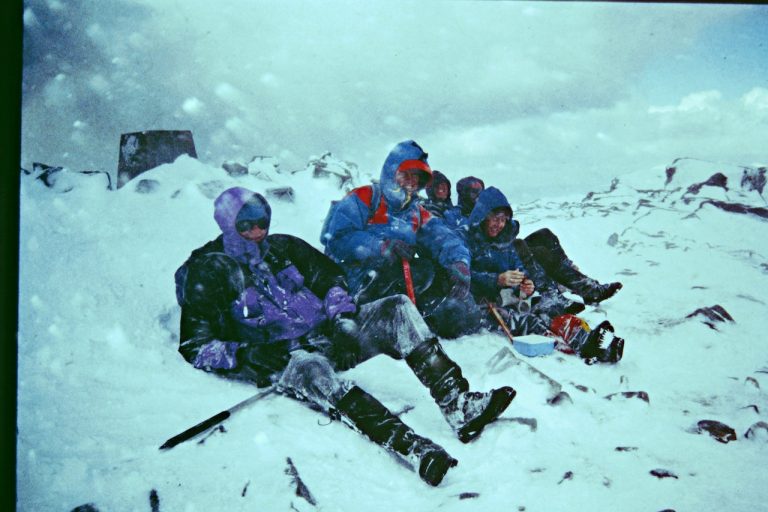 Above: The Saddle (1983)
Top right: any ideas? (1985)
Bottom right: some summit or other (1998)
Hills and mountains……
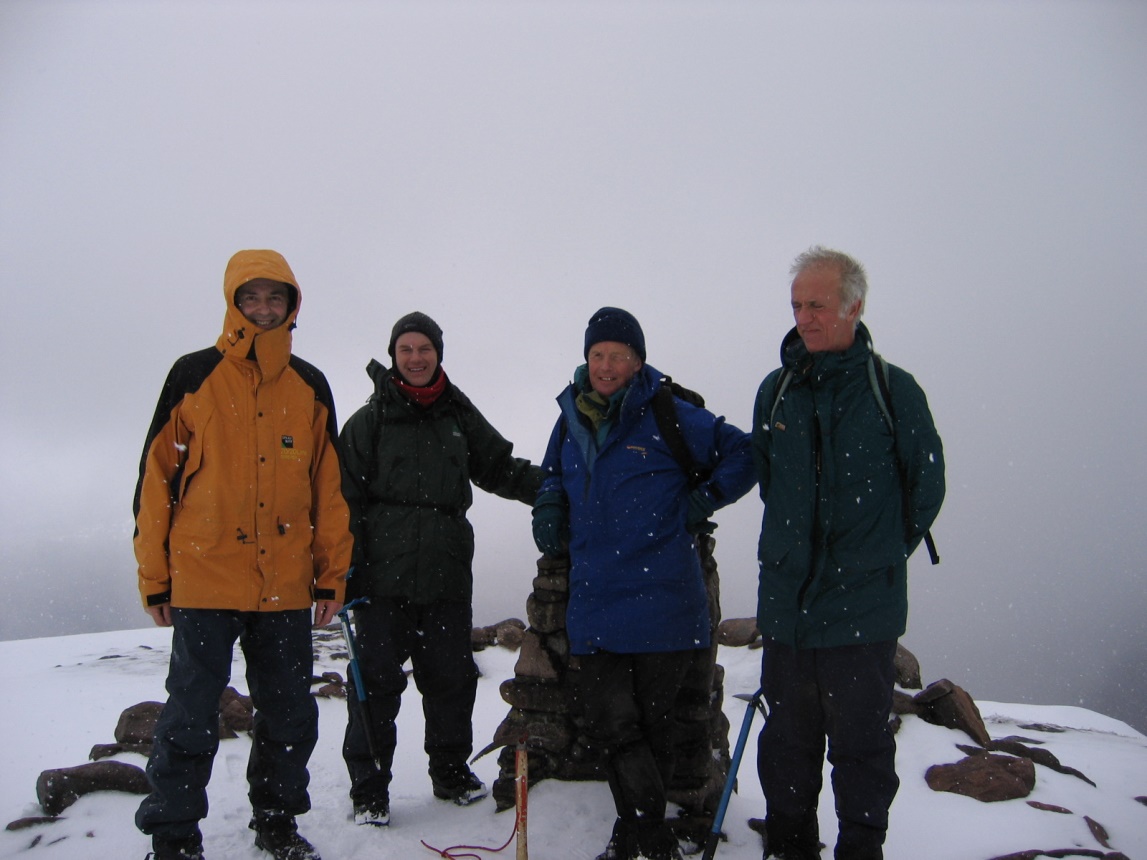 In poor weather
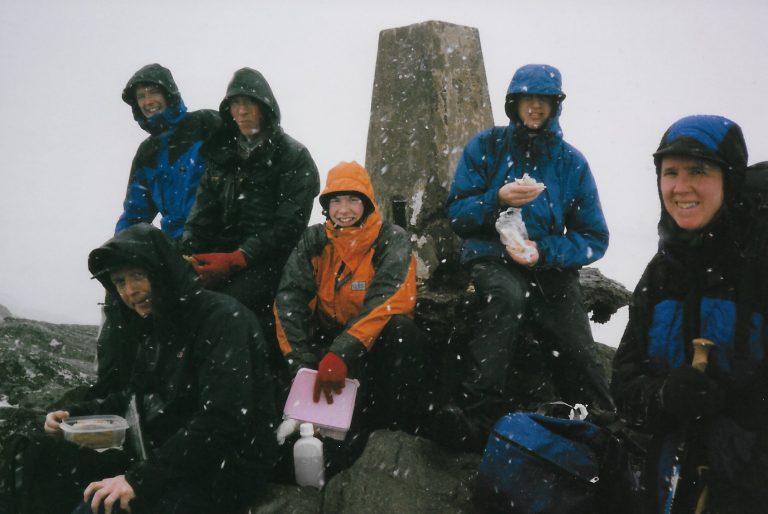 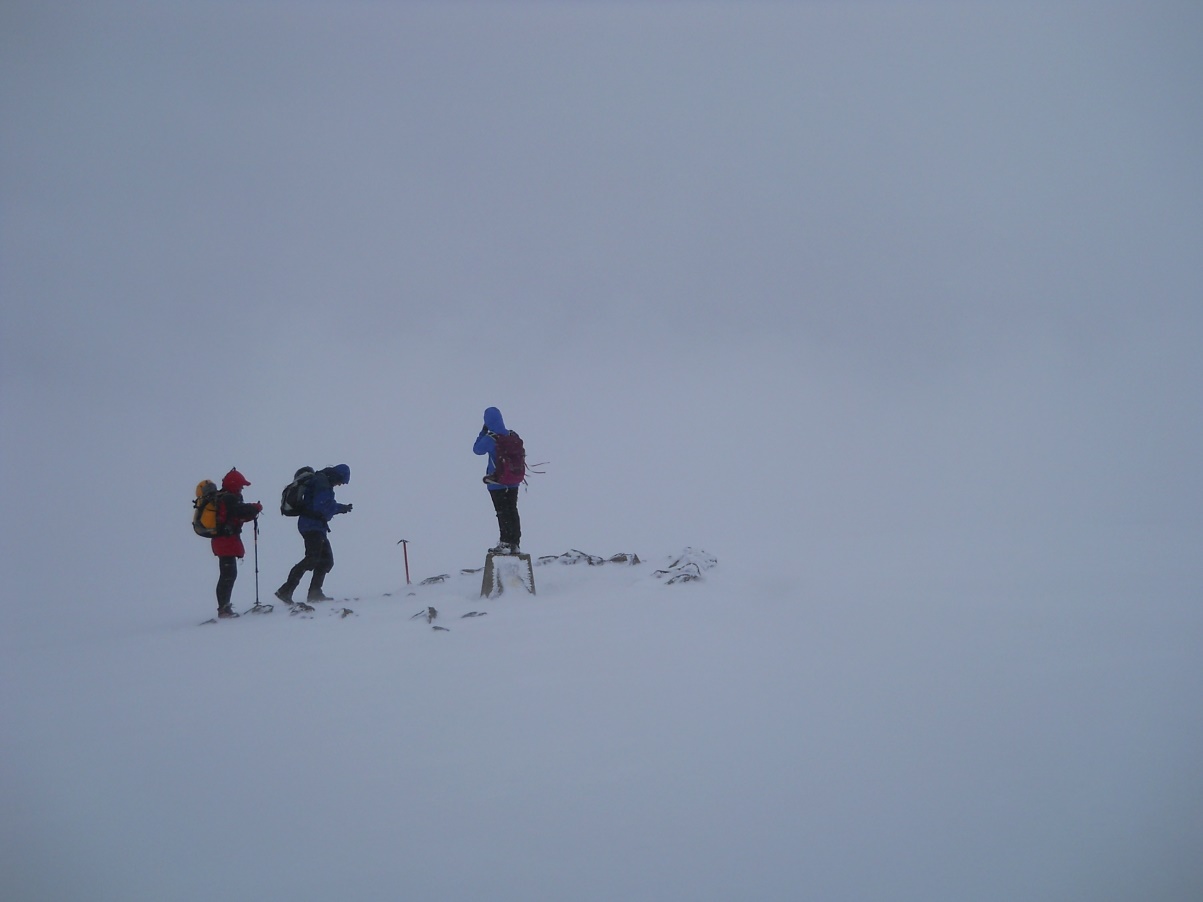 Top left: Ben Lawers (2004)

Above: Slioch (2006) 
Note: even Phil had waterproof trousers on that day…

Left: Ben Tirran in a white-out (2018) – John is still navigating his way to the summit trig …which Keira is standing on!
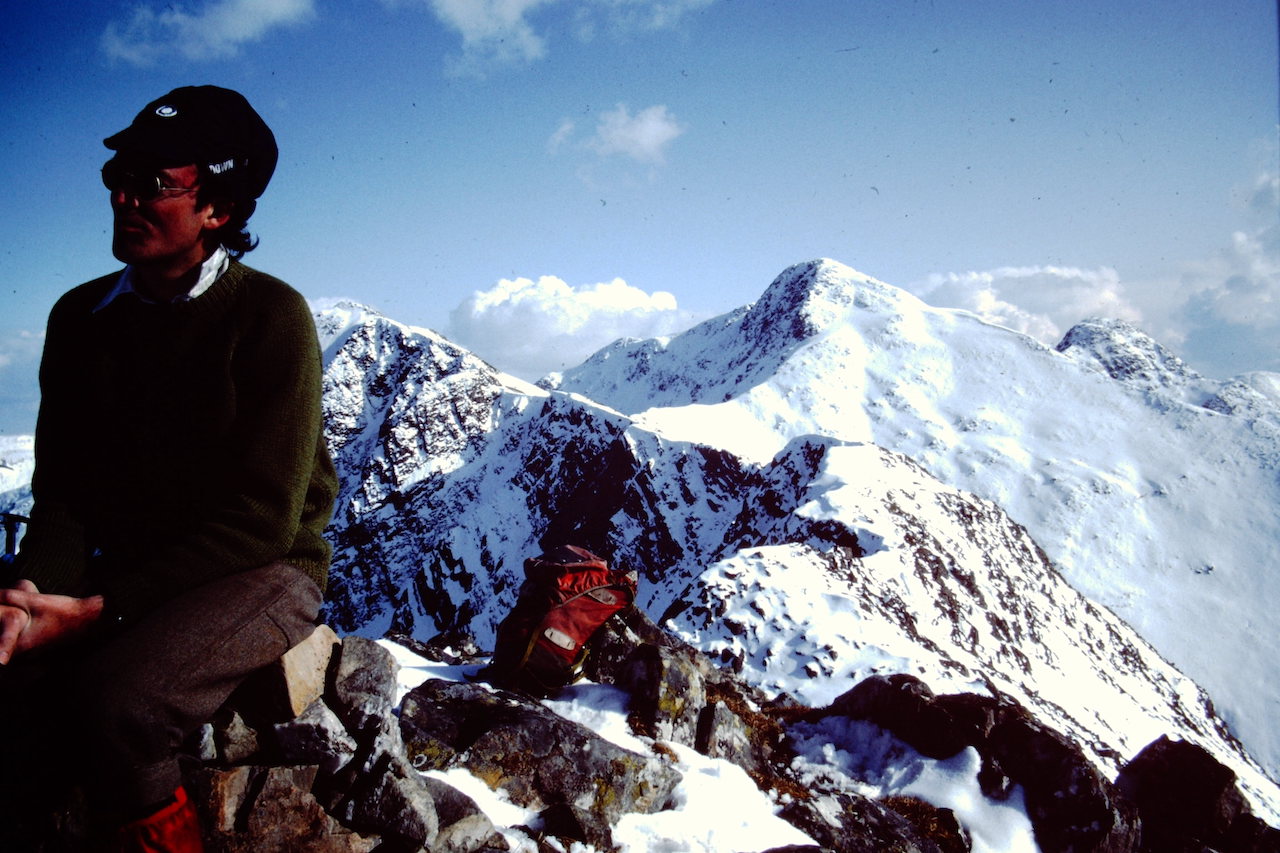 Hills and mountains……
In the sunshine – 1983
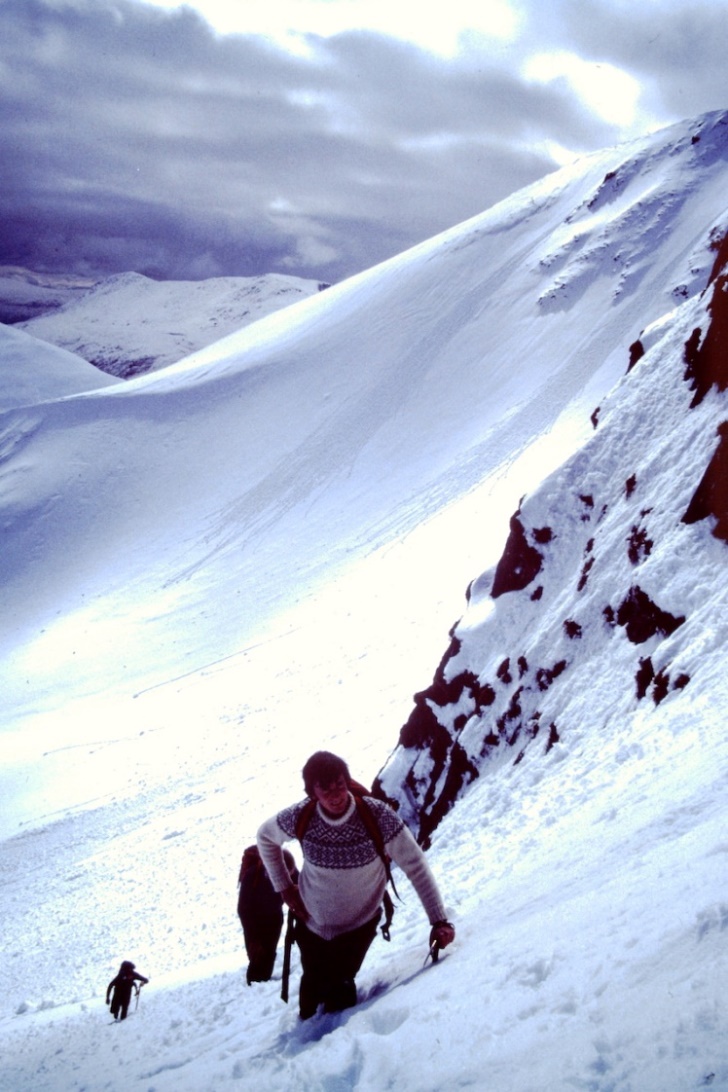 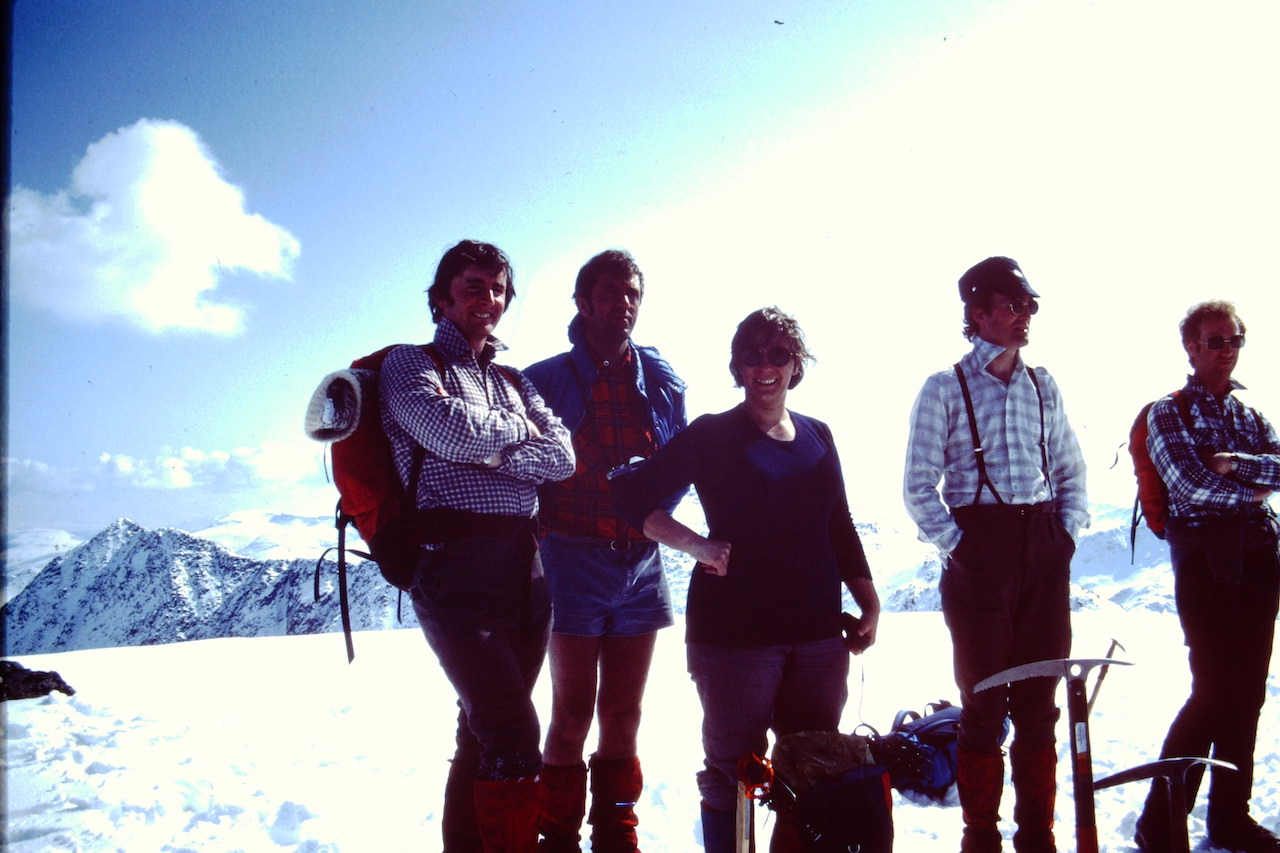 Above: Dave B on Ciste Dhubh
Top right: Dave K on the 5 Sisters
Bottom right: all too easy for these youngsters..
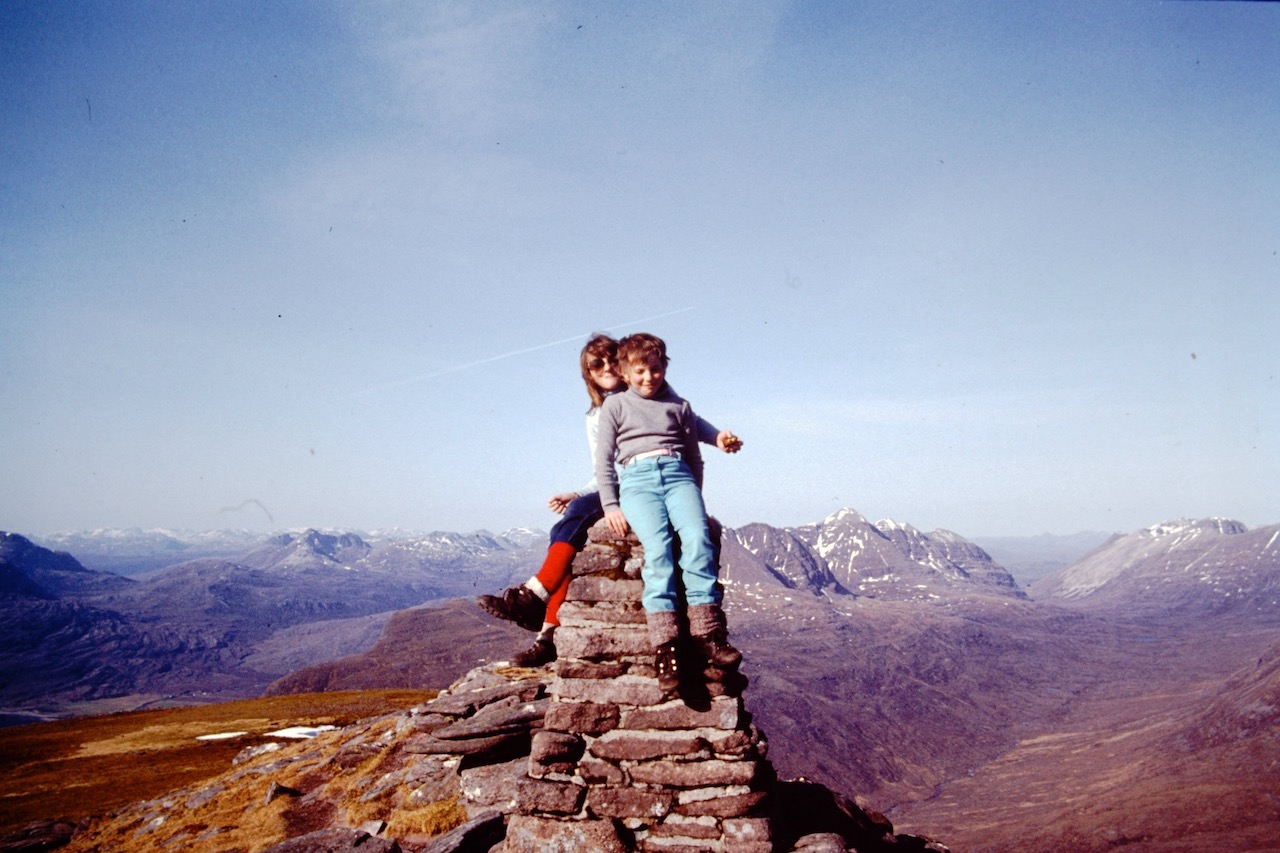 Hills and mountains……
In the sunshine – 1984 and 1986
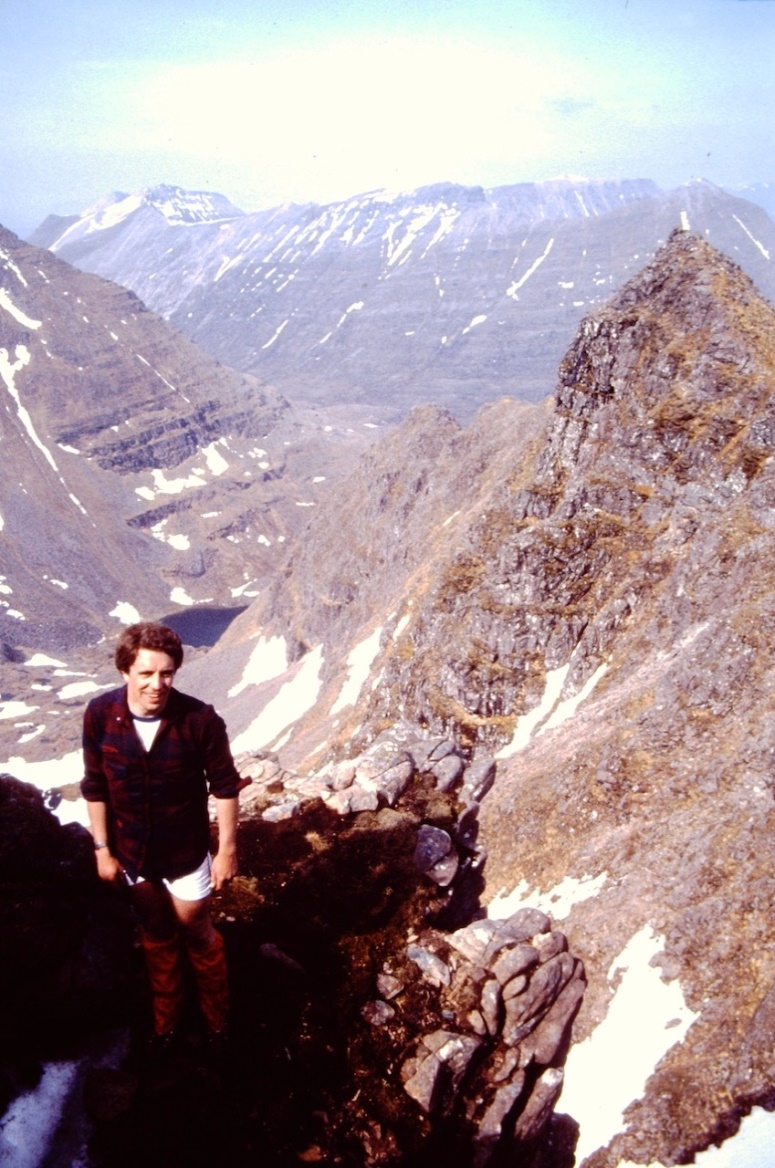 Above: Anna and Mel on Ben Lomond

   Below: Dave B on An Teallach
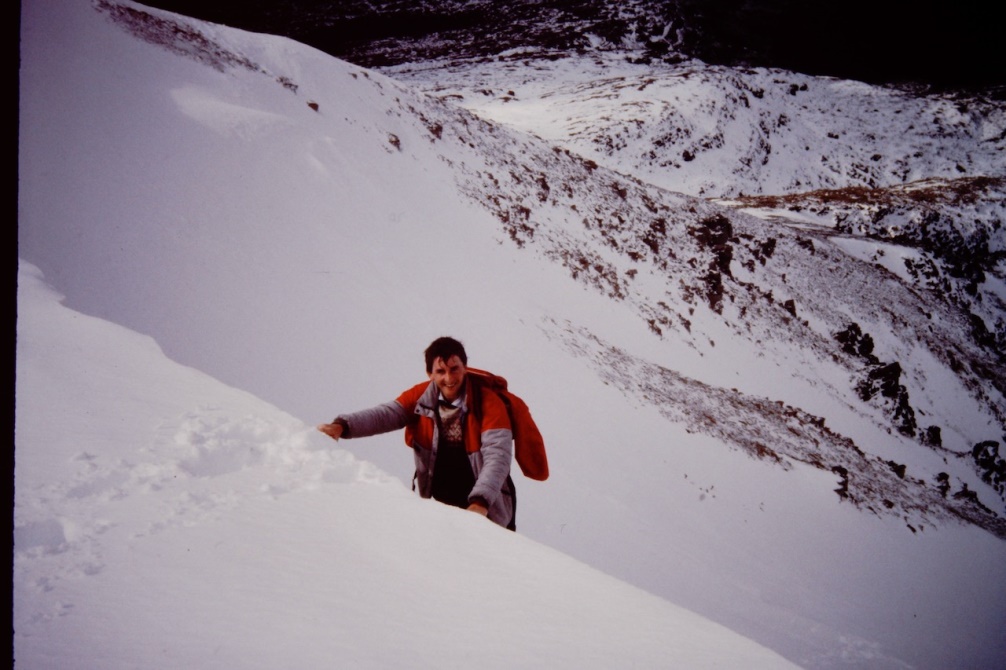 Gordon T in Torridon
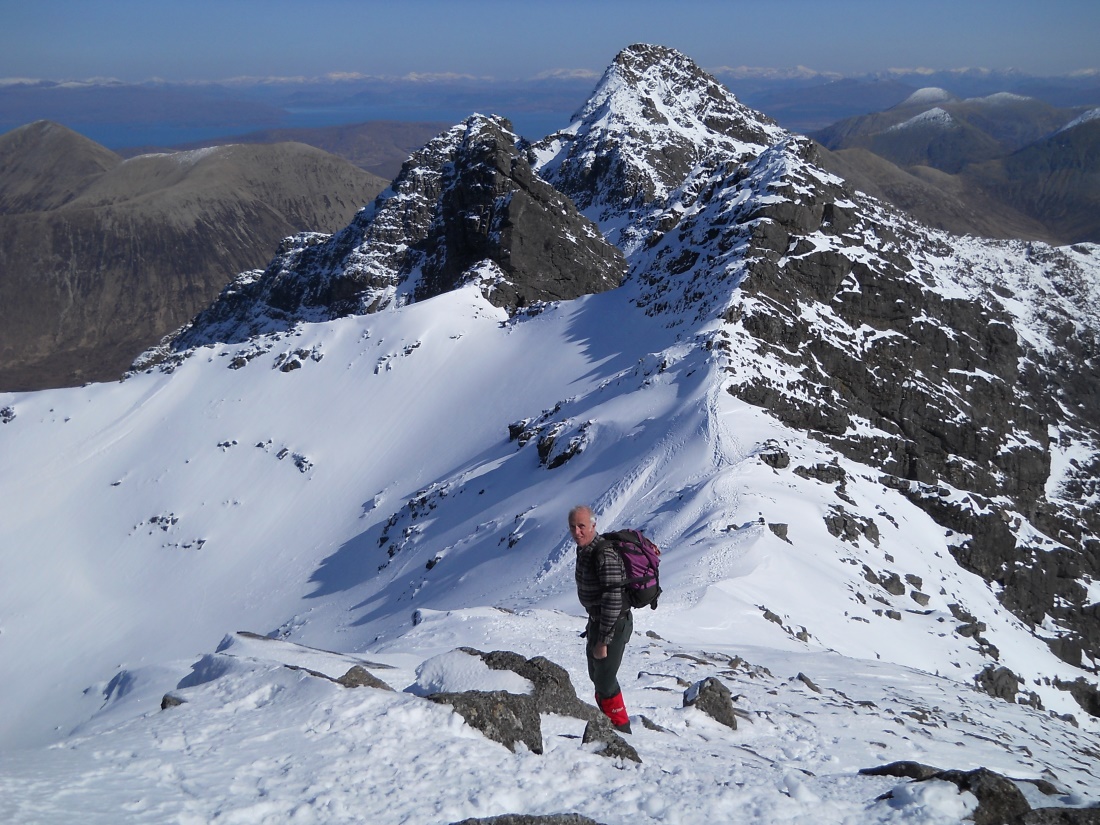 Hills and mountains……
Bruach na Frithe, Skye, 2013
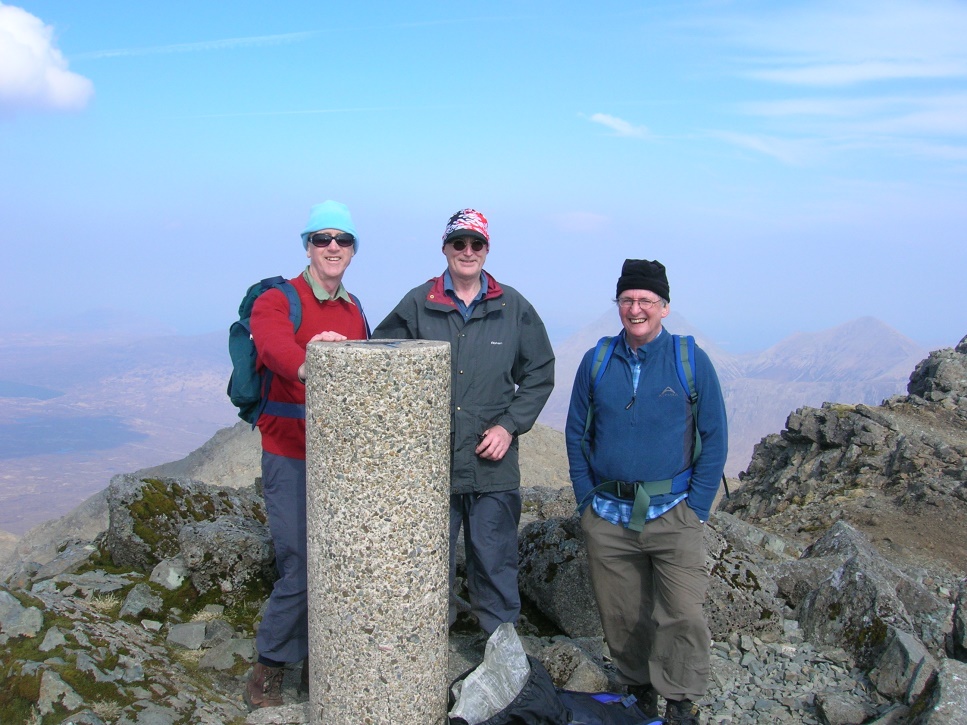 Cuillins, 2007
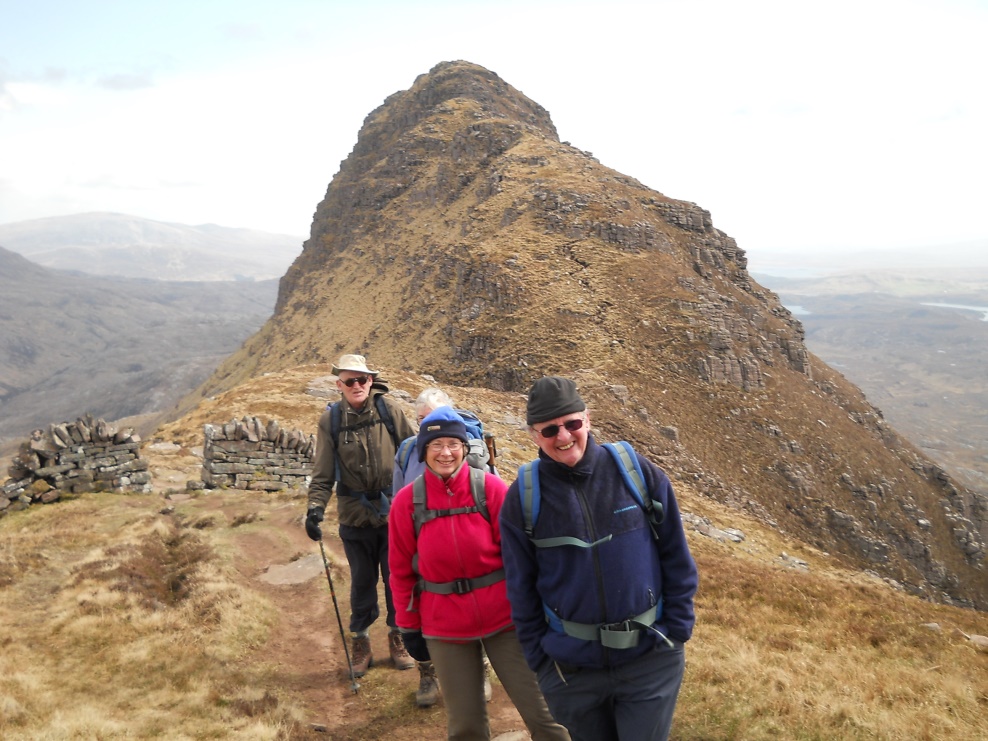 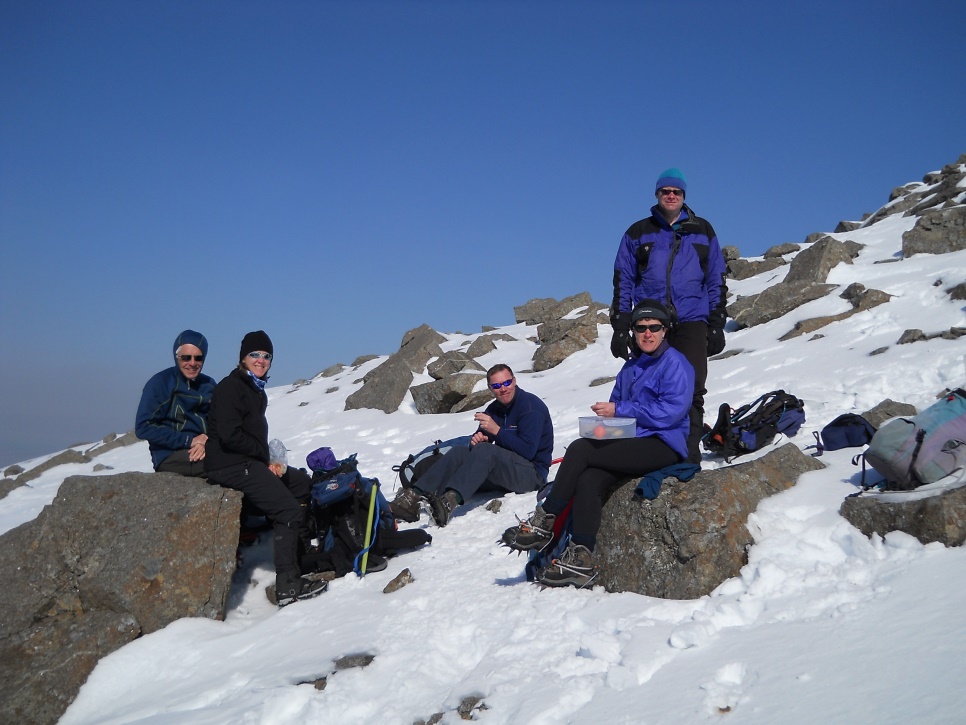 Suilven, 2014
Sgurr na Banachdich, Skye, 2013
Hills and mountains……
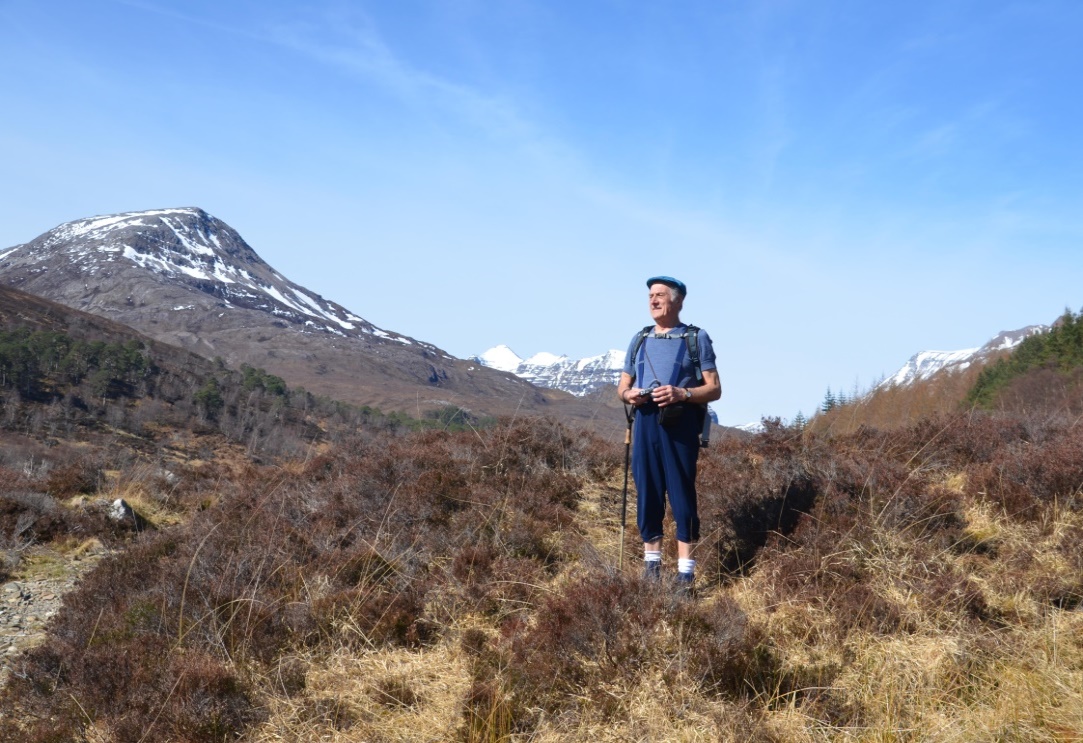 Gordon C on the path from Beinn Eighe (2015)
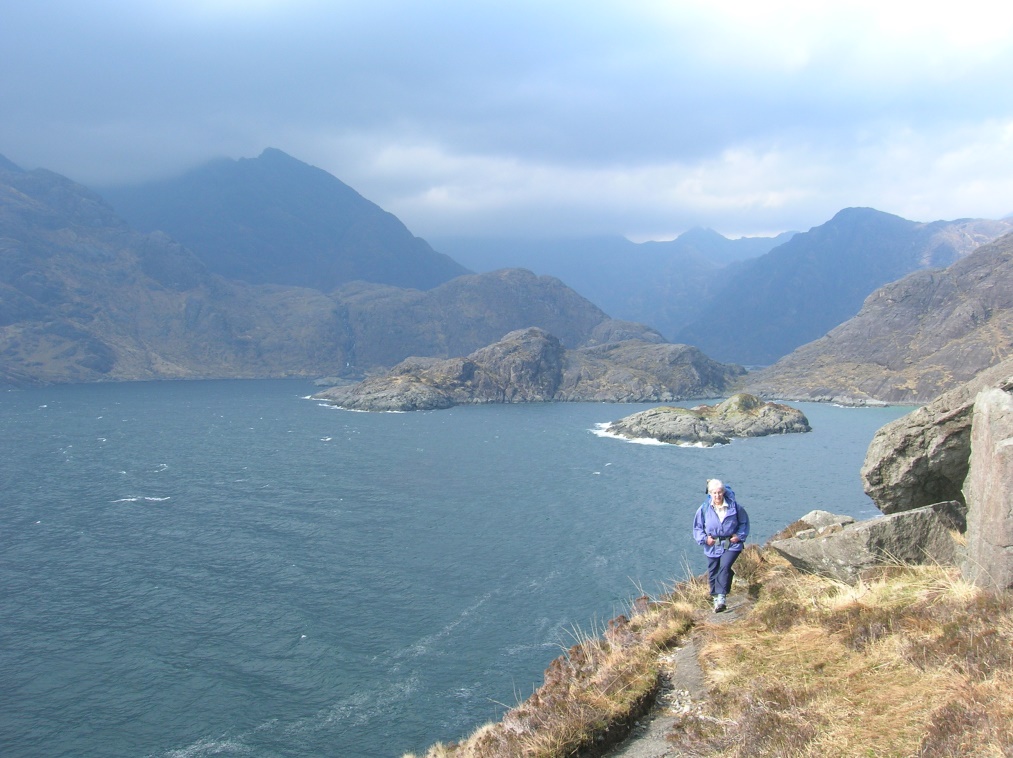 Jeanne, Skye (2007)
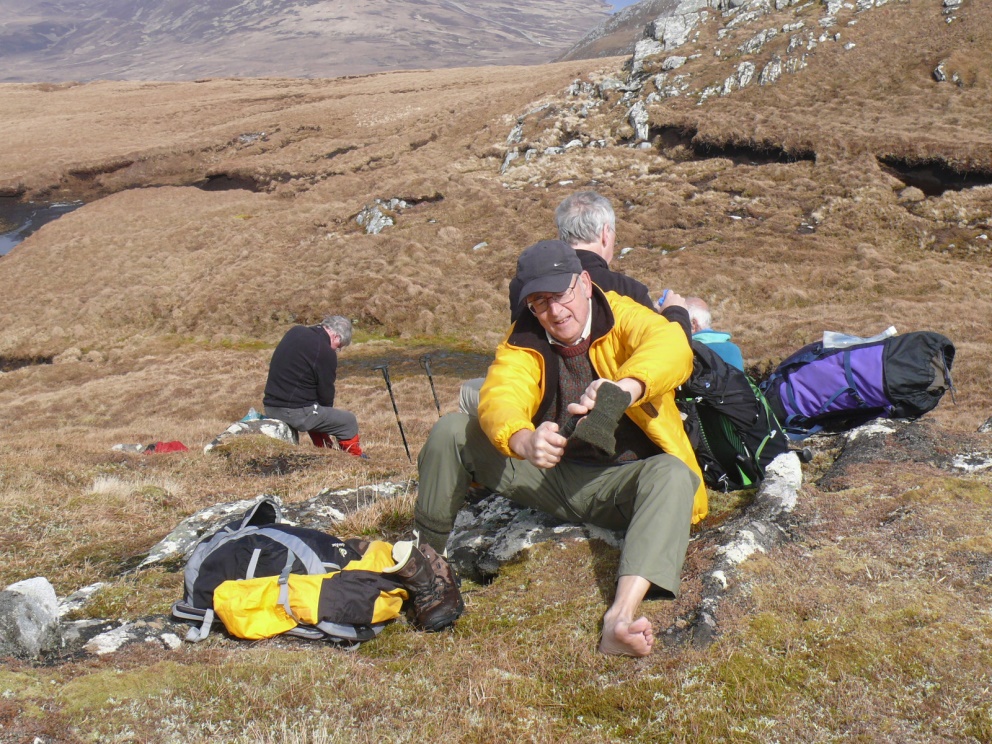 Clive gives his feet a rest - Ben Loyal (2016)
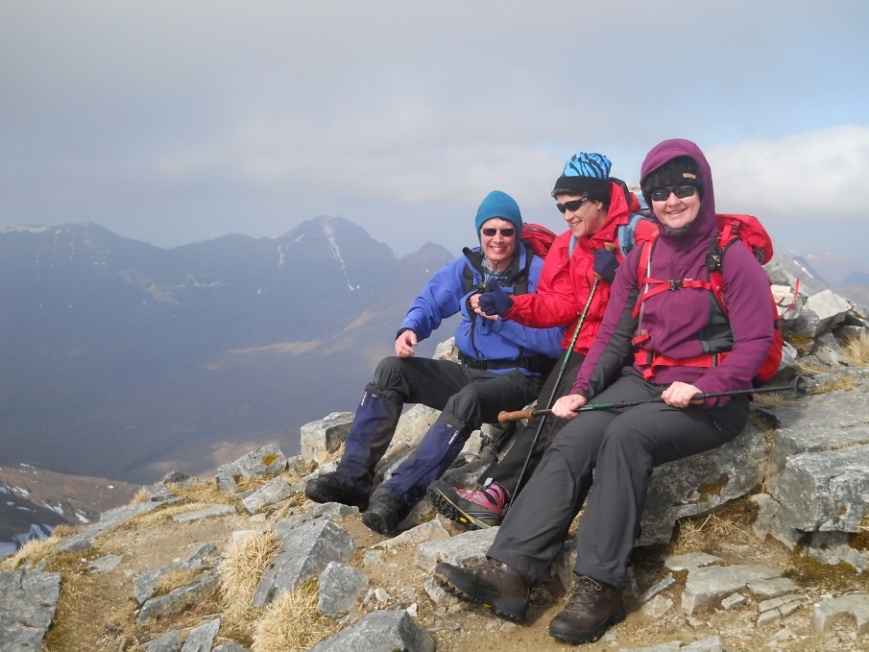 Liz, Heather and Peter on Liathach (2015)
Hills and mountains……
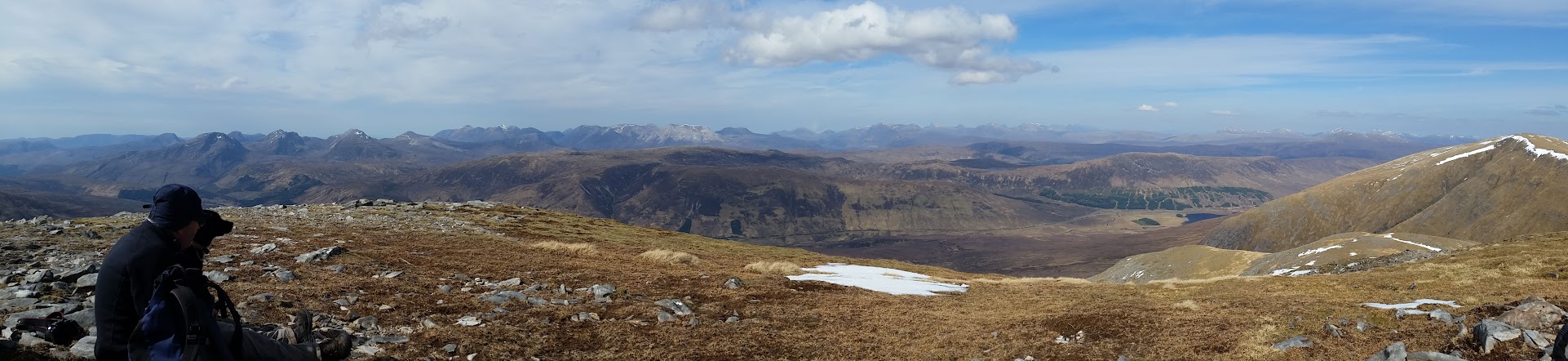 Above: Moruisg (2019);                   
Below: Rosemary – Trotternish, Skye(2007)  	         Below : Cairnwell, Glenshee (2018)
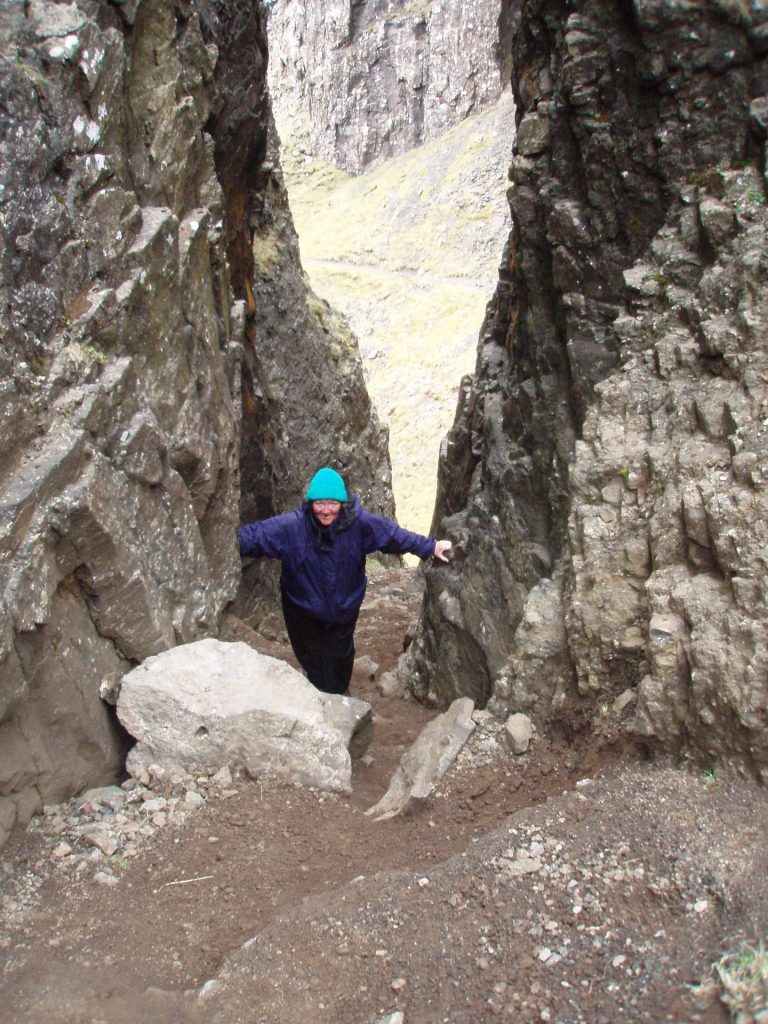 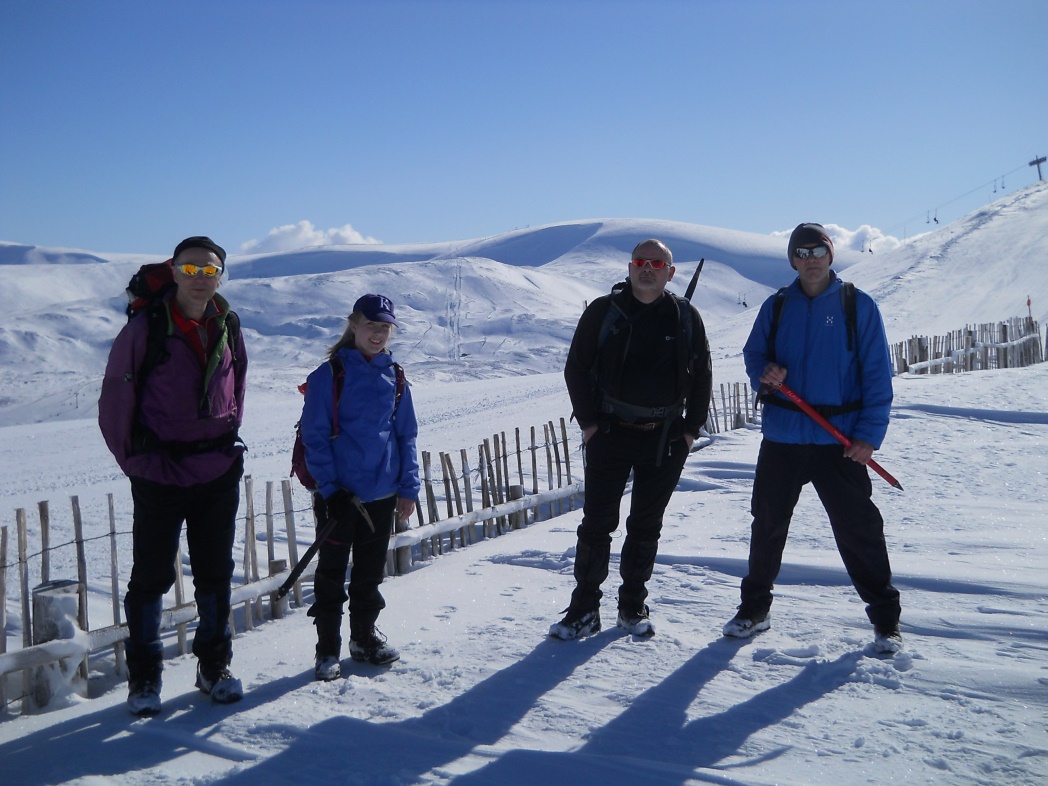 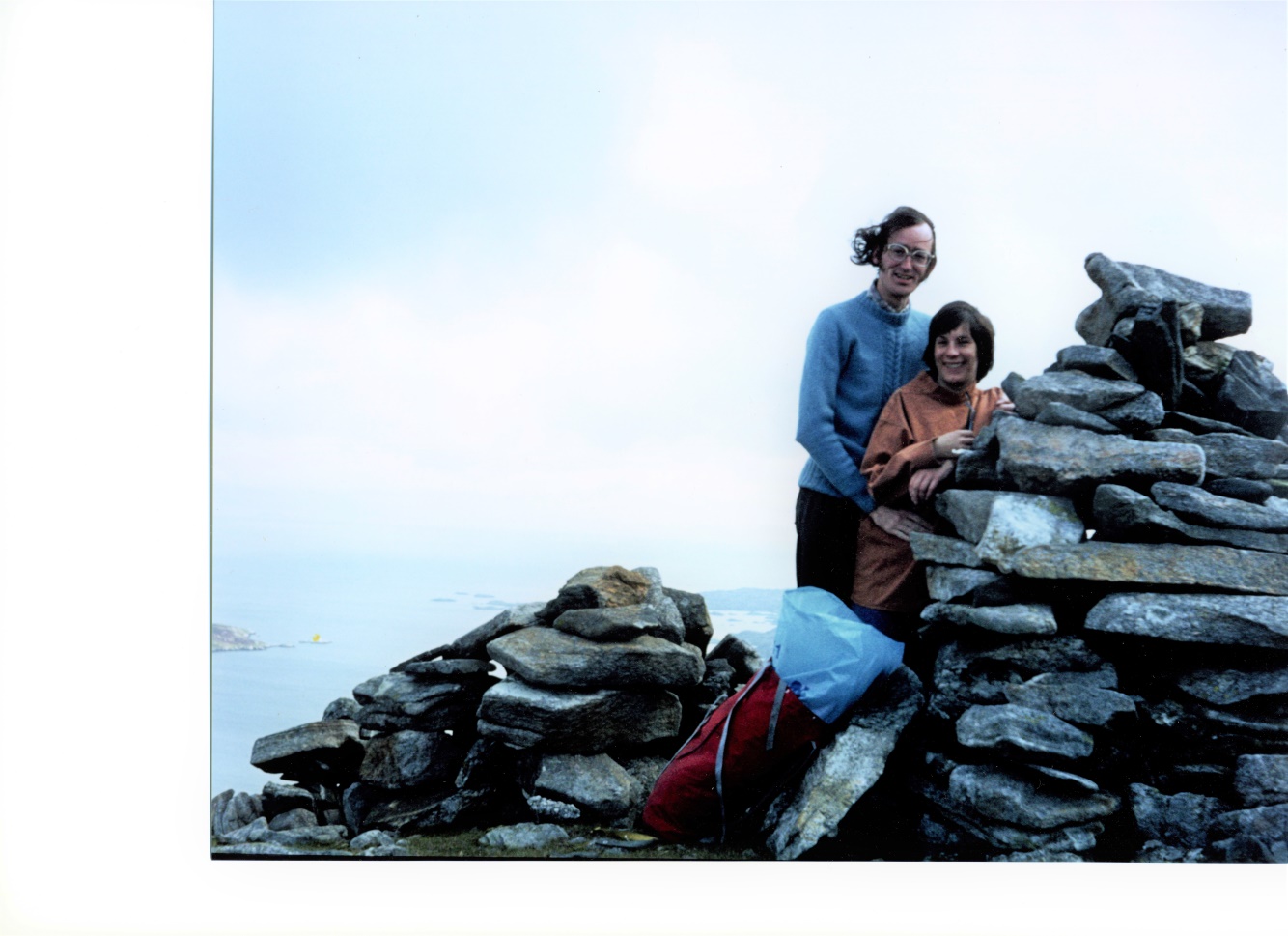 Hills and mountains……
Jeanne and Dave K (1983)
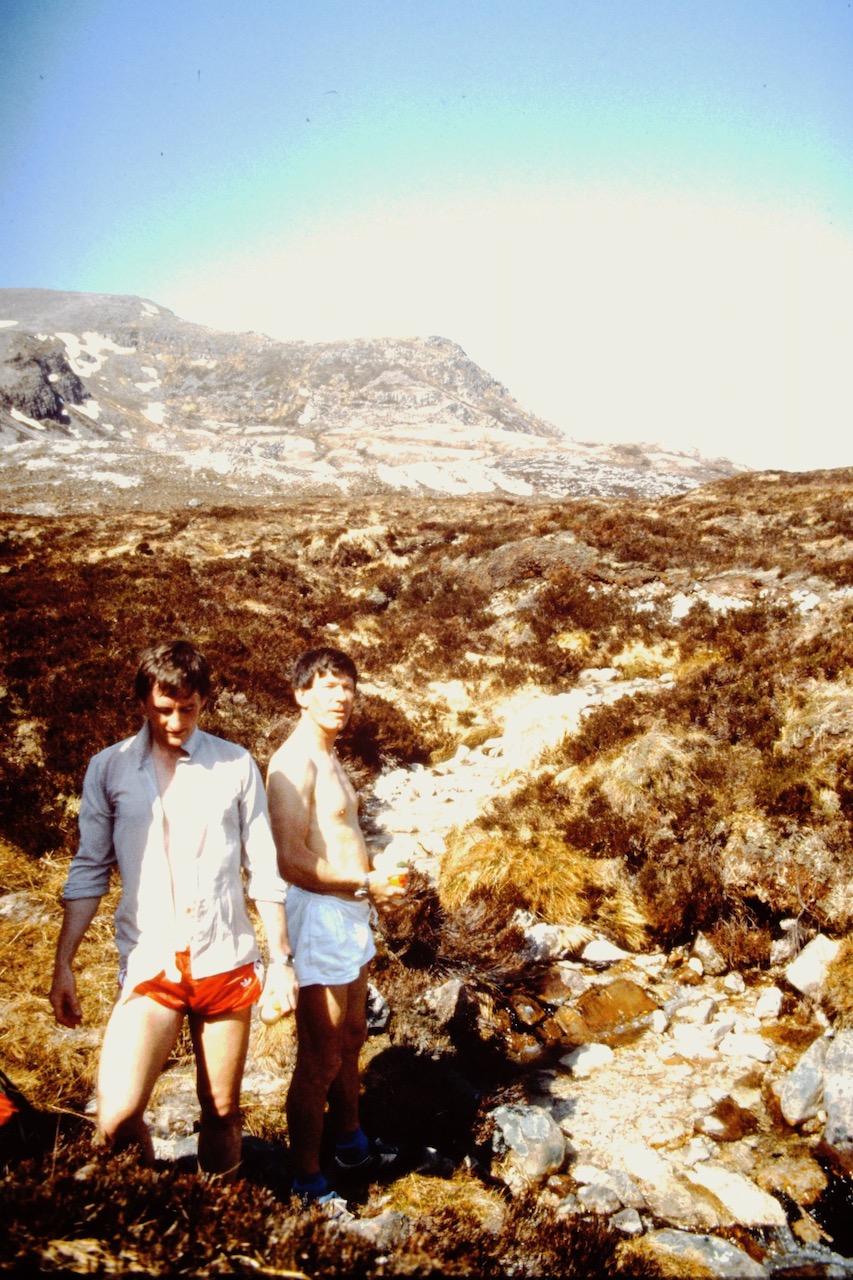 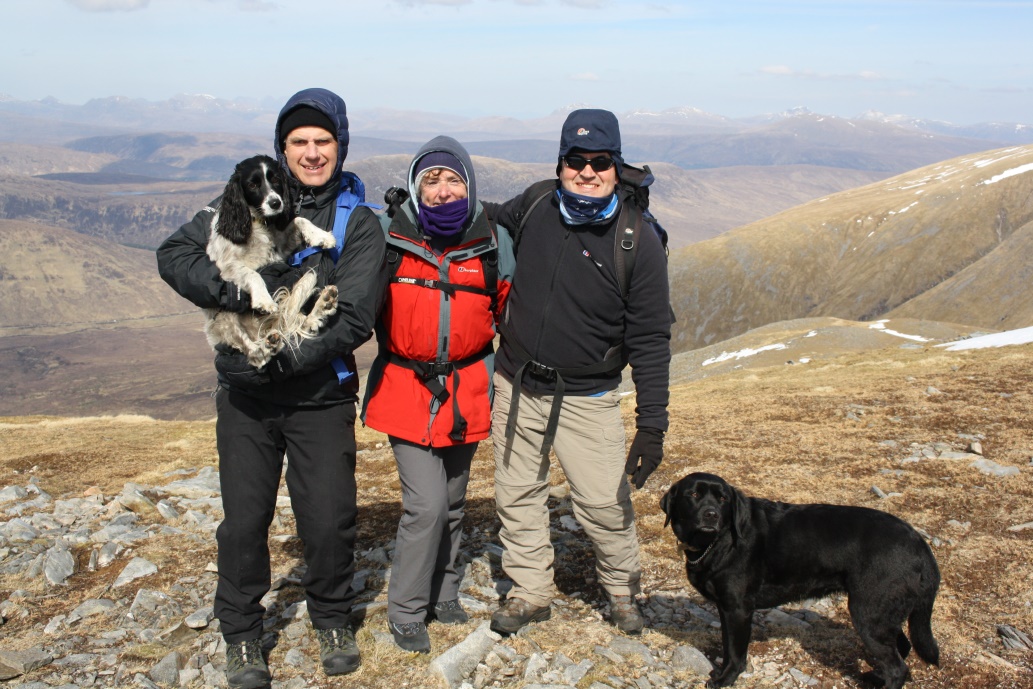 Dave B and Brian on Beinn Eighe (1984)
Clive C, Lyn, David H and dogs (2019)
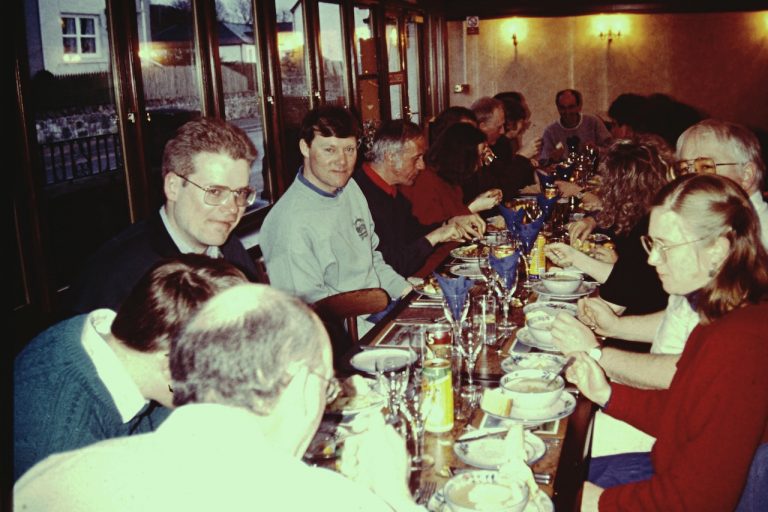 Food, glorious food
Right: eating out at Lochinver – 1998
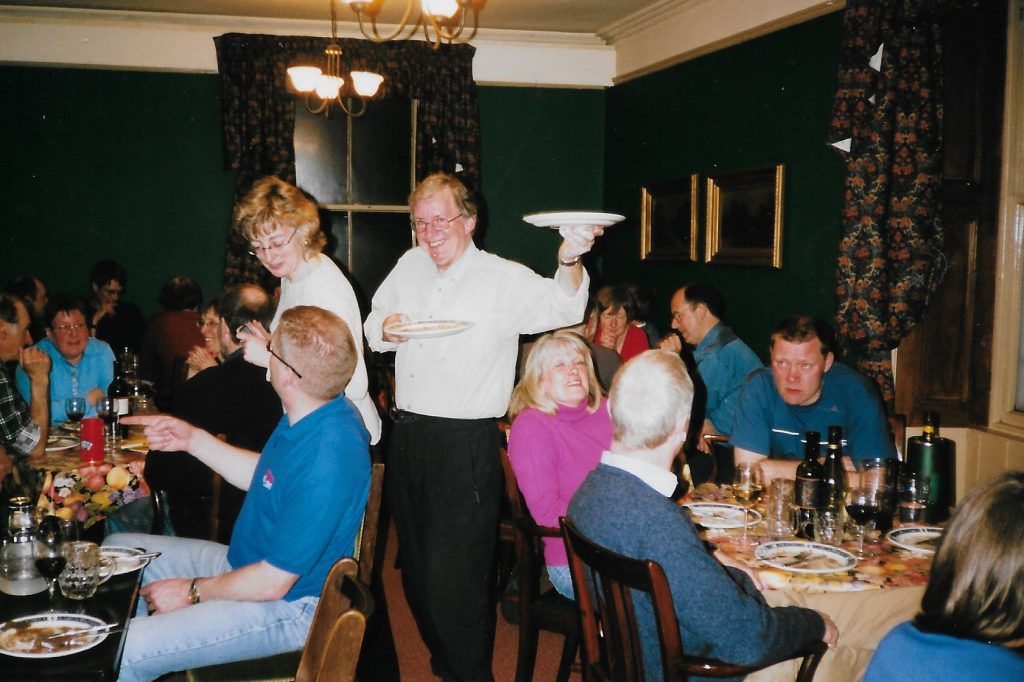 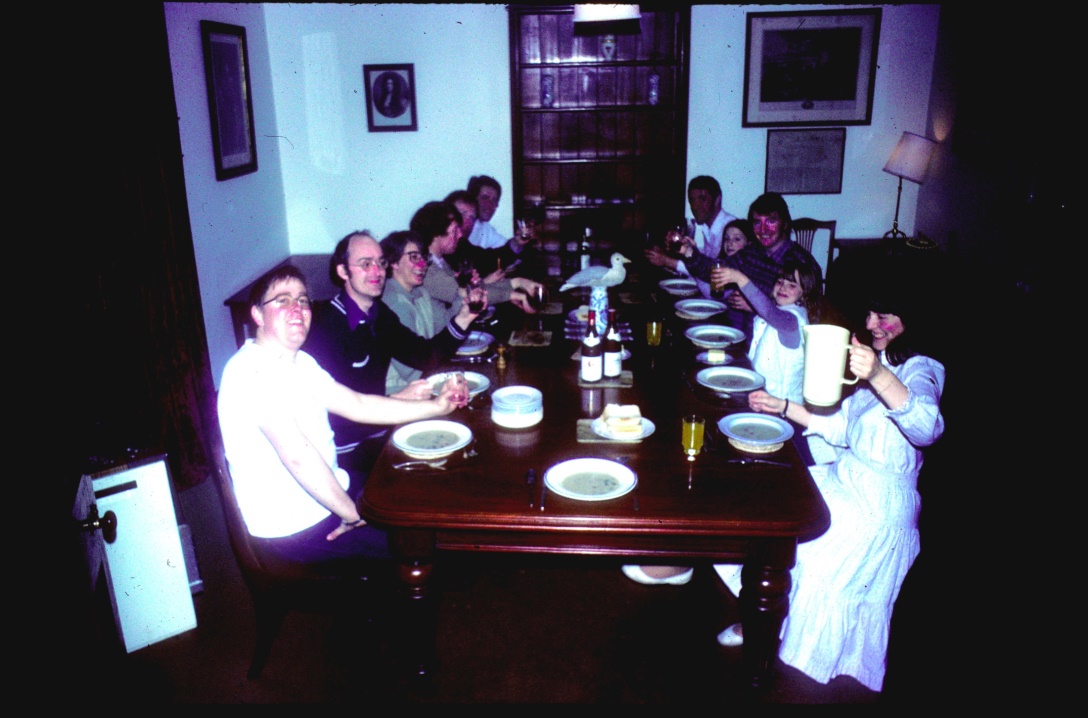 Above: Dave “Two Soups” waiting on at Grandtully - 2004
Cluanie Lodge – 1980s
Food, glorious food
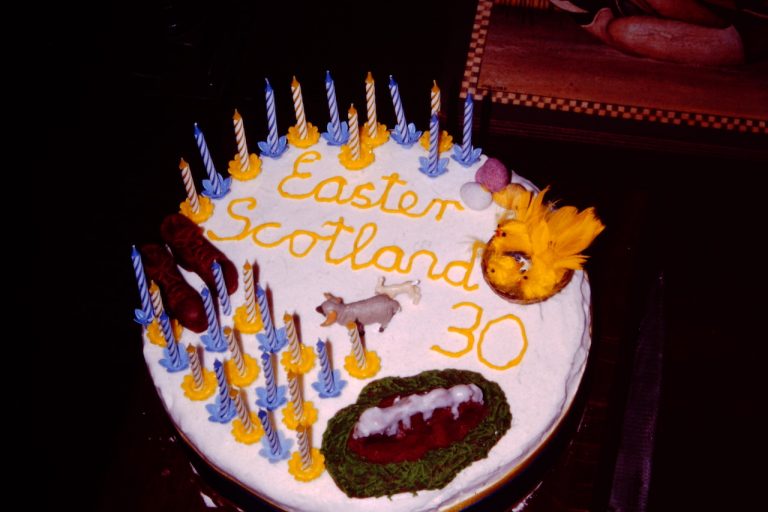 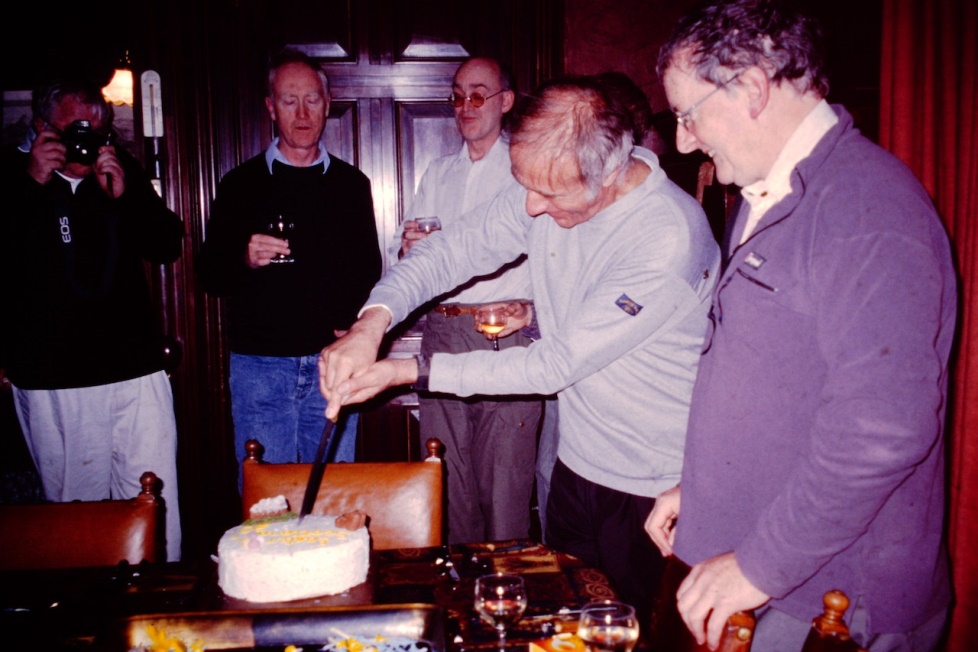 Above: Kinlochmoidart – 2001 

The 1970’s originals cut the 30th anniversary cake
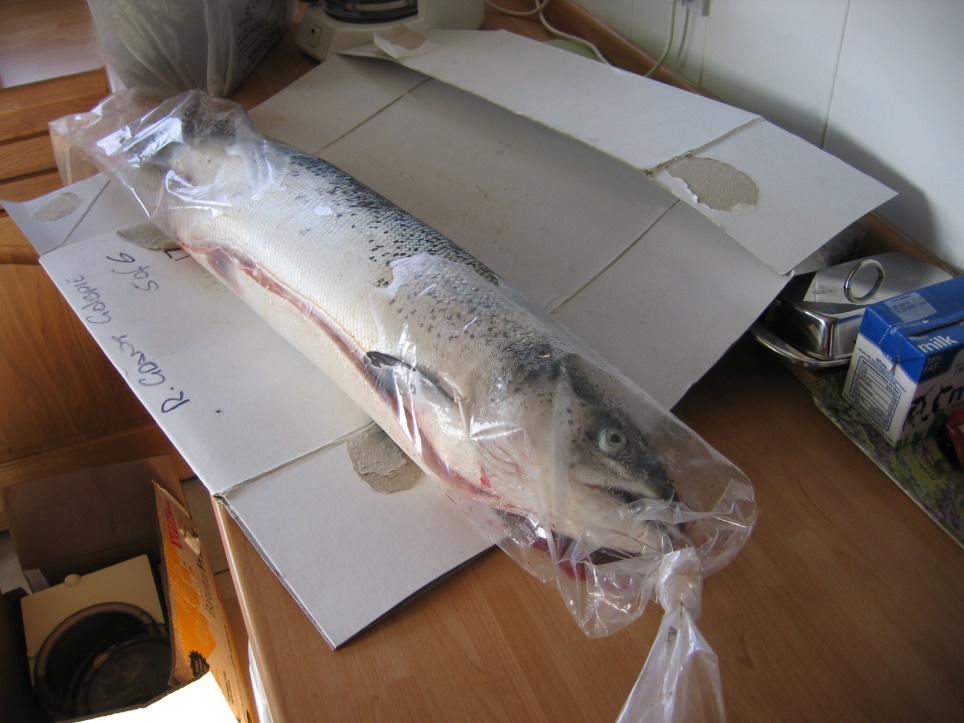 Local salmon – Kinlochbervie (2008)
Food, glorious food
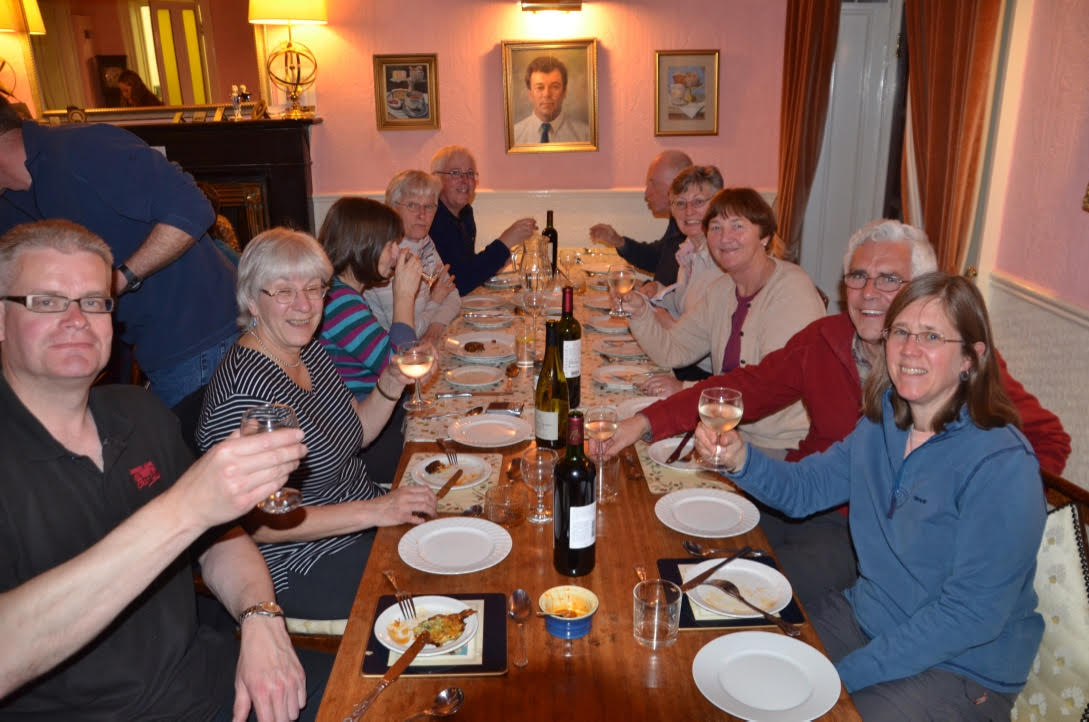 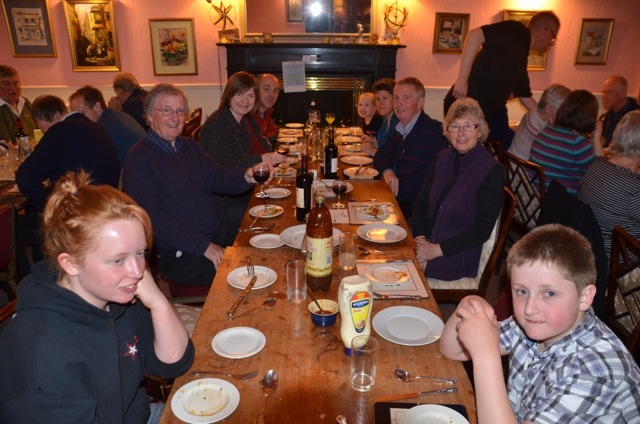 Above: Dunoon 2012.    Below: cooking at Hamara Lodge, Skye and at Glencanisp Lodge
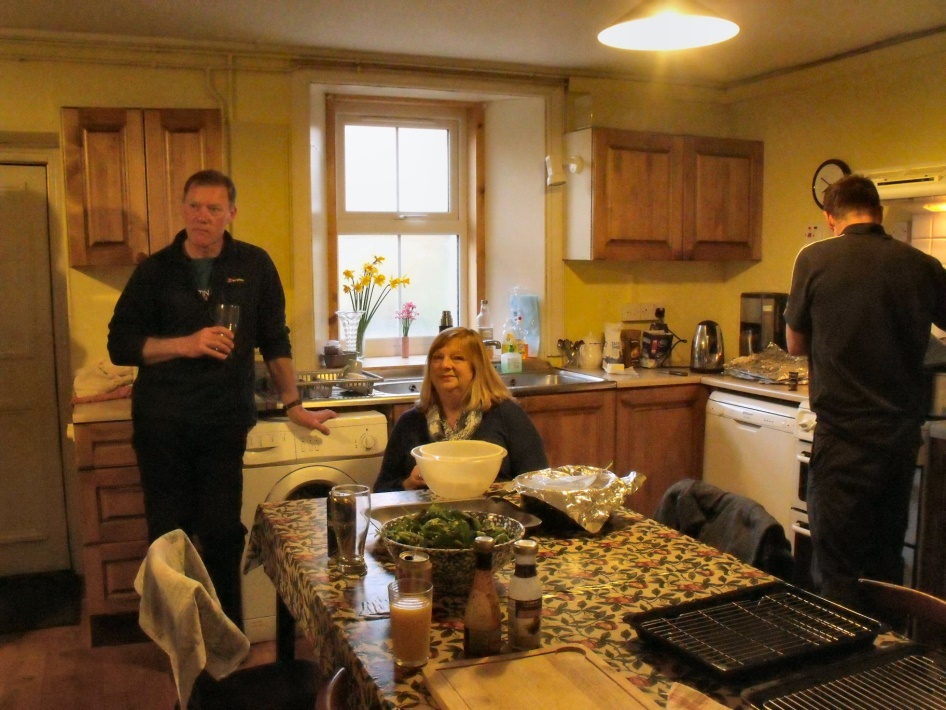 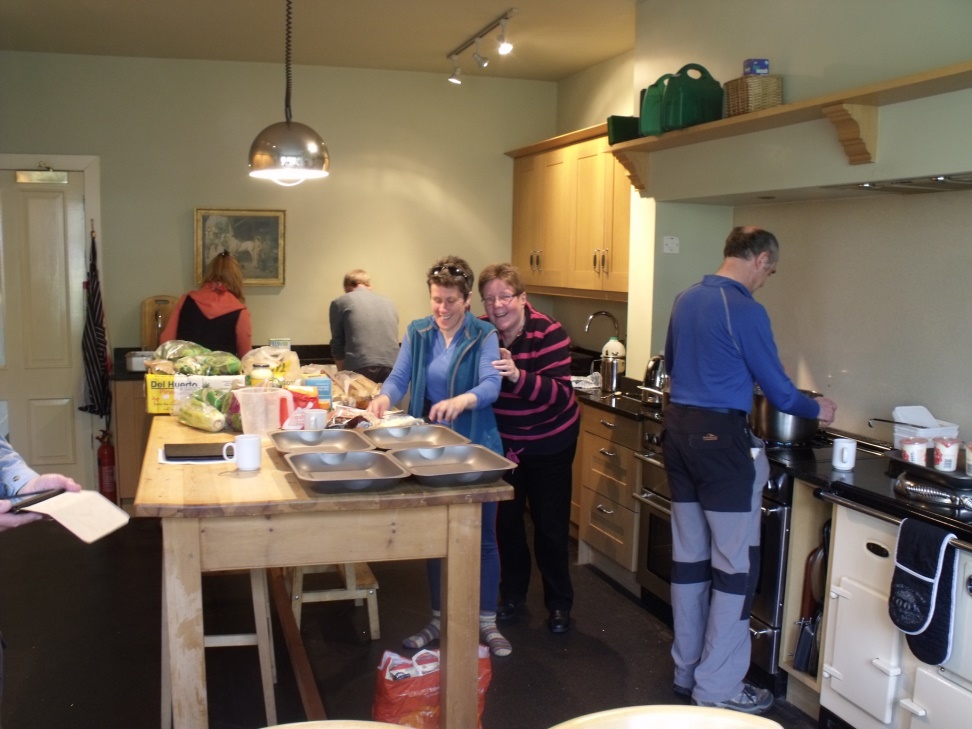 Wildlife…
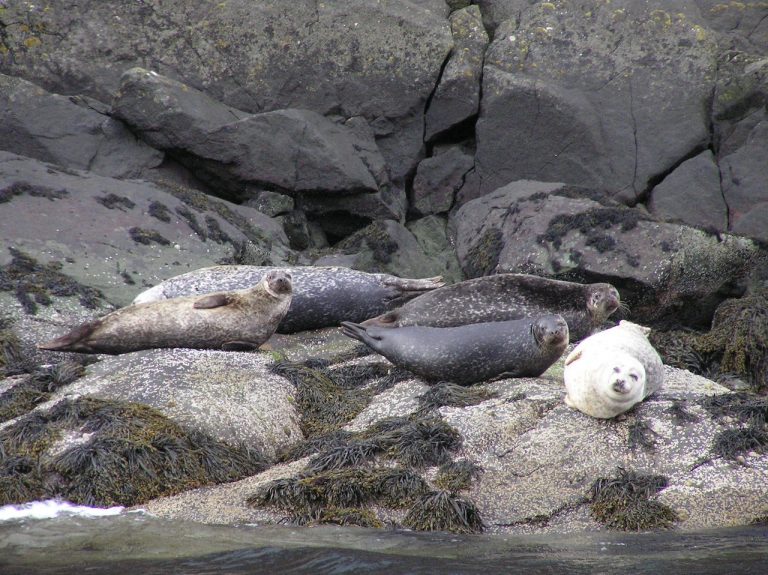 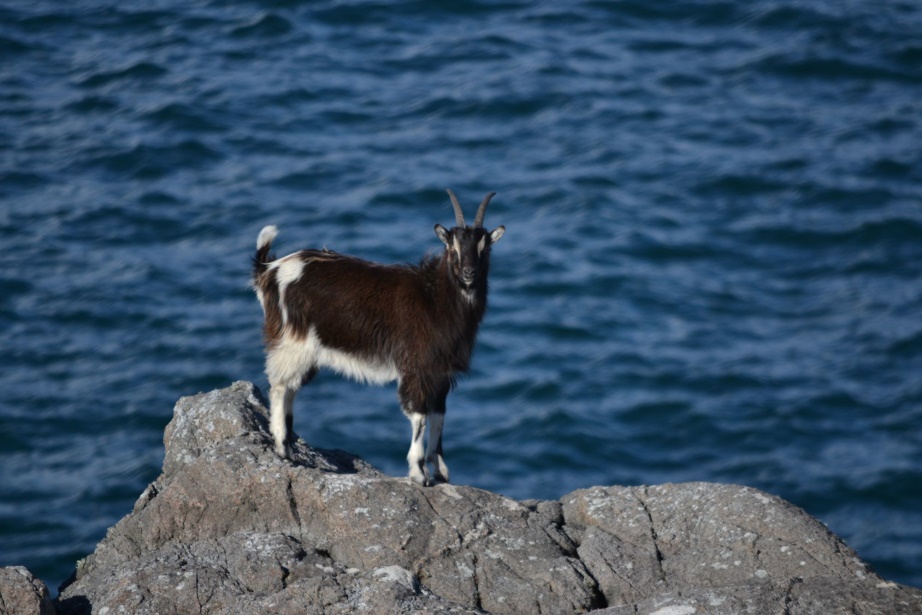 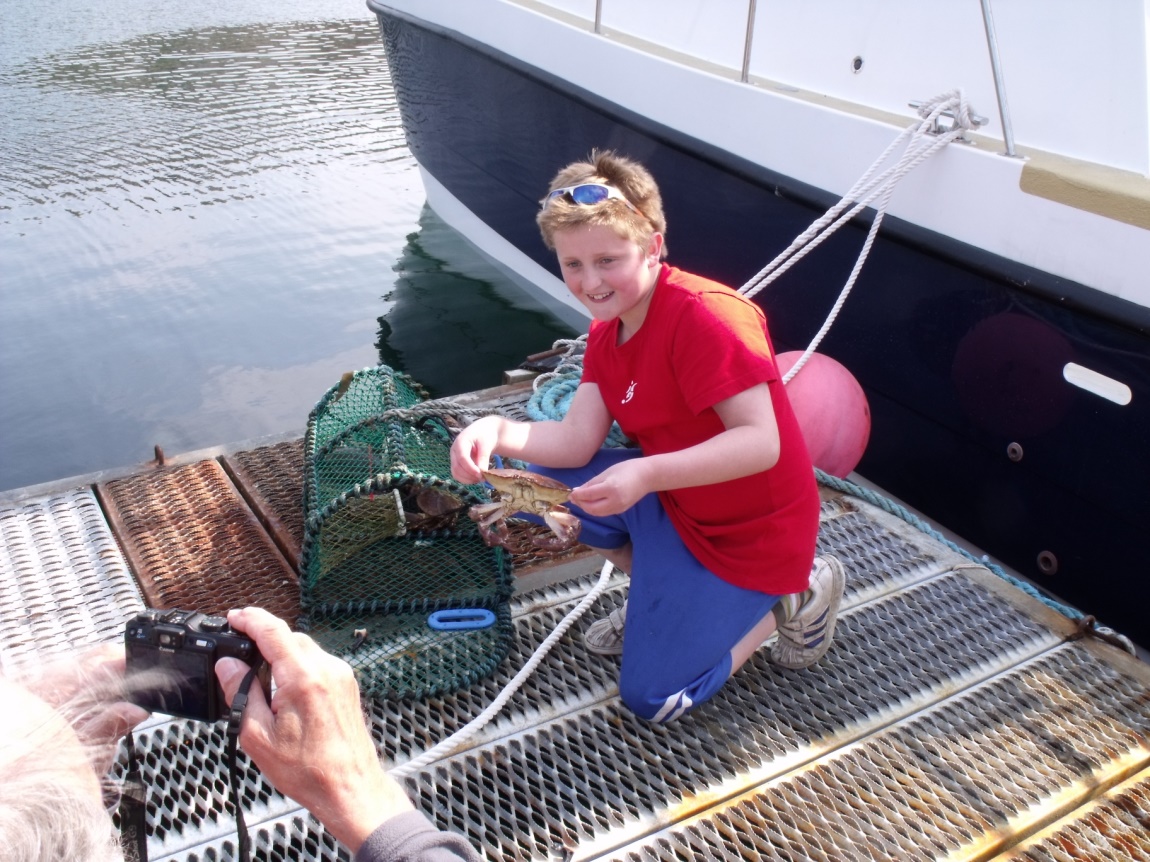 Feral goat (2016)
Skye seals (2007)
Matt and a friendly crab (2011)
Wildlife…
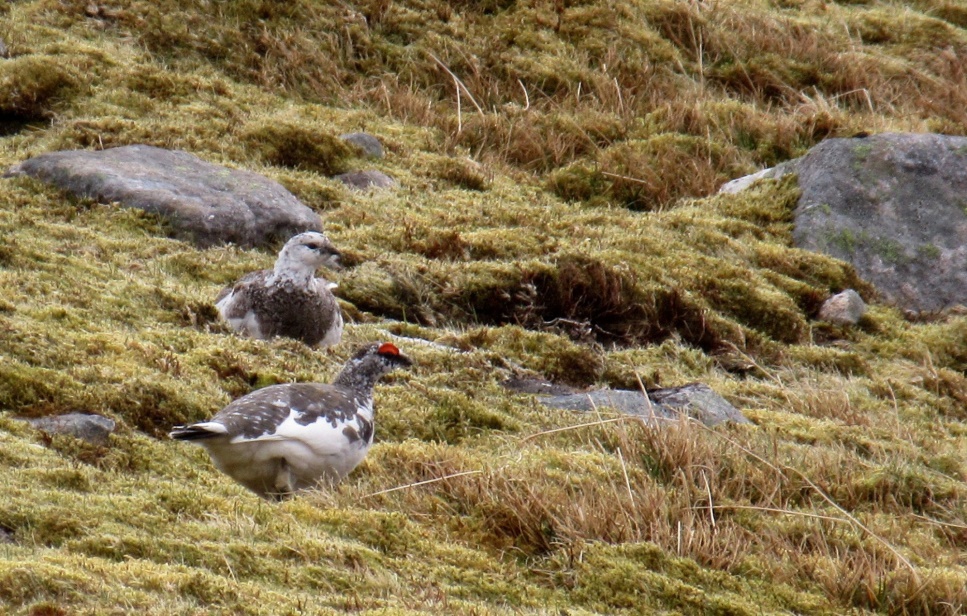 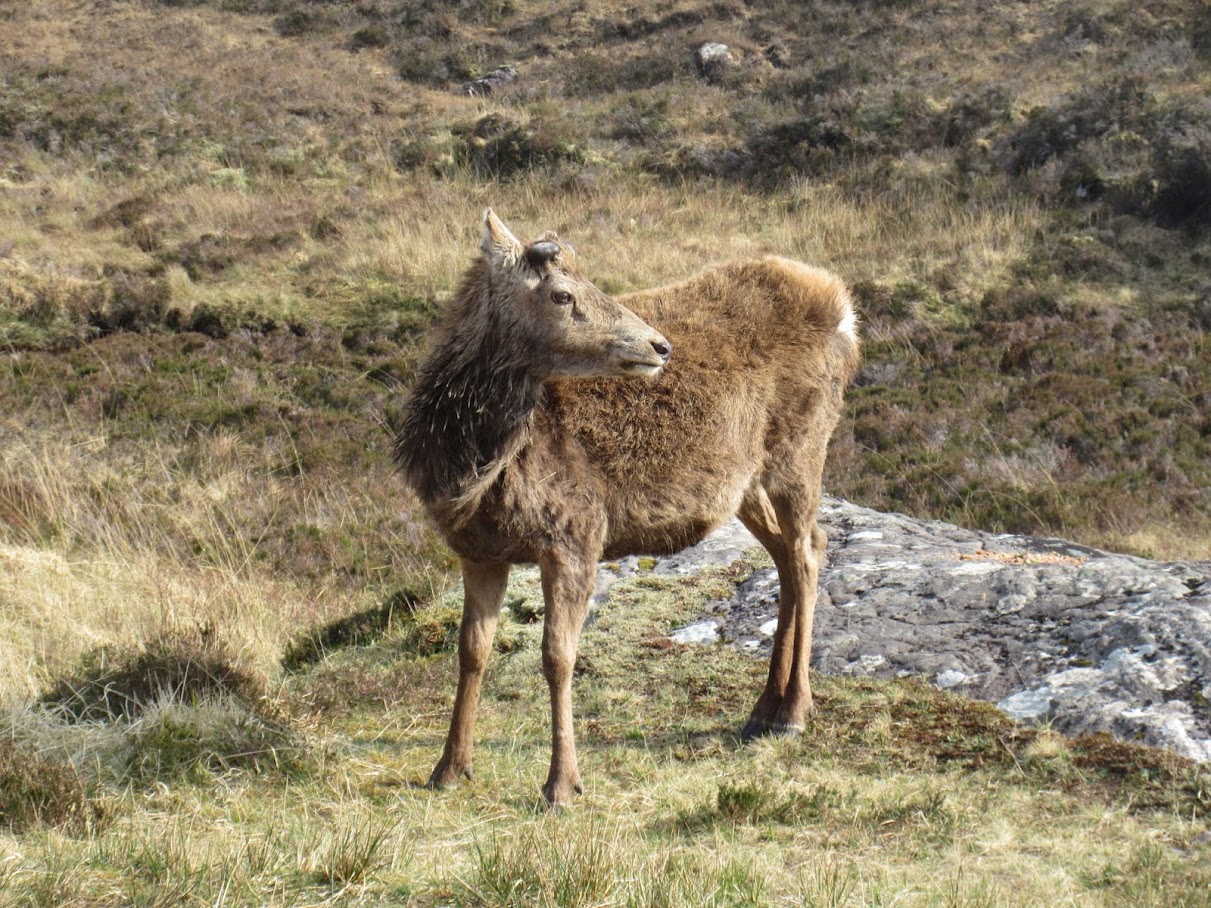 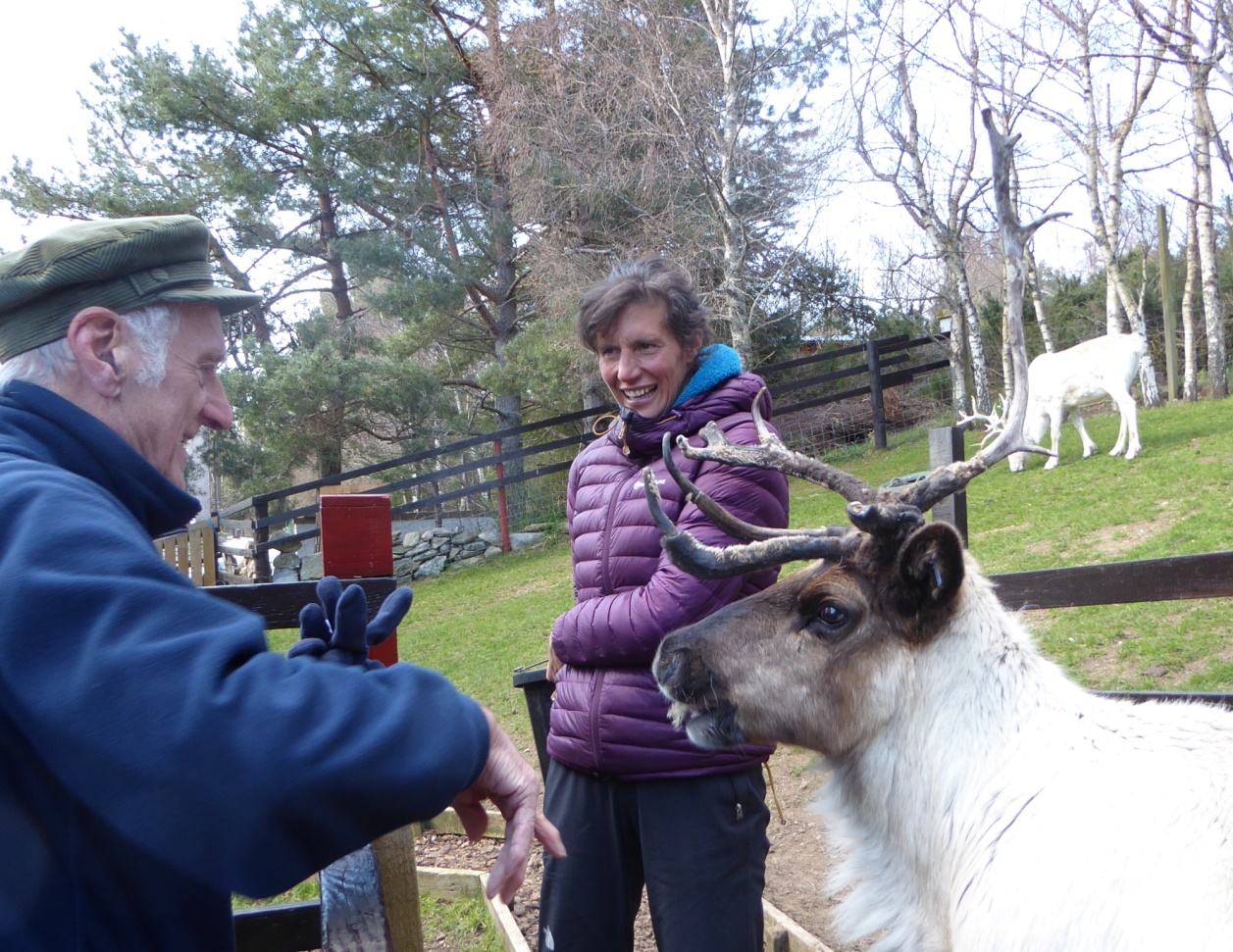 Deer, Ptarmigan, ‘Hielan Coo’ and 
Reindeer
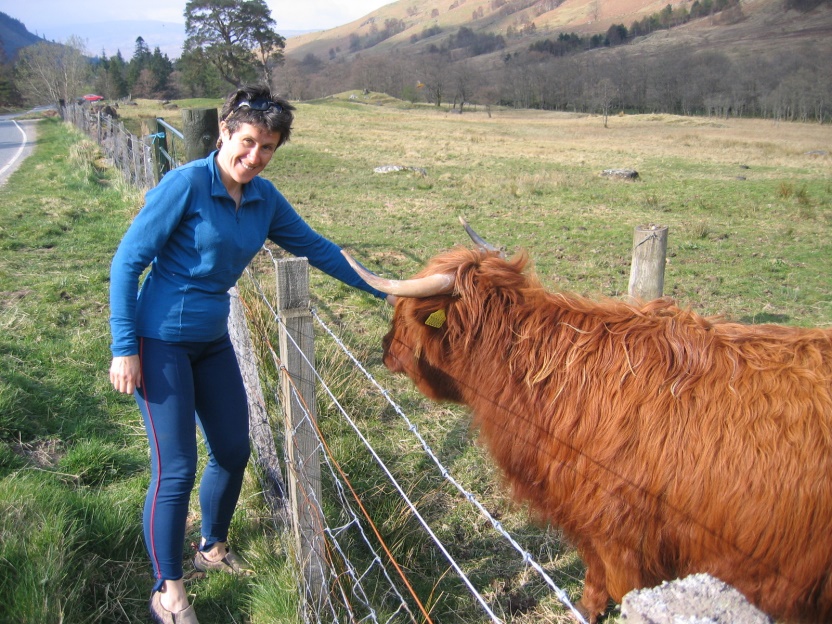 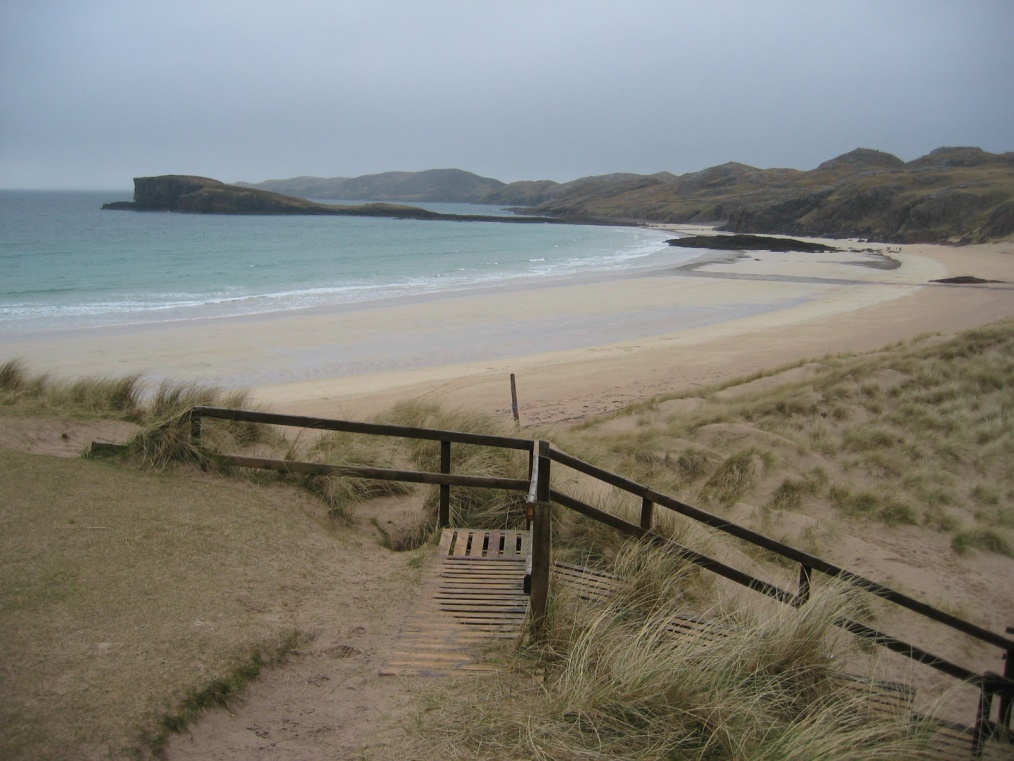 Seas, Lochs and Beaches
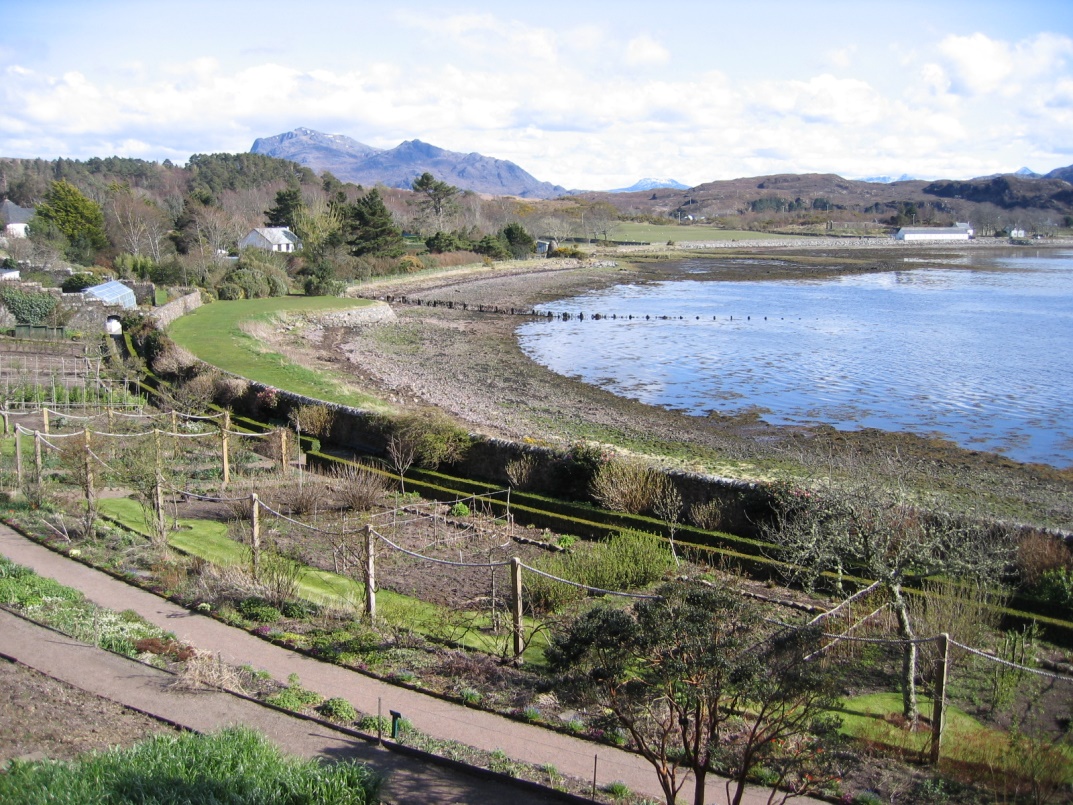 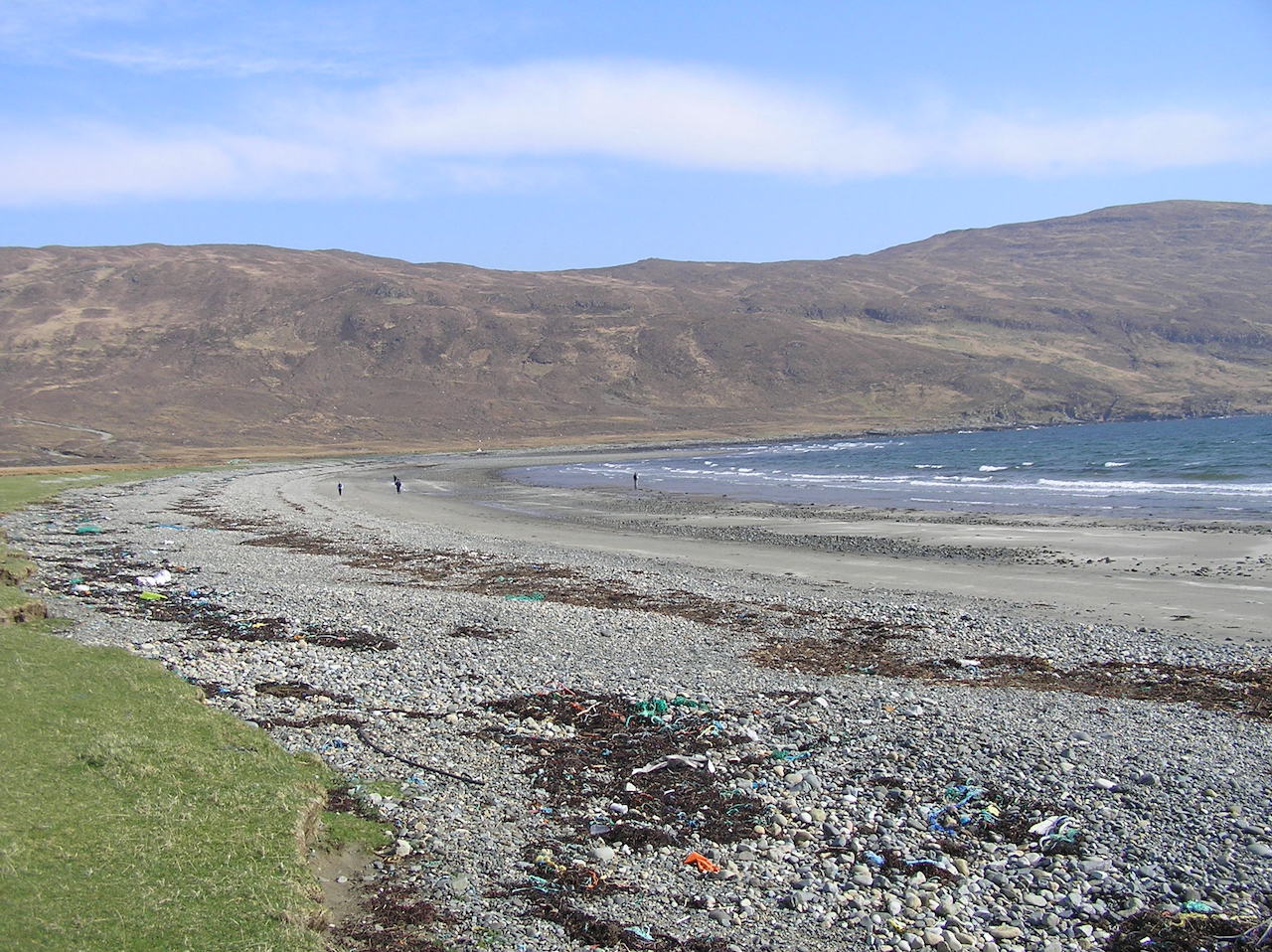 Above: Inverewe – 2006

Top right: Oldshoremore Bay – 2008

Bottom right: Camasunary – 2007
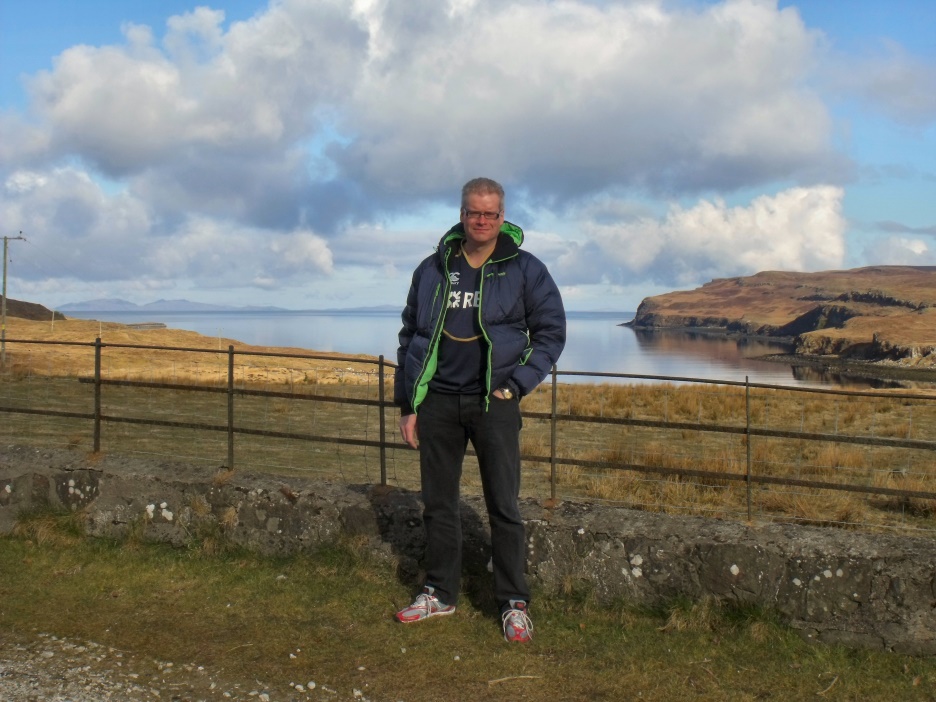 Seas, Lochs and Beaches
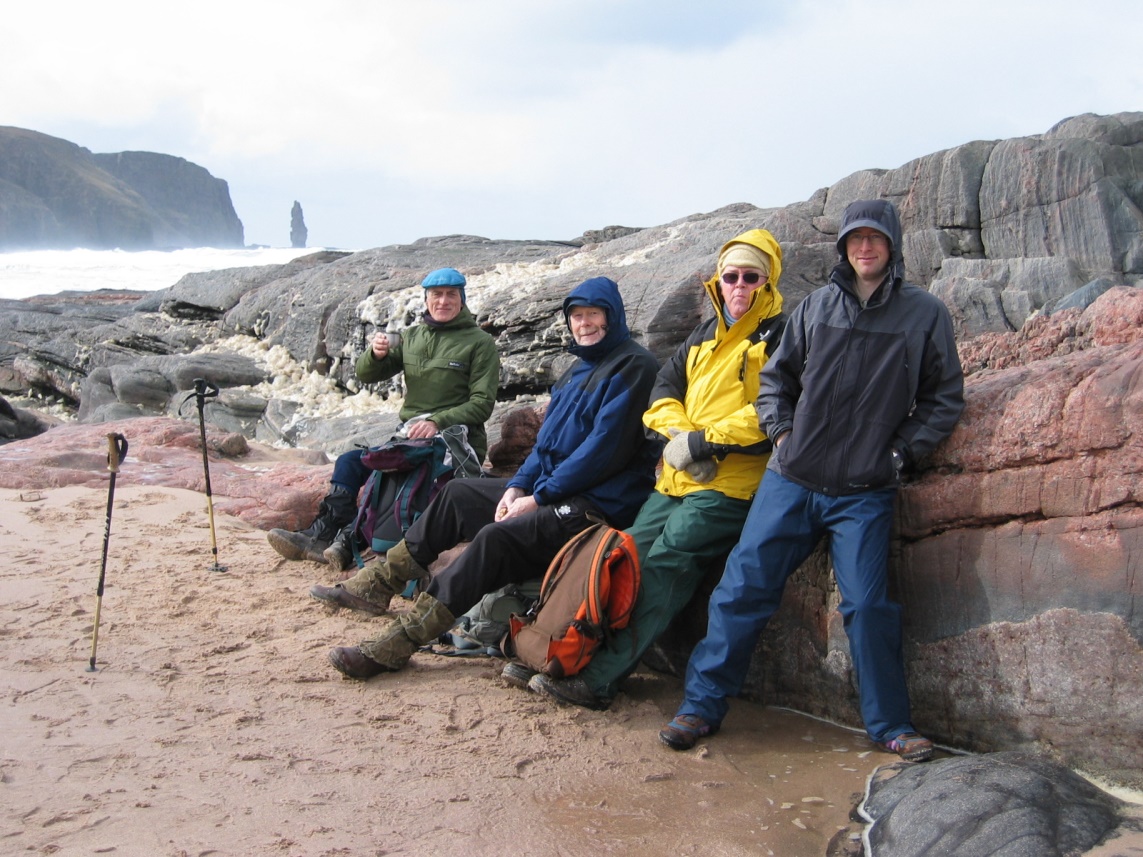 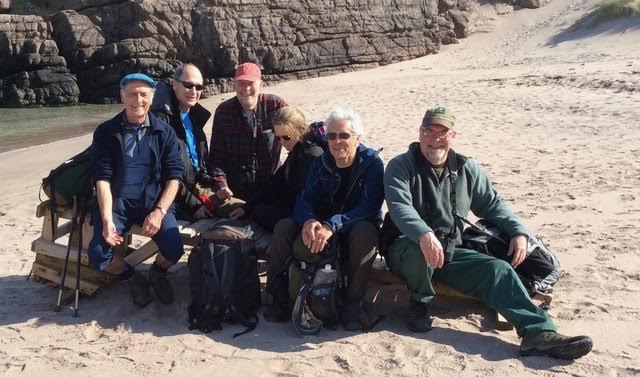 Above: Sandwood Bay (2008)

Top right: Jesper at Glendale (2013)

Bottom right: Handa Island (2014)
Seas, Lochs and Beaches
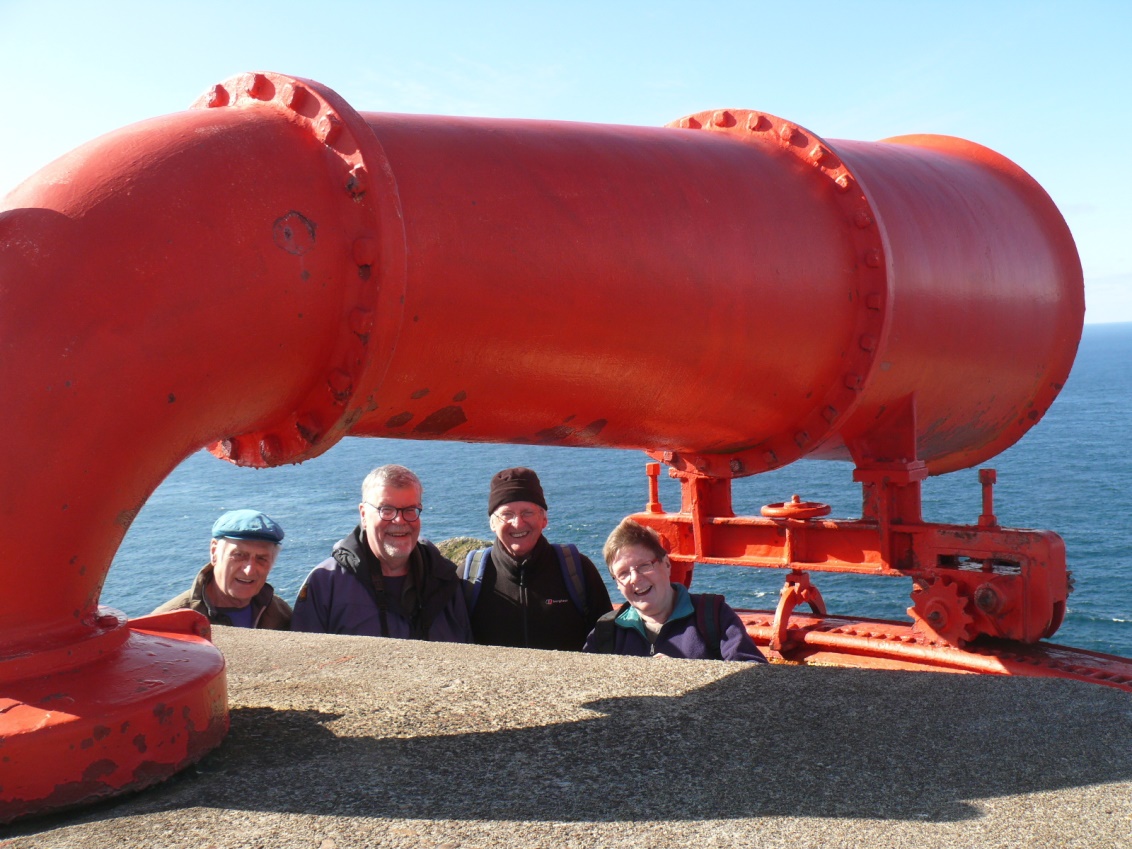 Spot the foghorn…
Cape Wrath - 2017
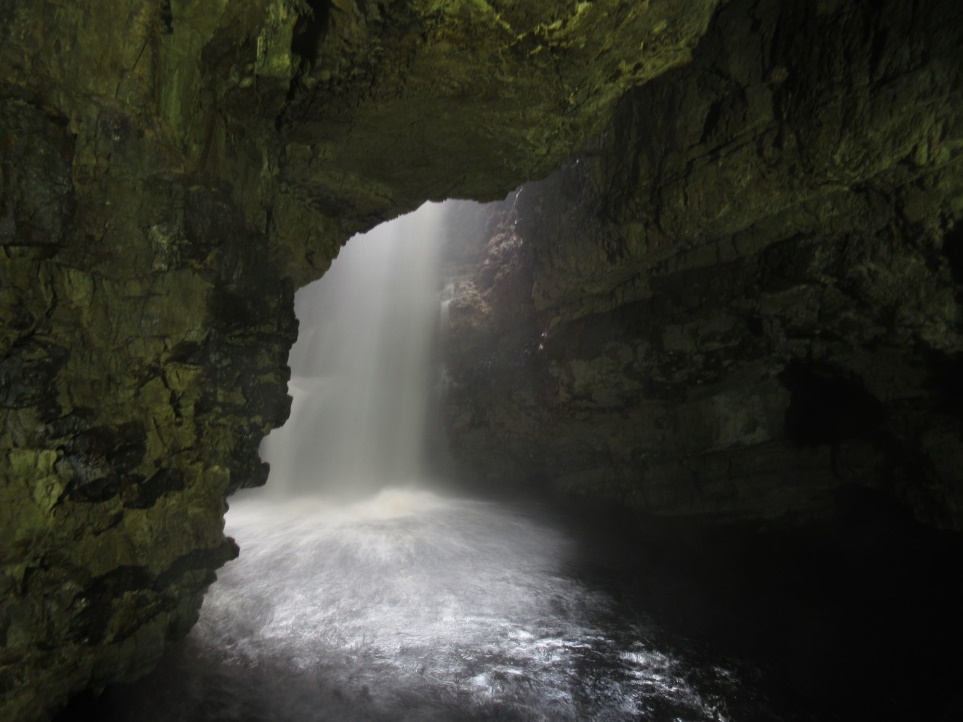 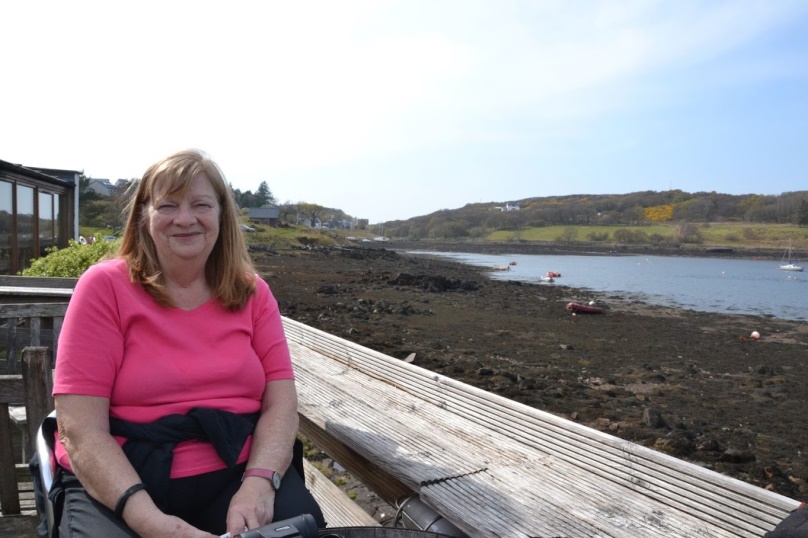 Smoo Cave, near Durness - 2017
Jill at Shieldaig - 2019
Youngsters…
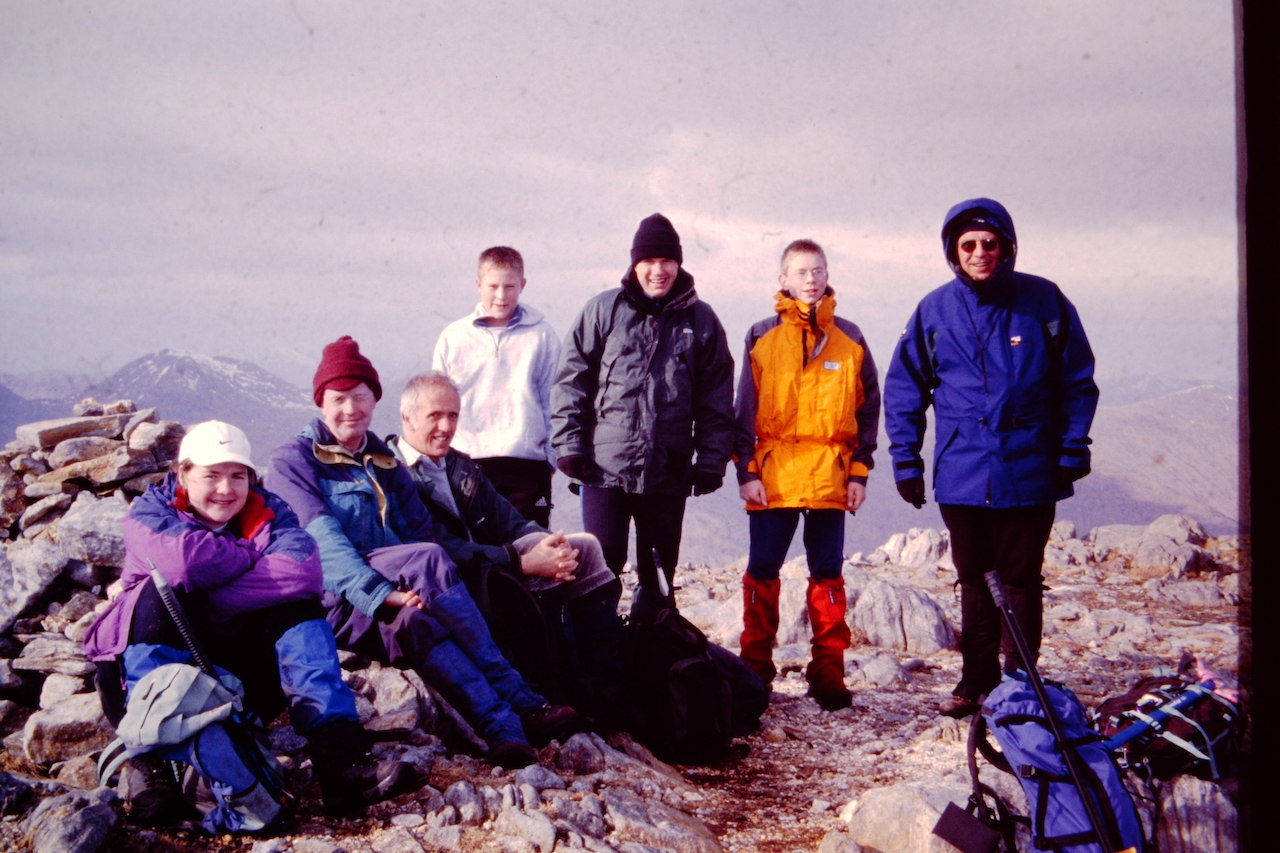 Liz, Jonny and Harry - 2001
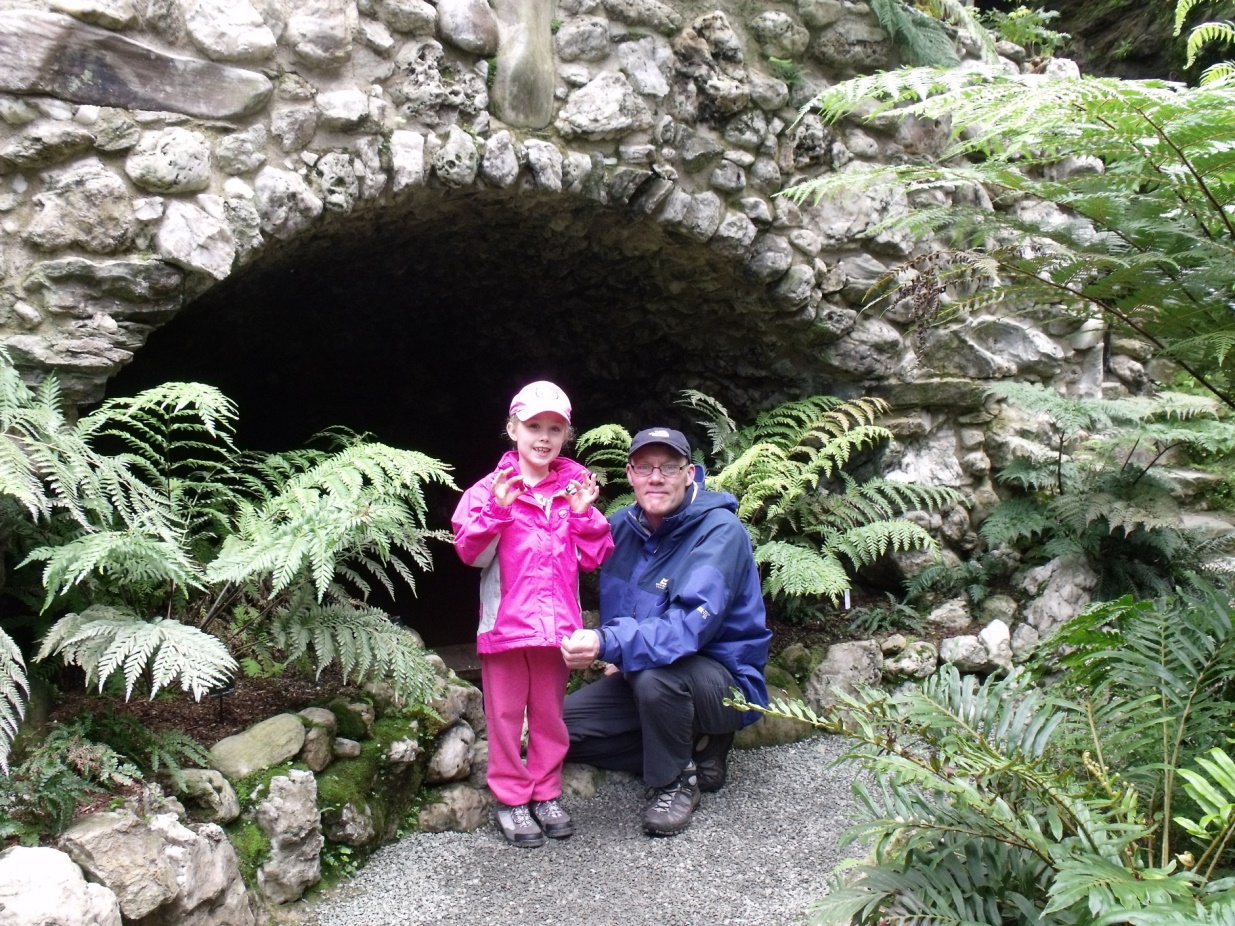 Keira and John,  Dunoon -  2012
Youngsters….
William and Richard … and Liathach - 2015
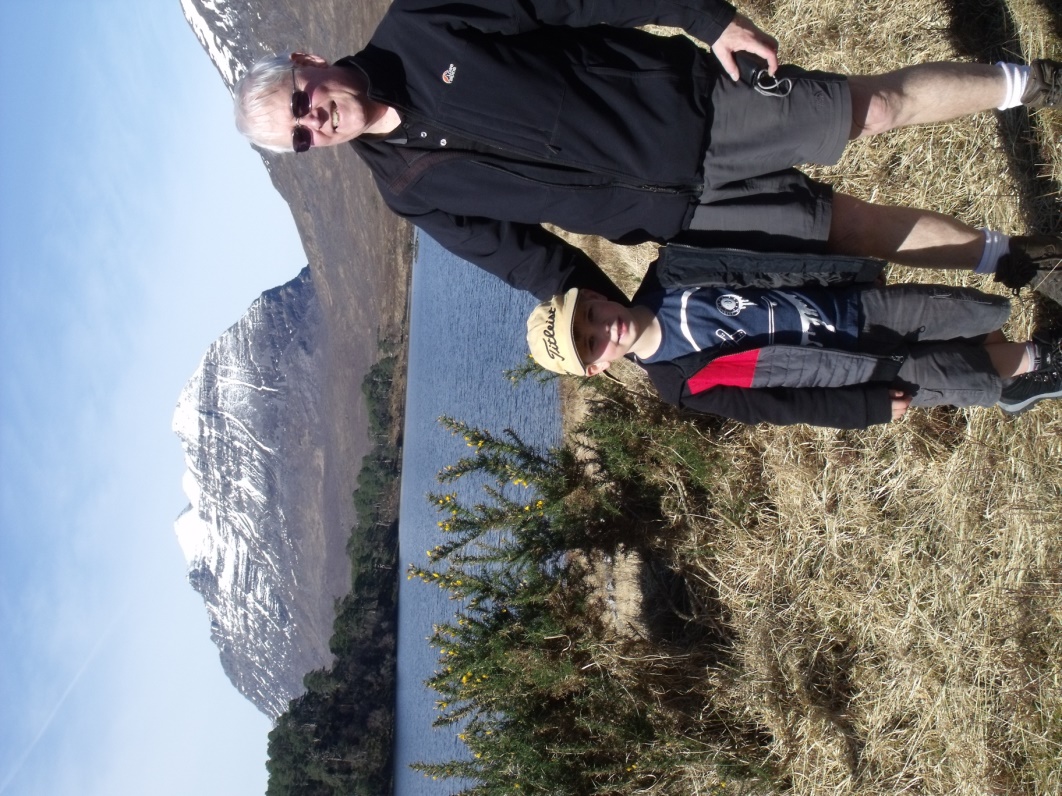 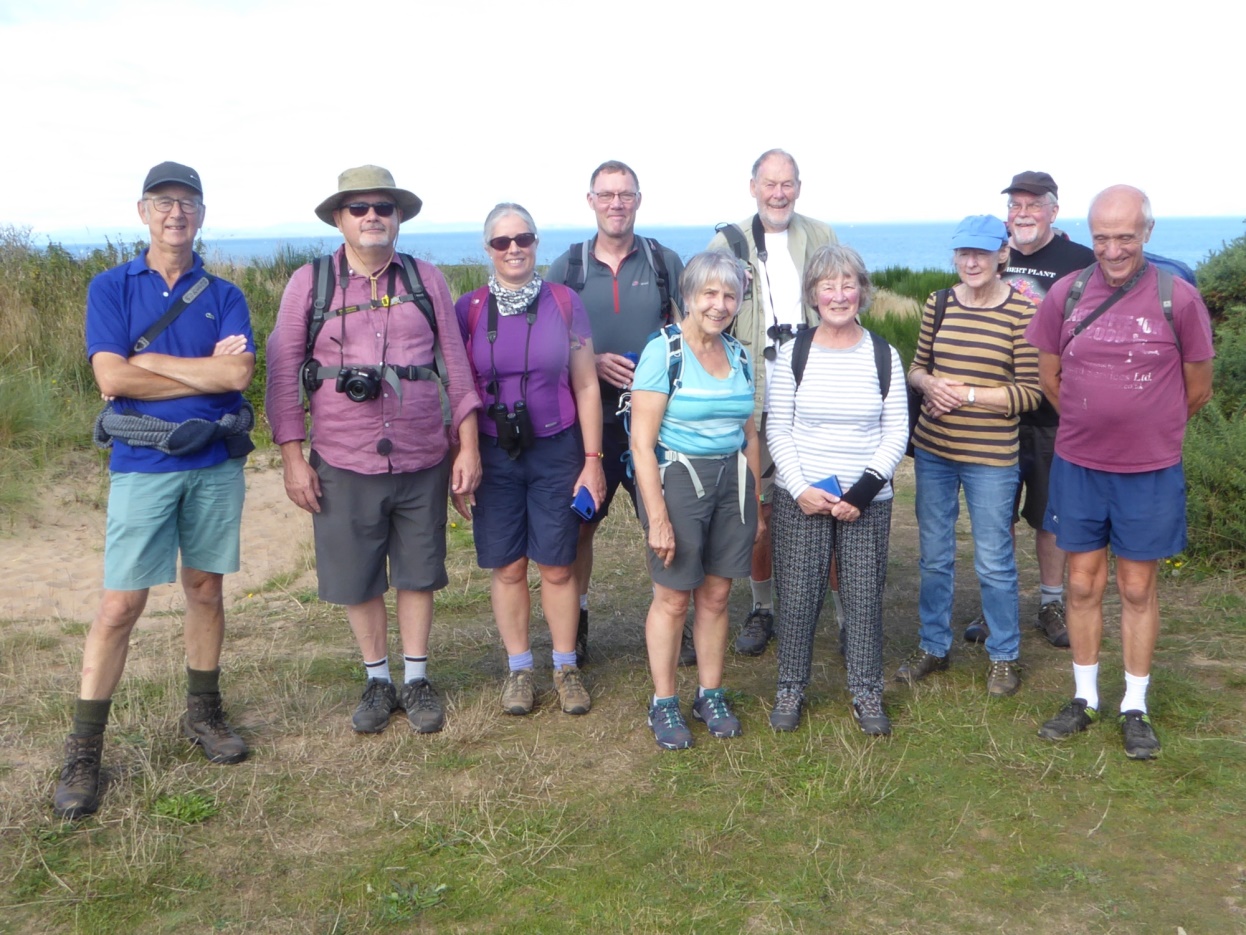 Dib Dib Dib… the Elgin 49th Pack - 2021
A few more classic views
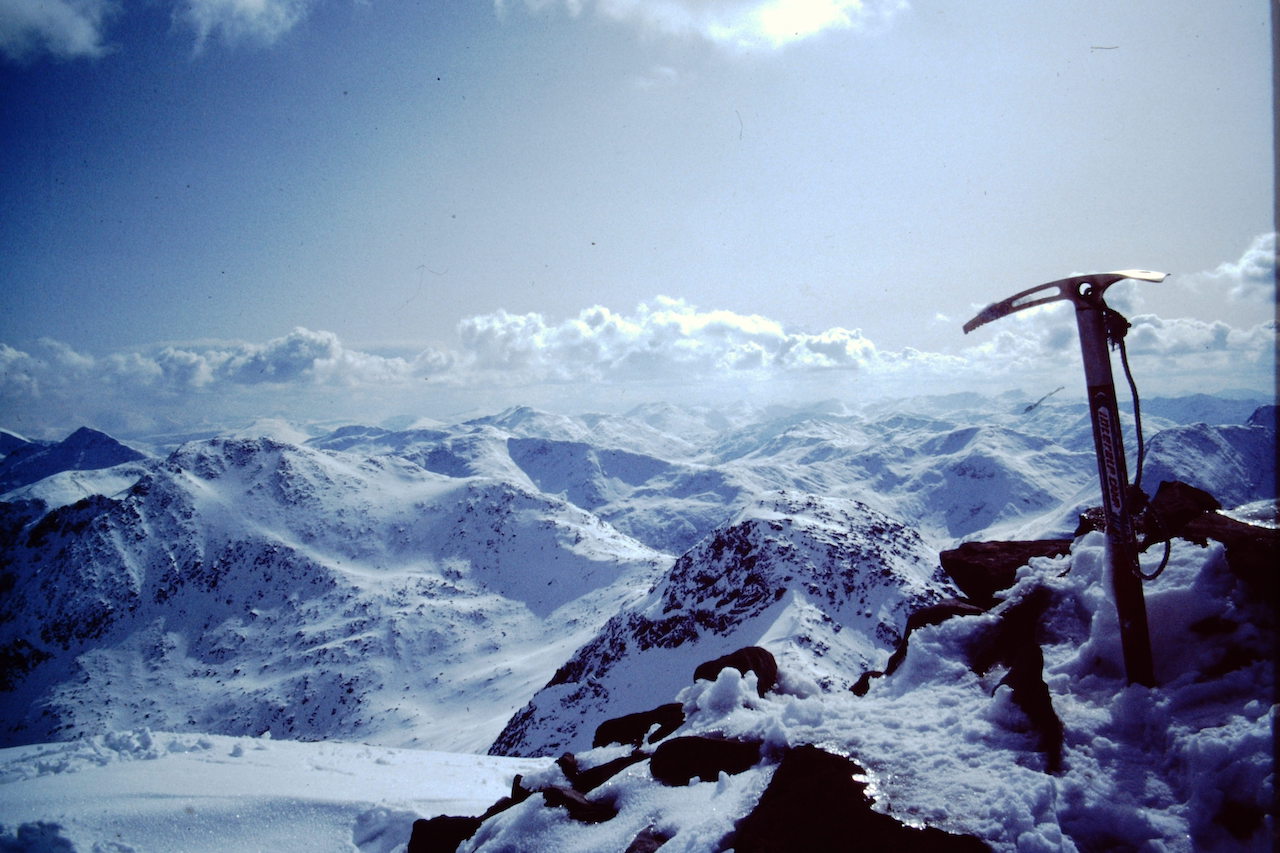 Kintail - 1983
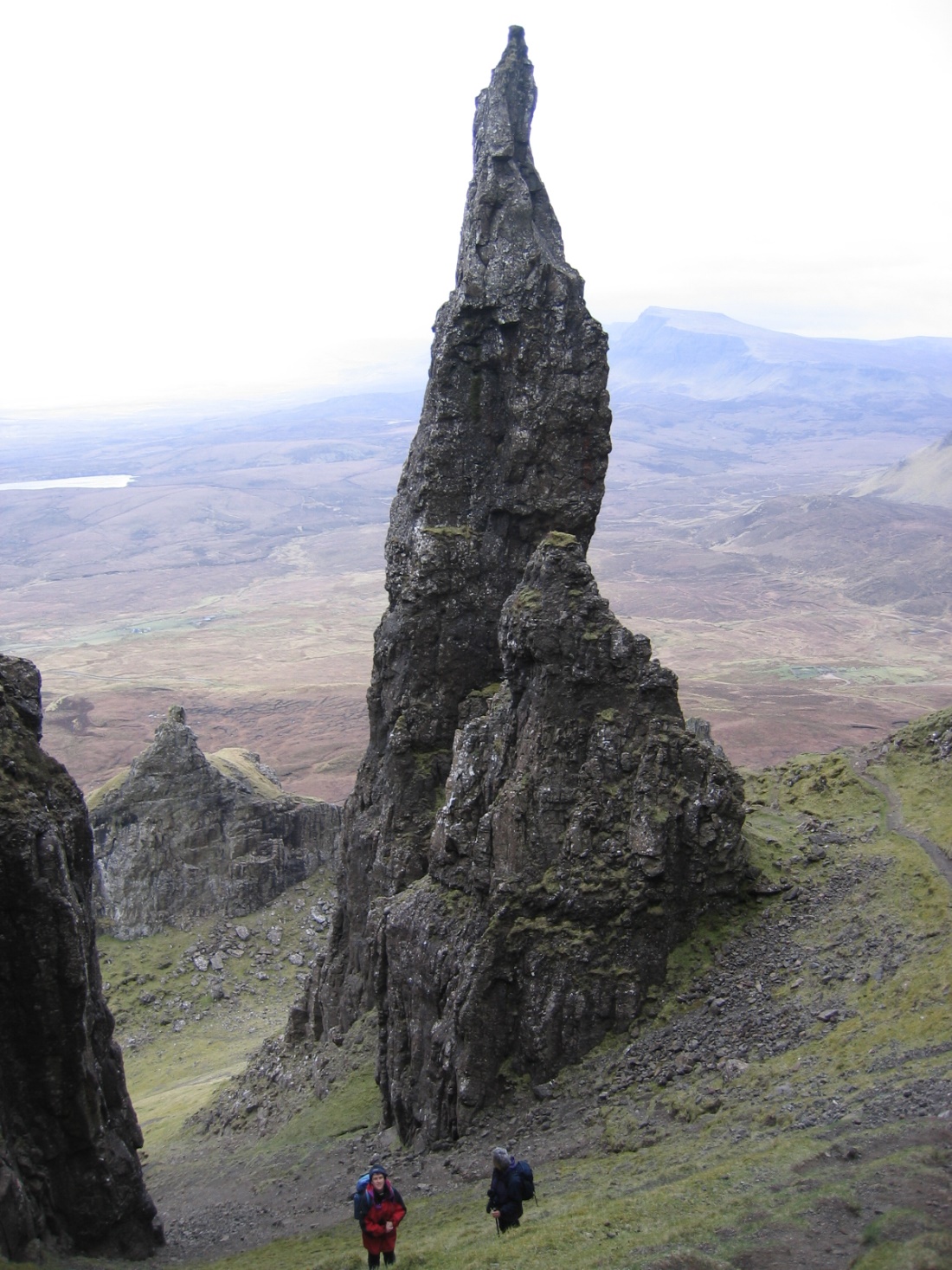 The Needle, Quiraing, Skye
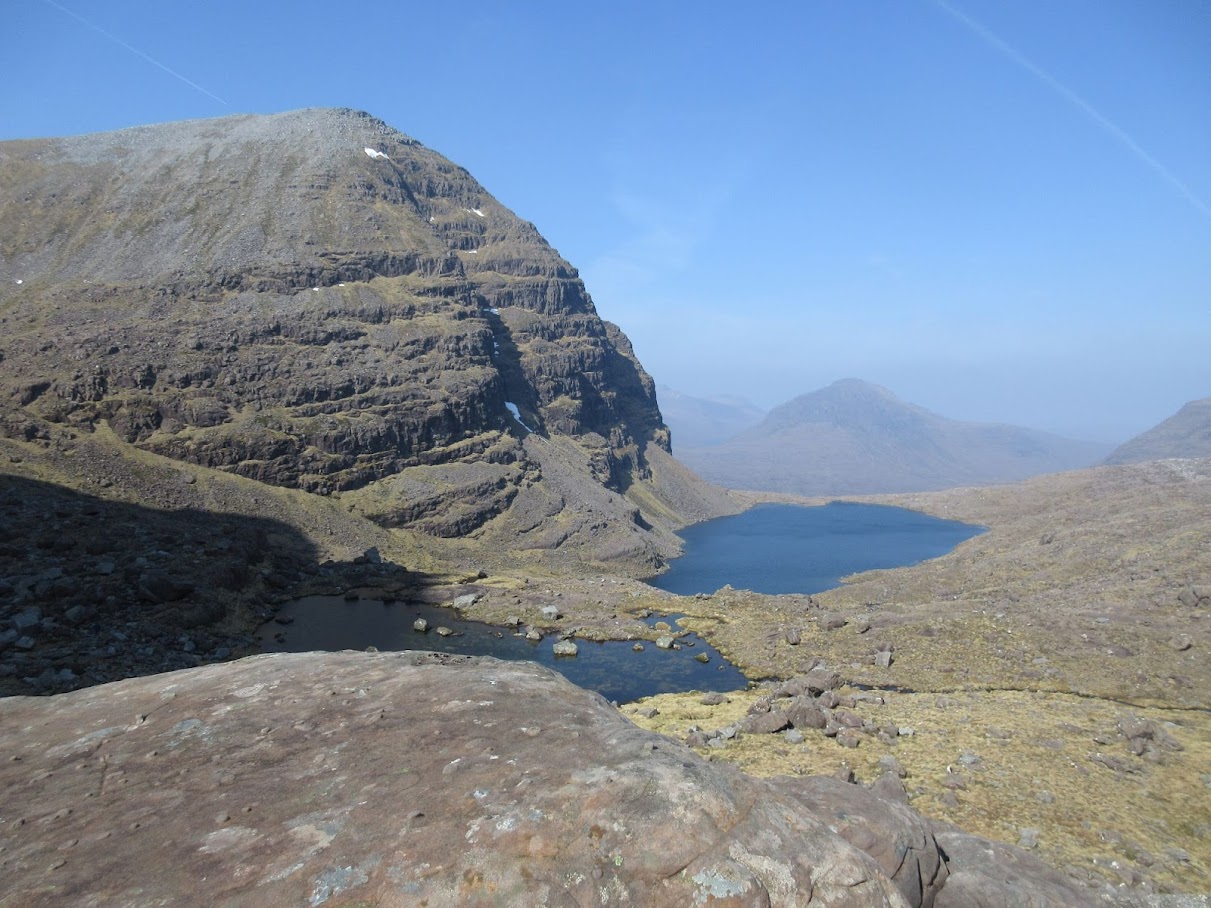 Torridon
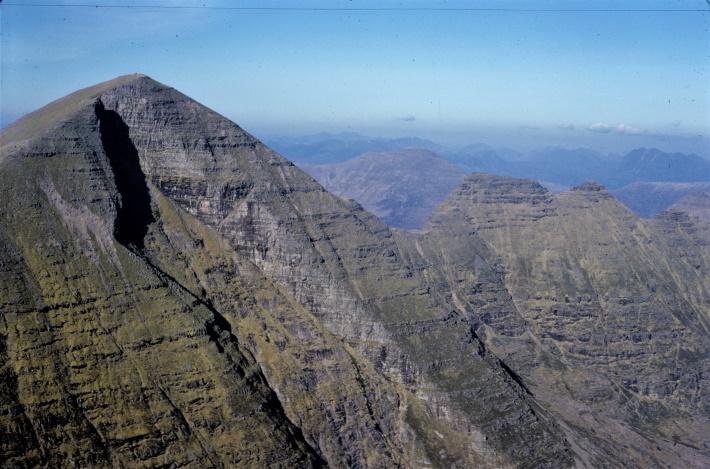 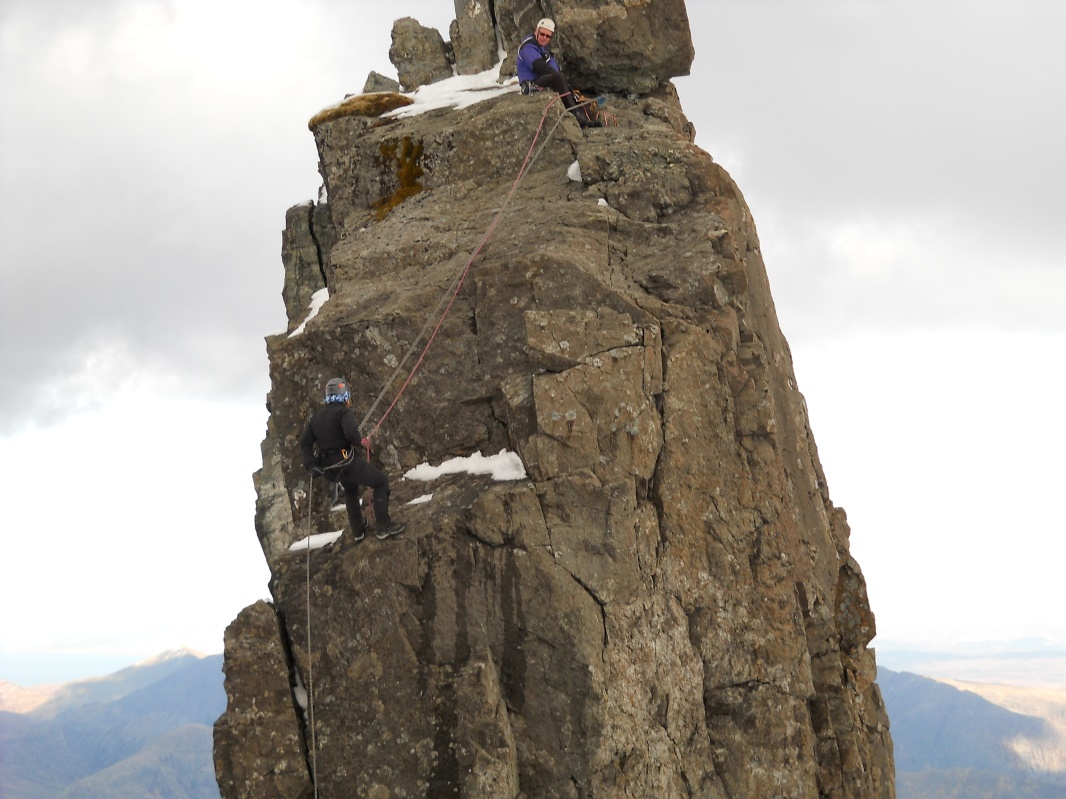 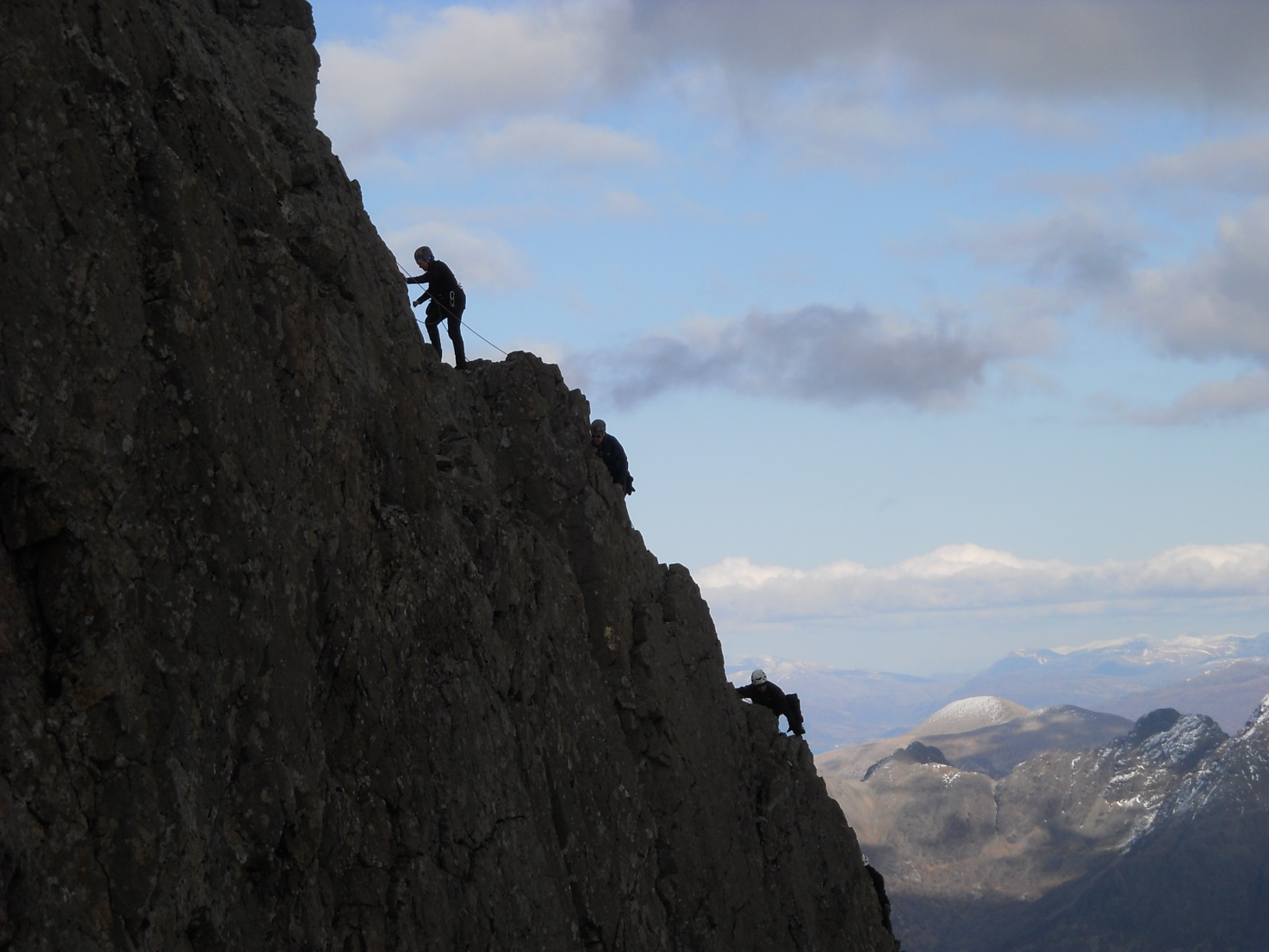 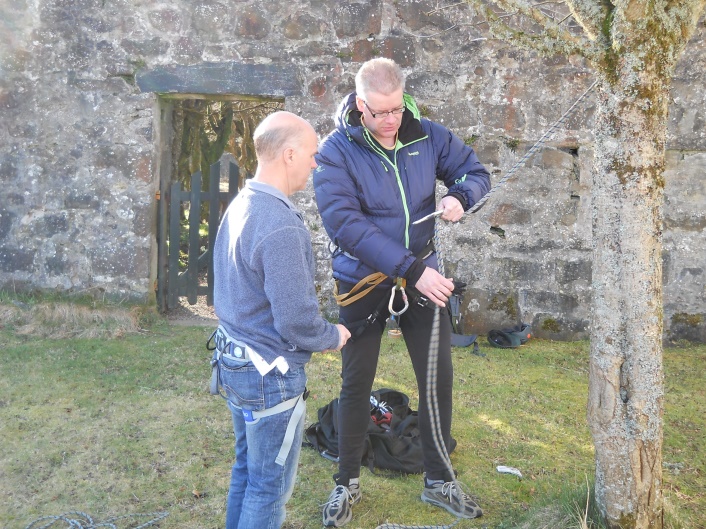 The Inaccessible Pinnacle (InPin), Skye – 2013.     
The previous day’s abseil training (round a tree) paid dividends...
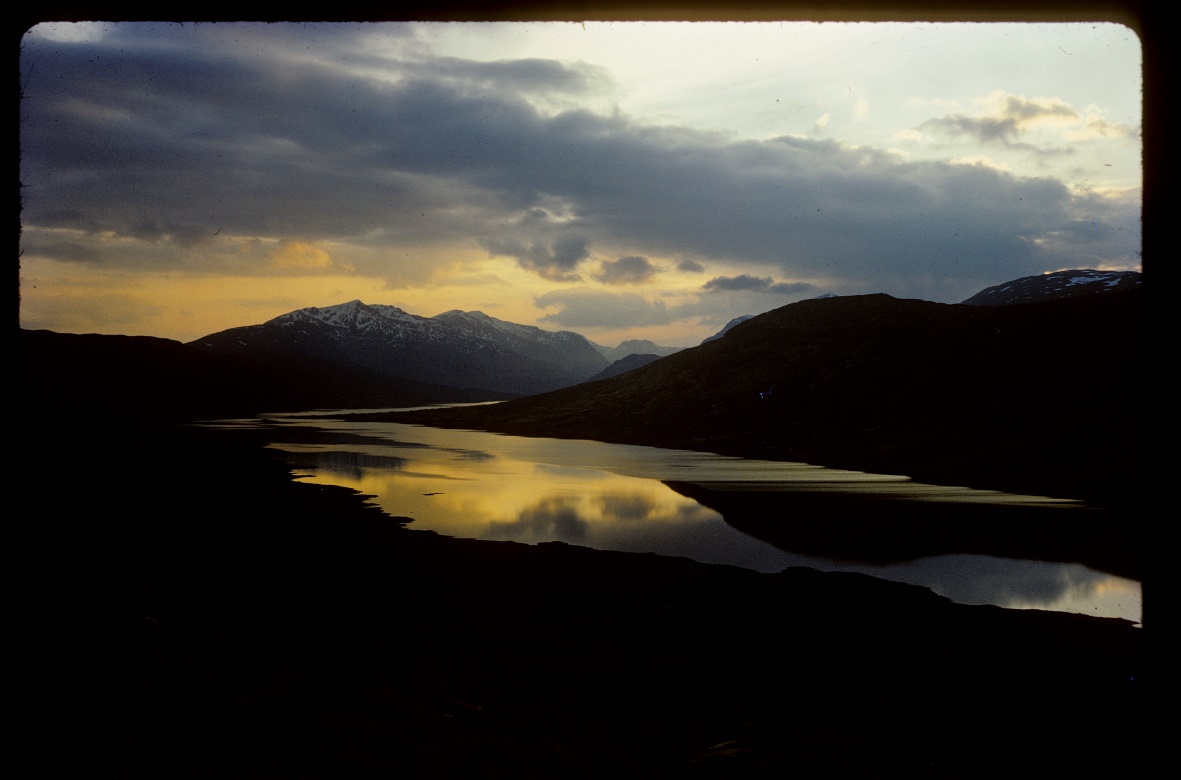 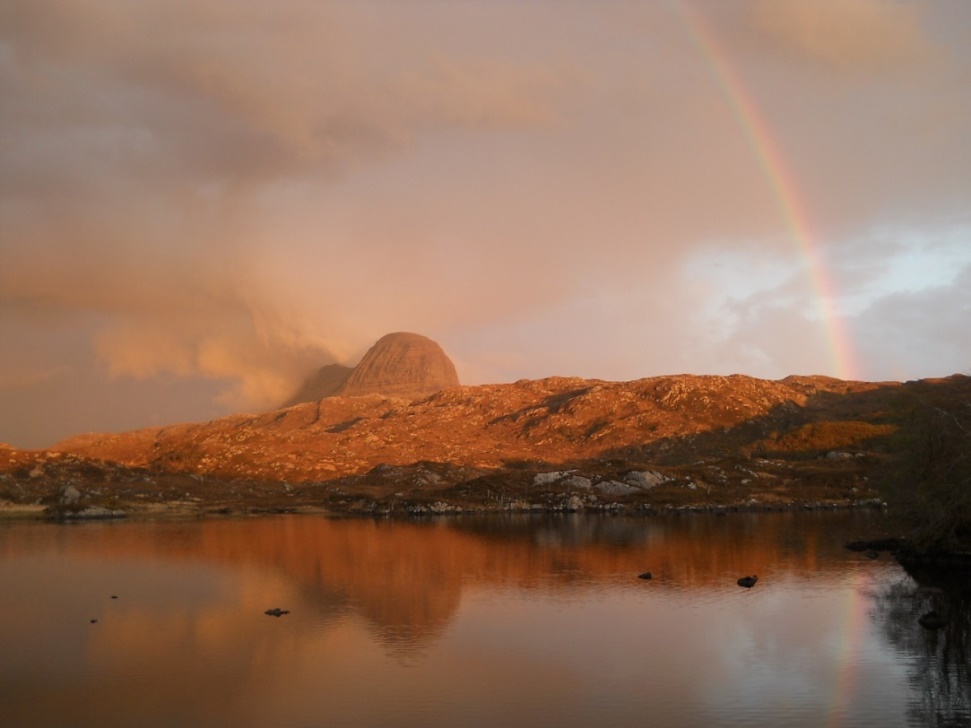 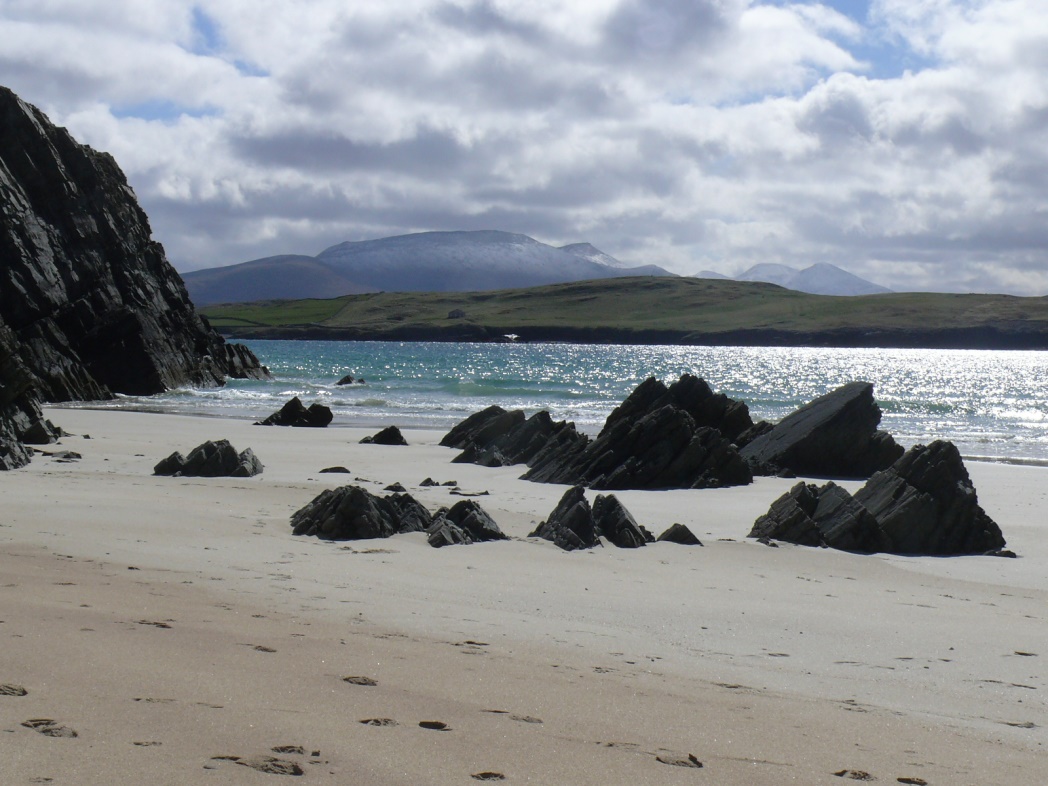 Suilven - 2014
Ardnamurchan -2016
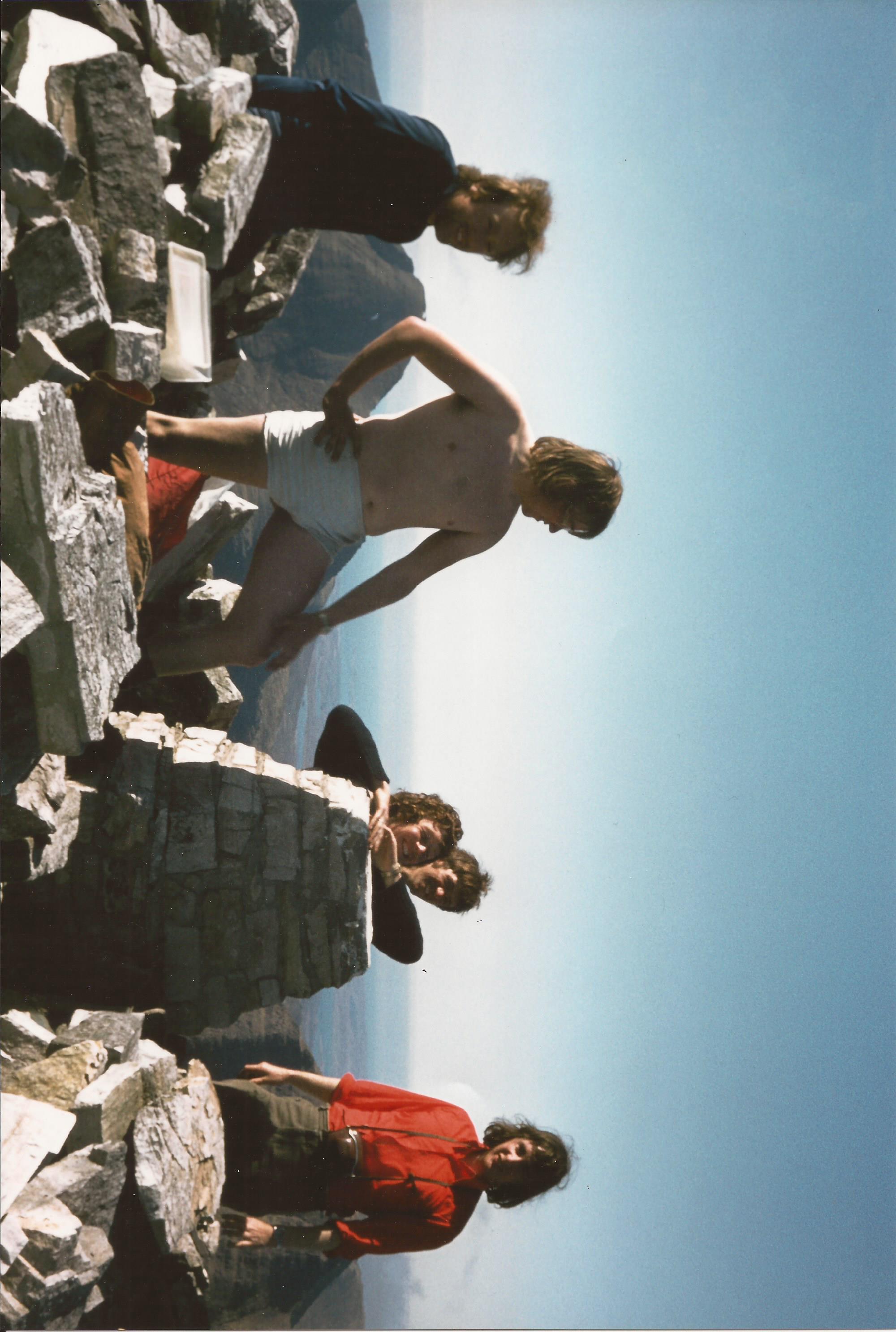 And now… back to the beginning
Bob M,Richard, Dave W, Phil and DaVe B - 1972
1970s
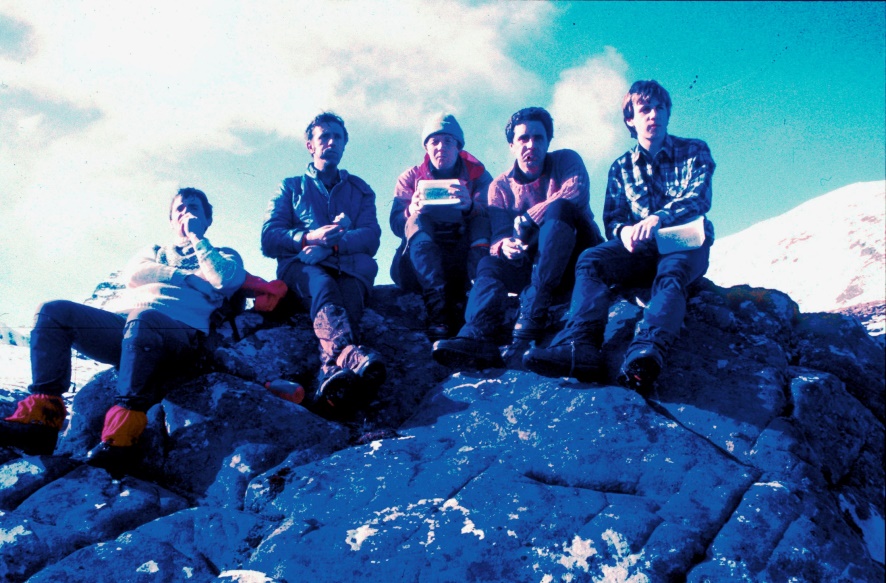 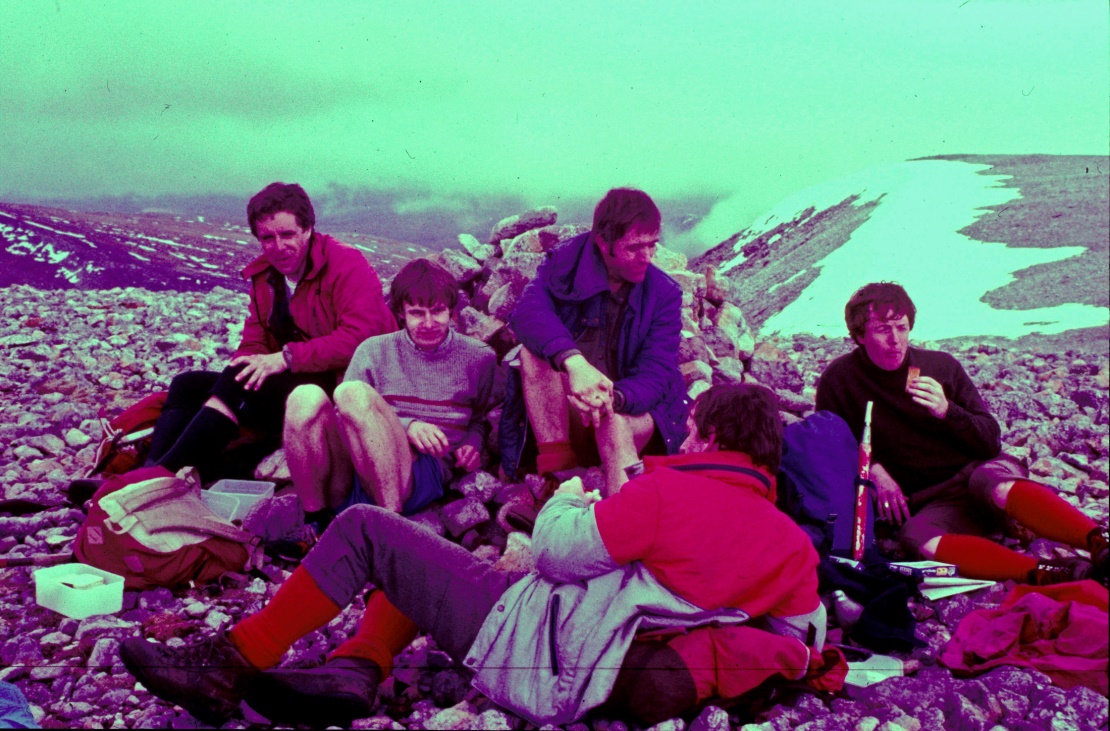 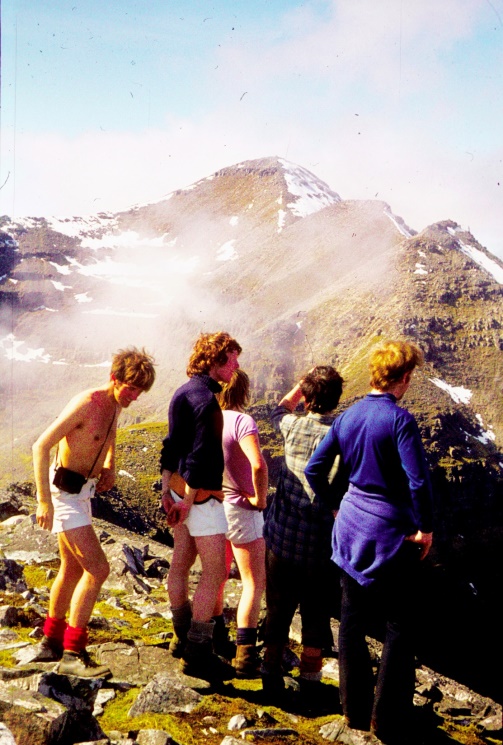 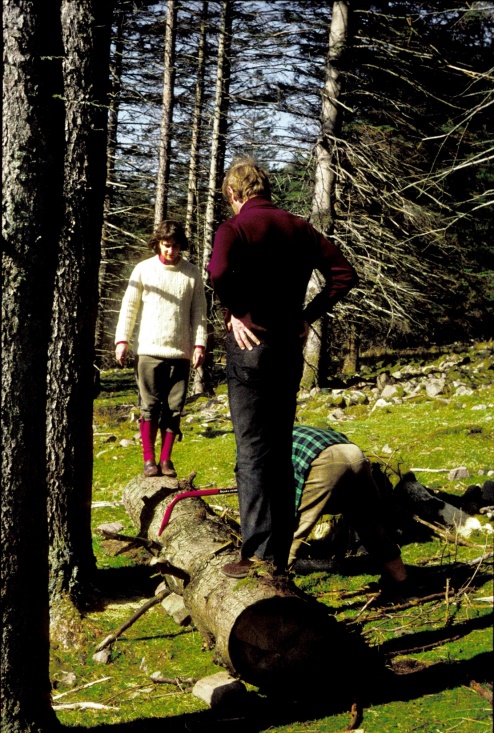 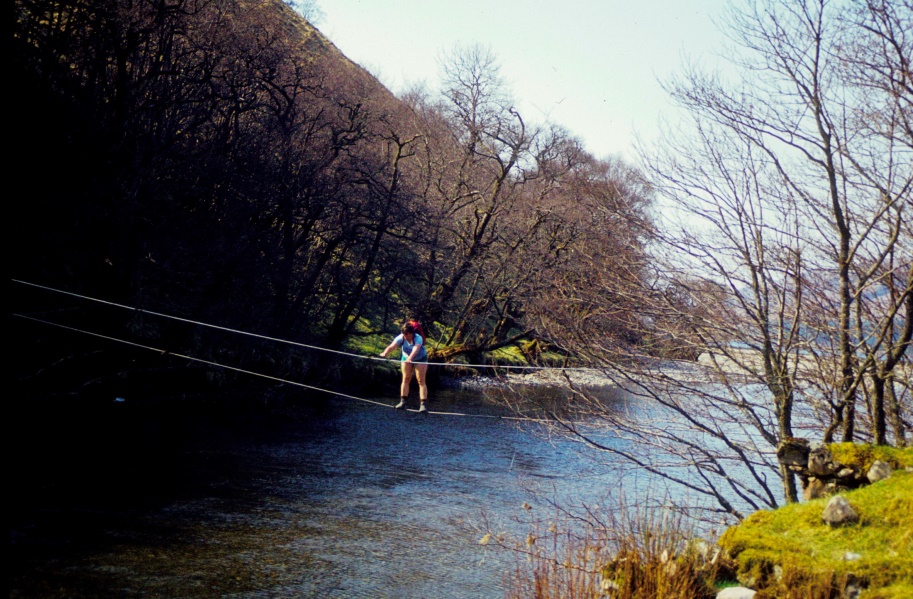 1970s
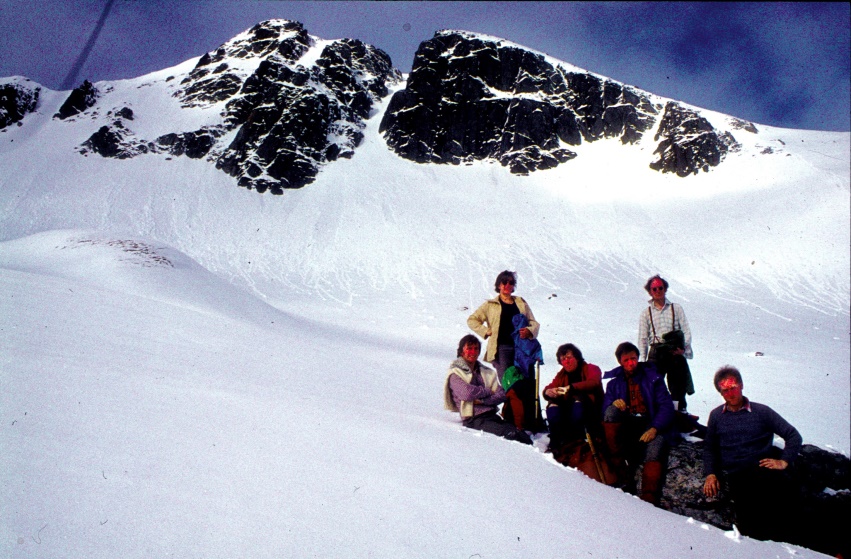 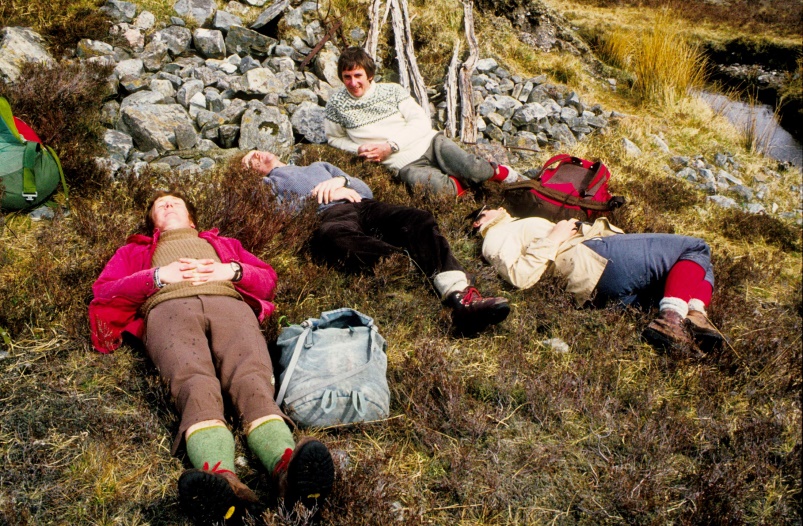 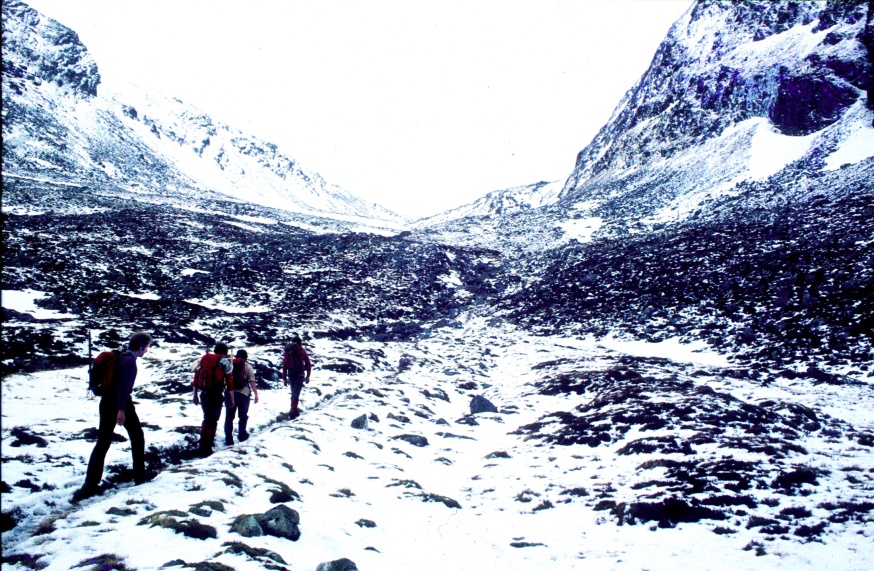 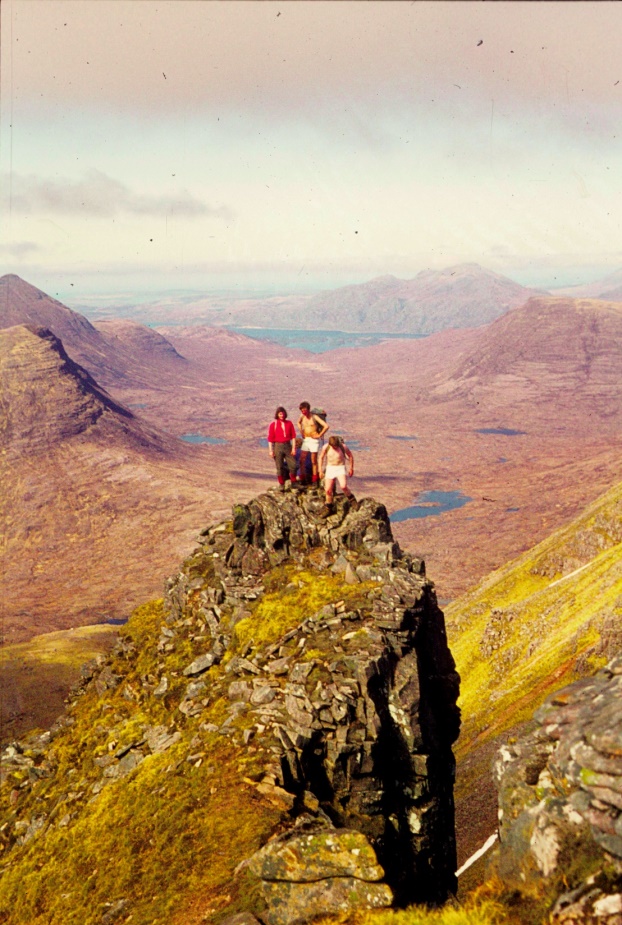 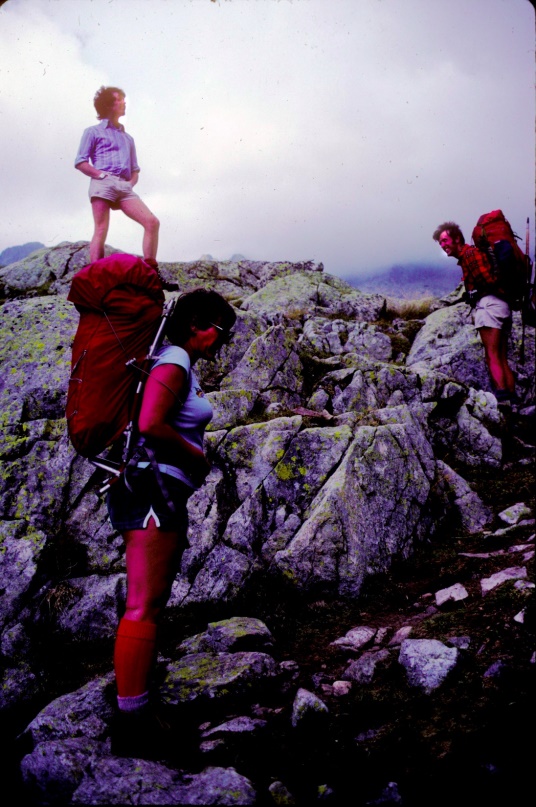 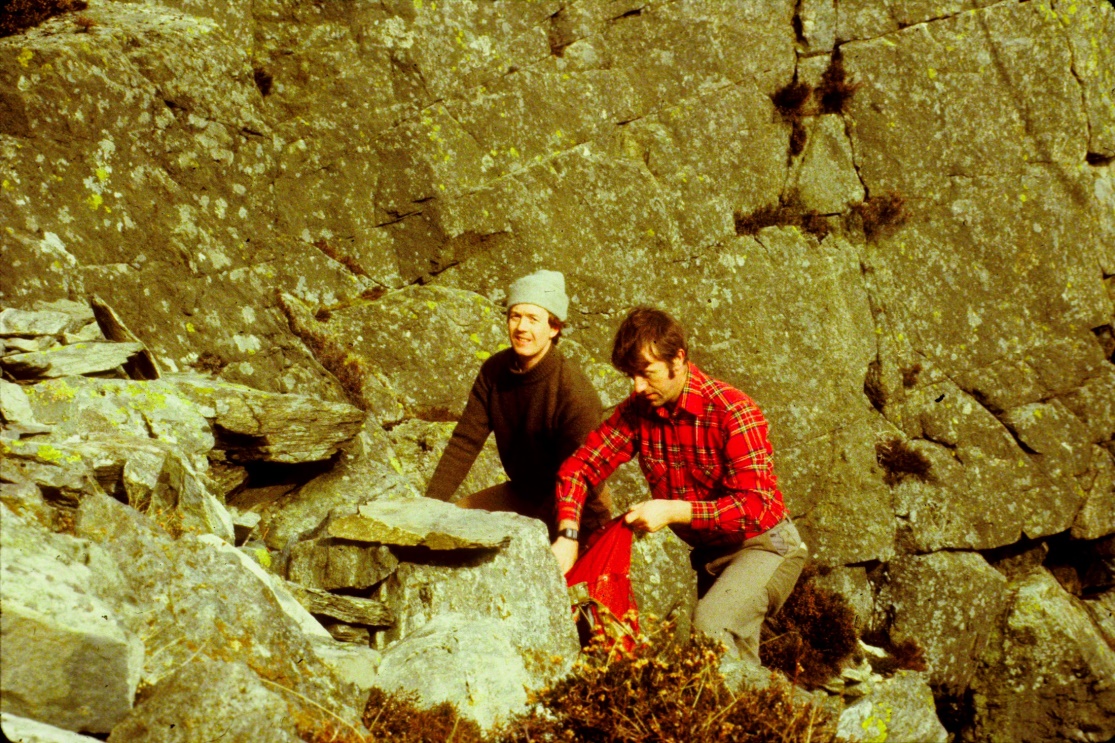 1970s
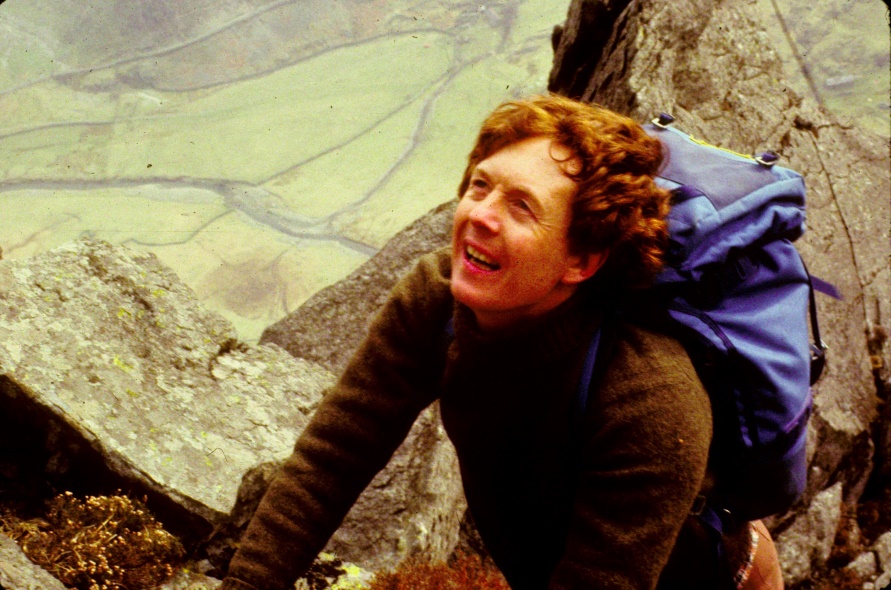 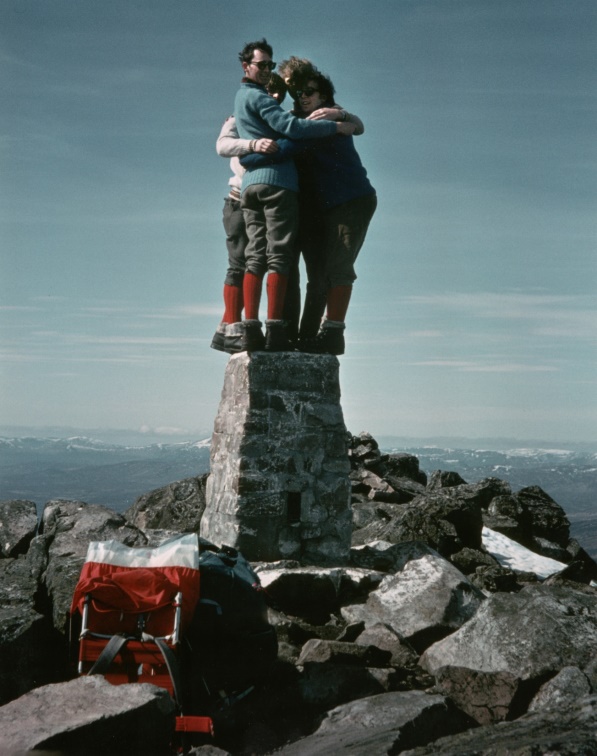 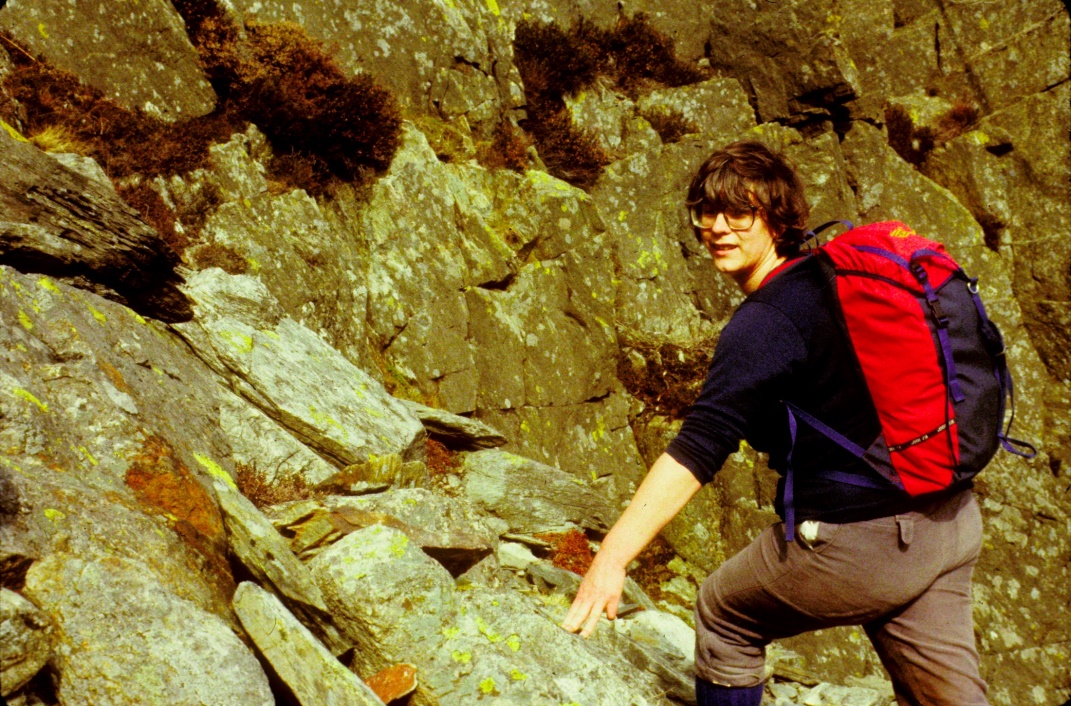 1970s
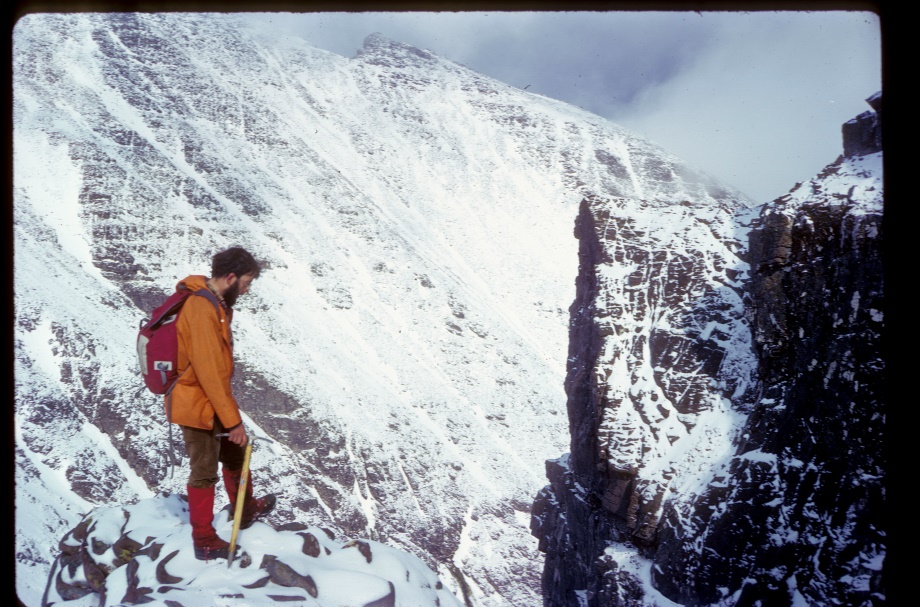 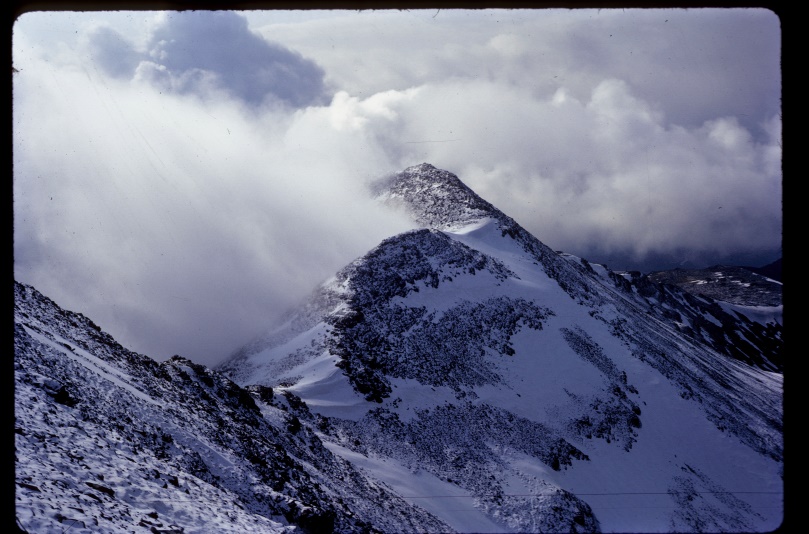 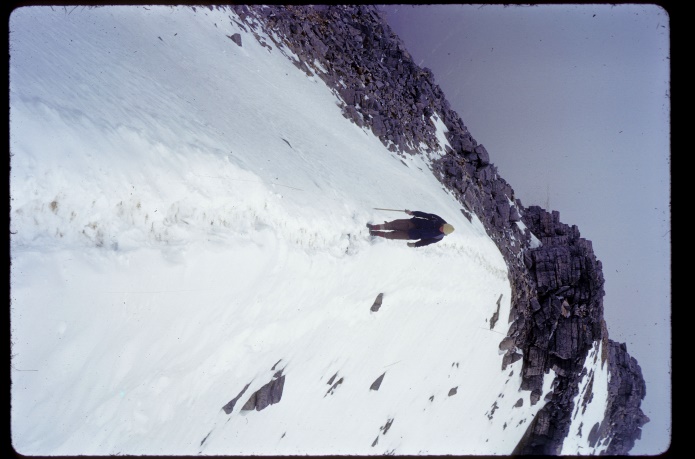 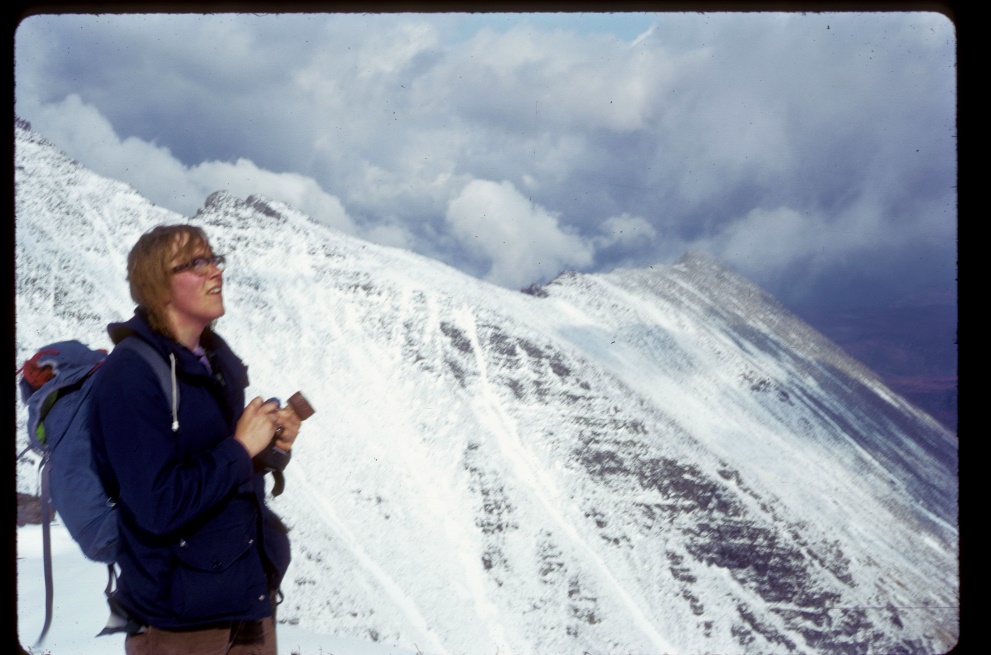 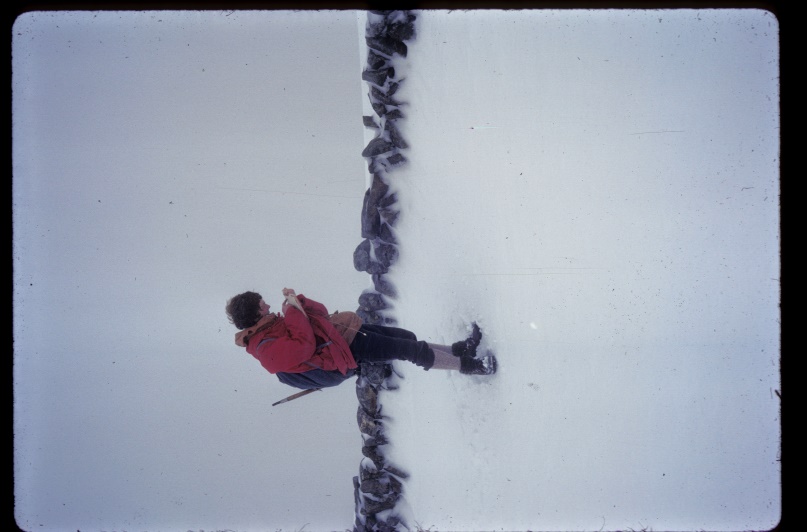 1970s
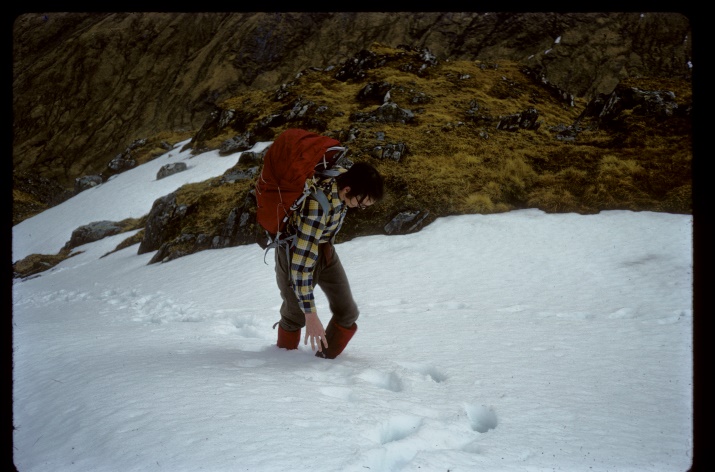 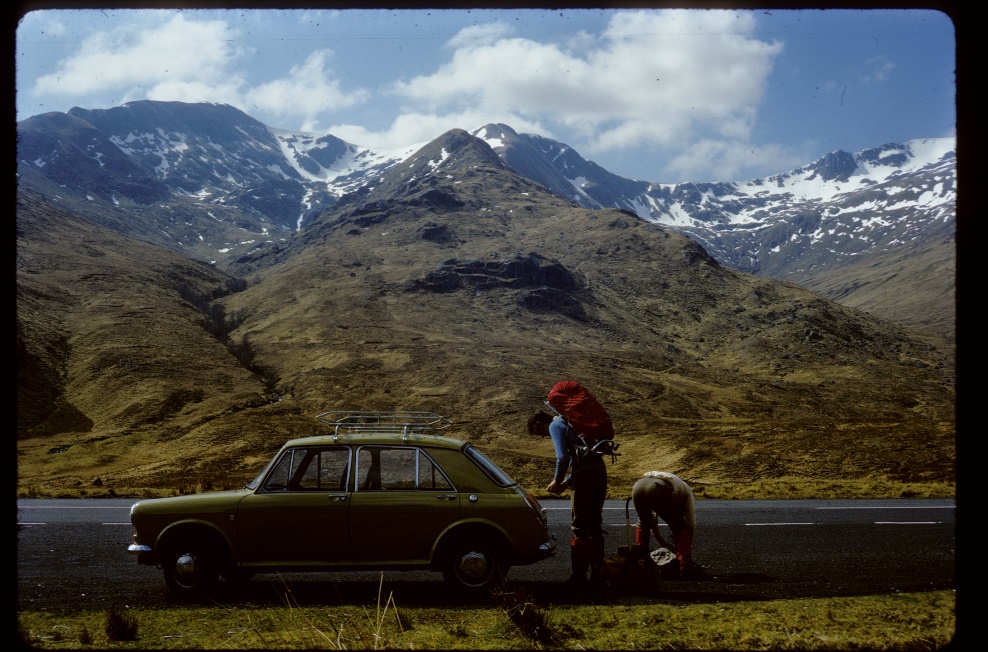 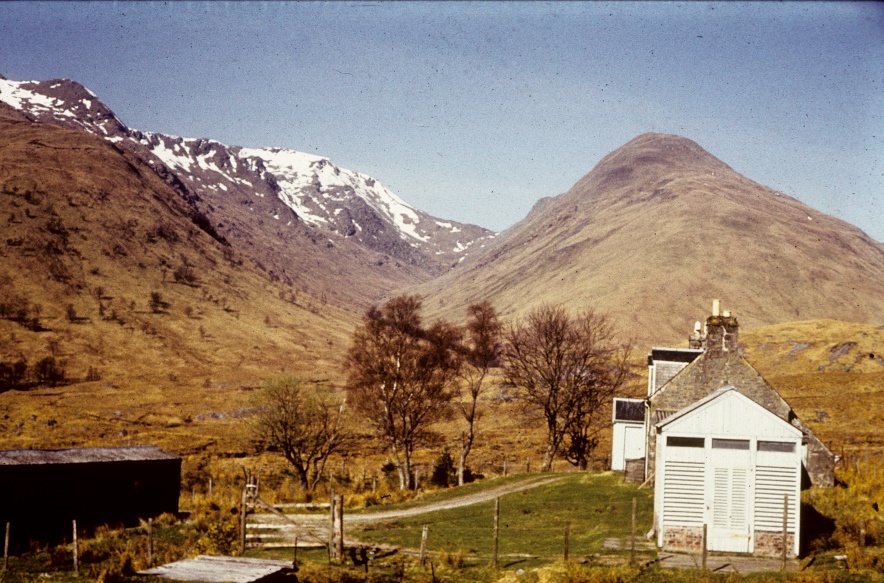 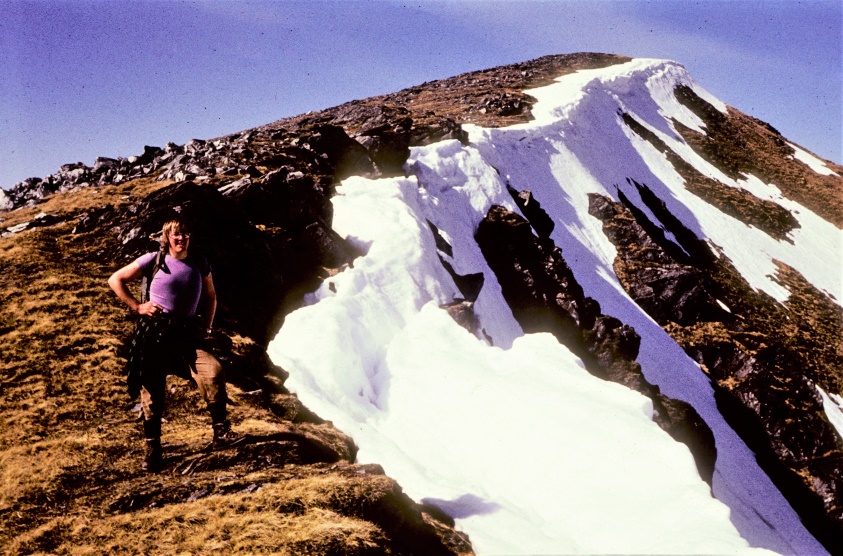 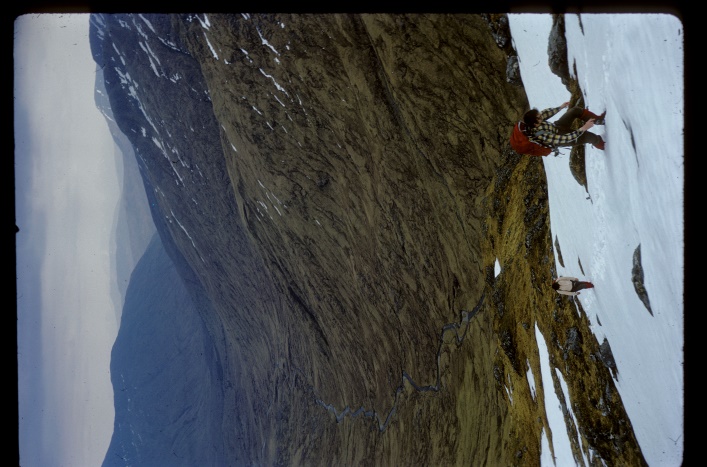 1970s
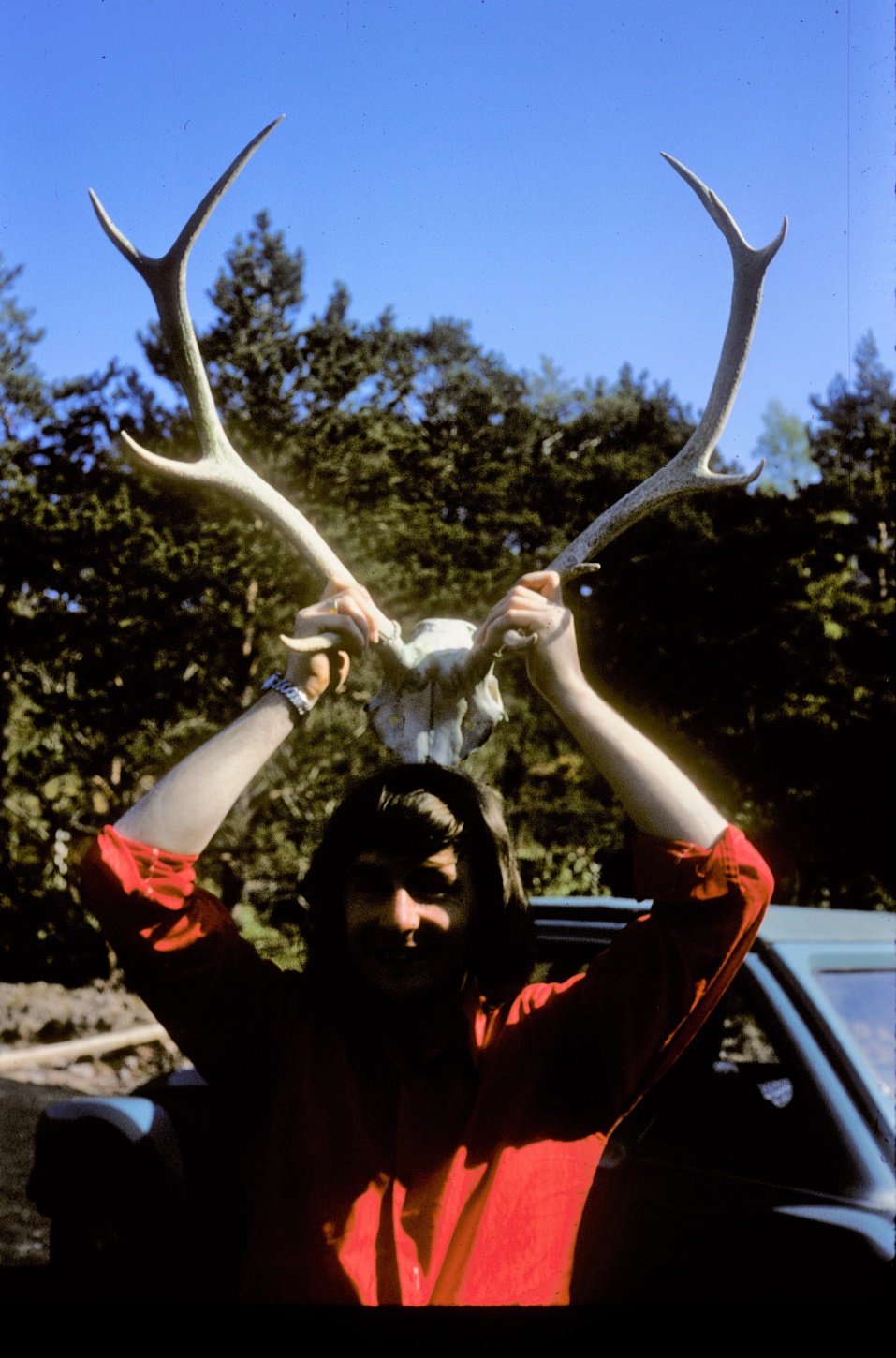 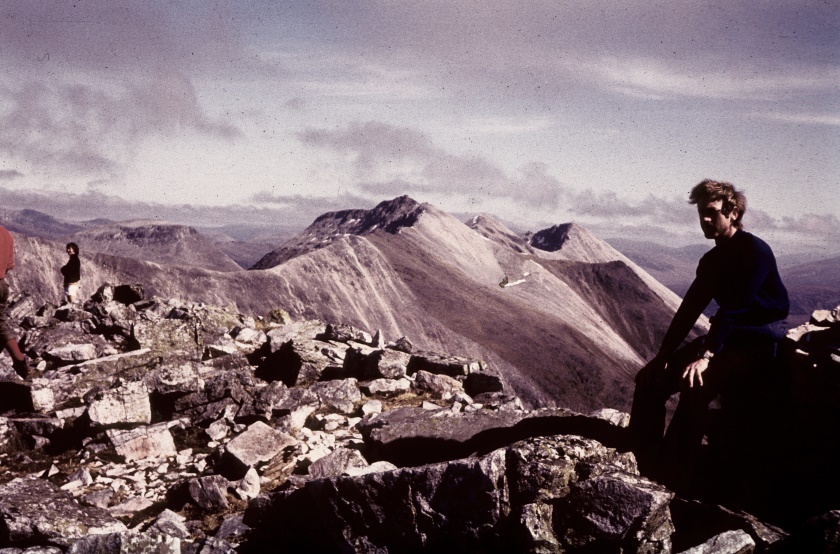 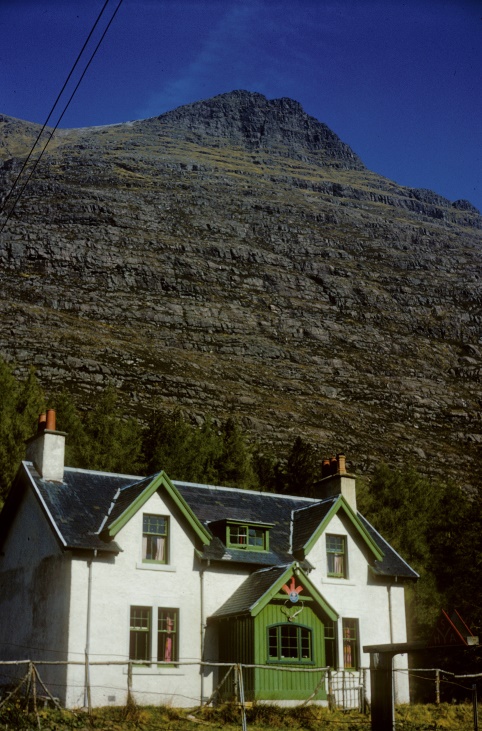 1970s
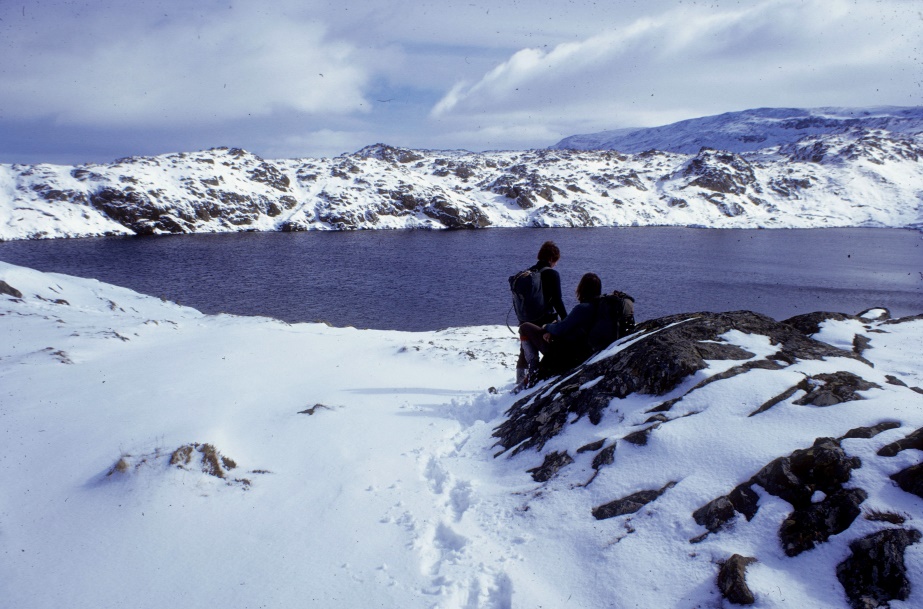 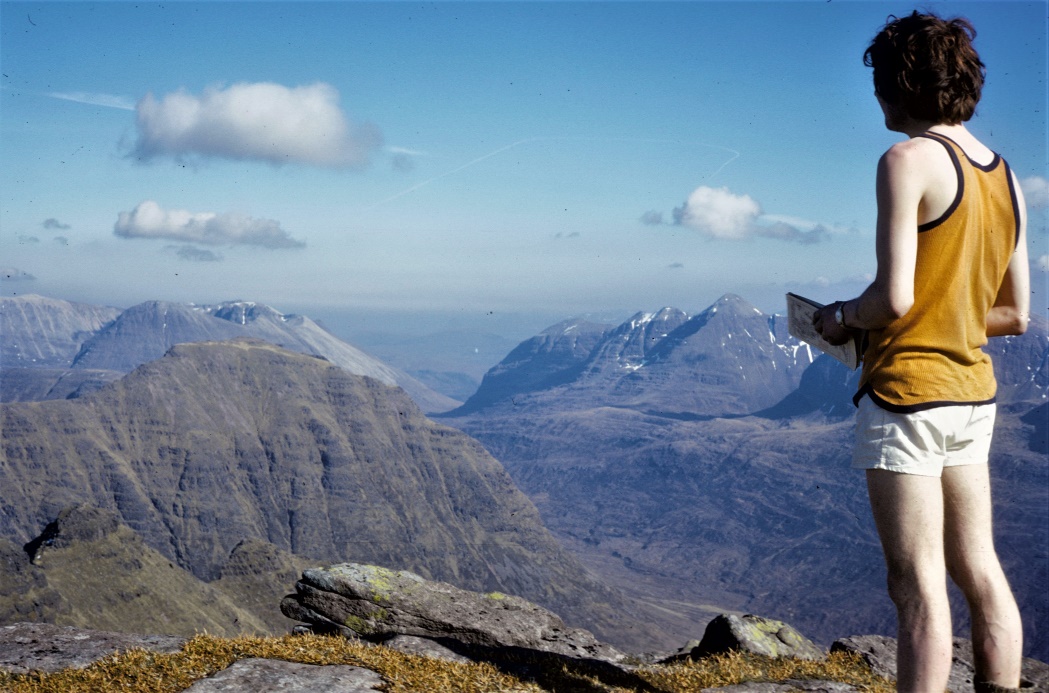 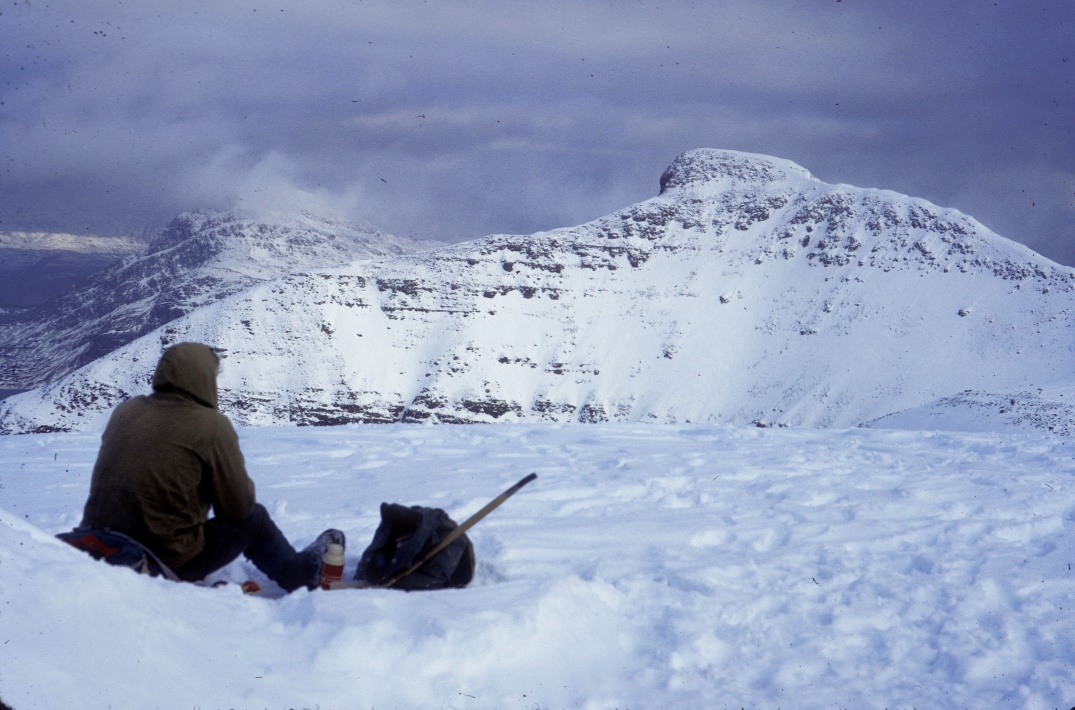 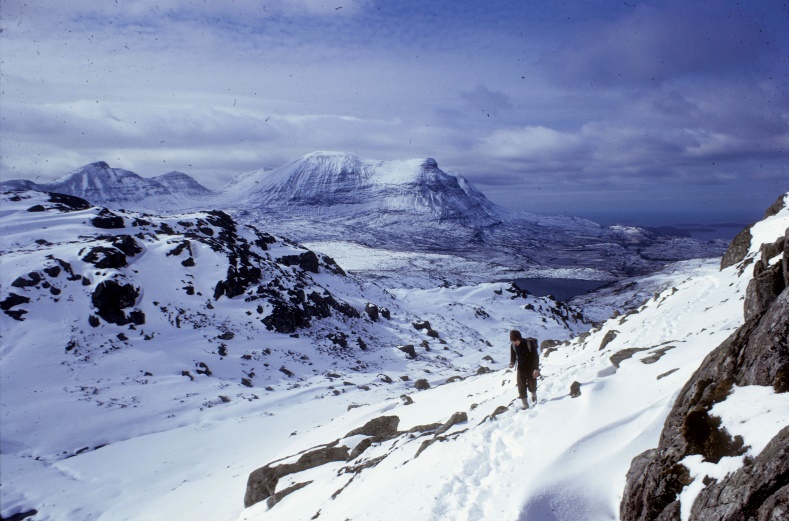 1970s
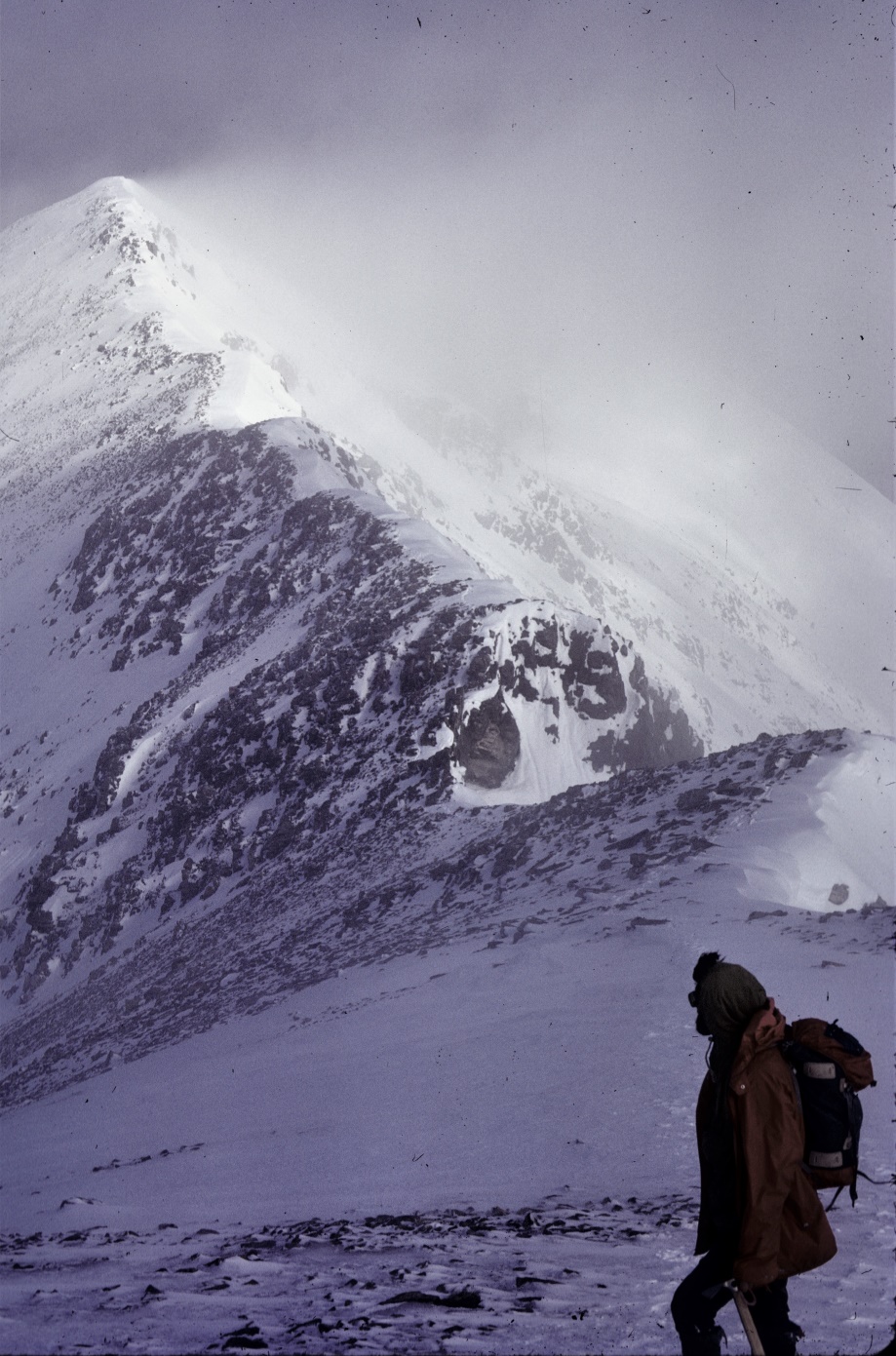 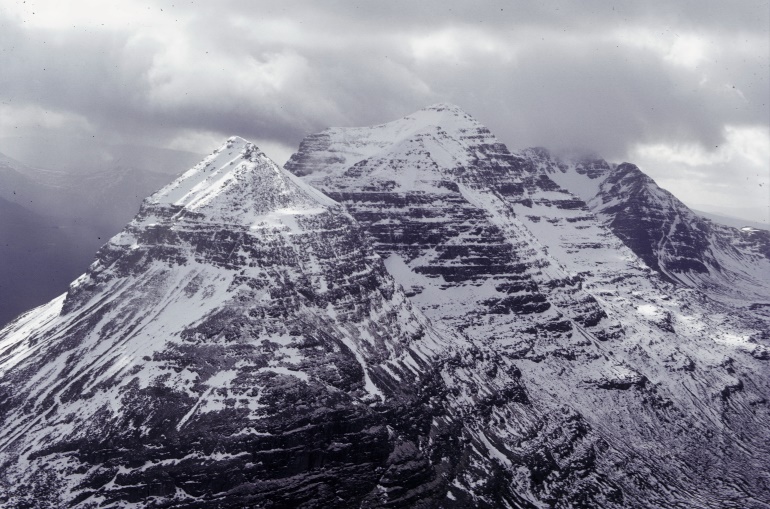 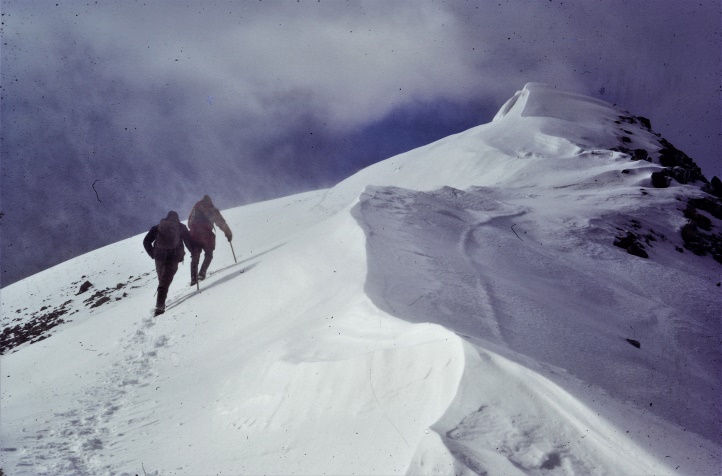 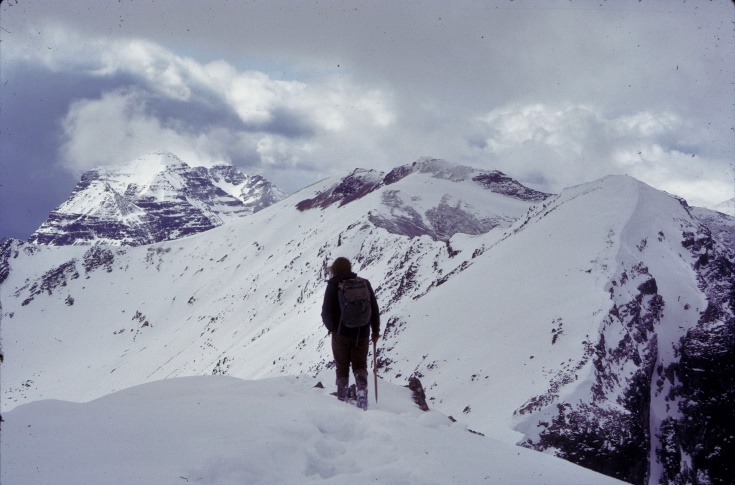 ….here’s to the next 50!!
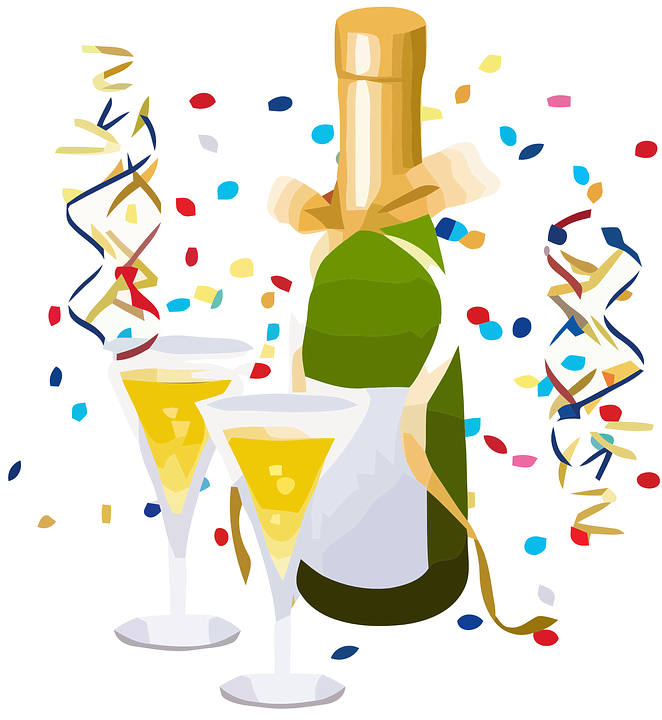